ПРЕЗЕНТАЦИЯ
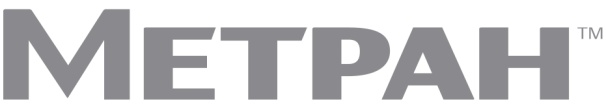 Площадь: 30 000 кв.м
1 000 сотрудников
Уникальное 
современное оборудование
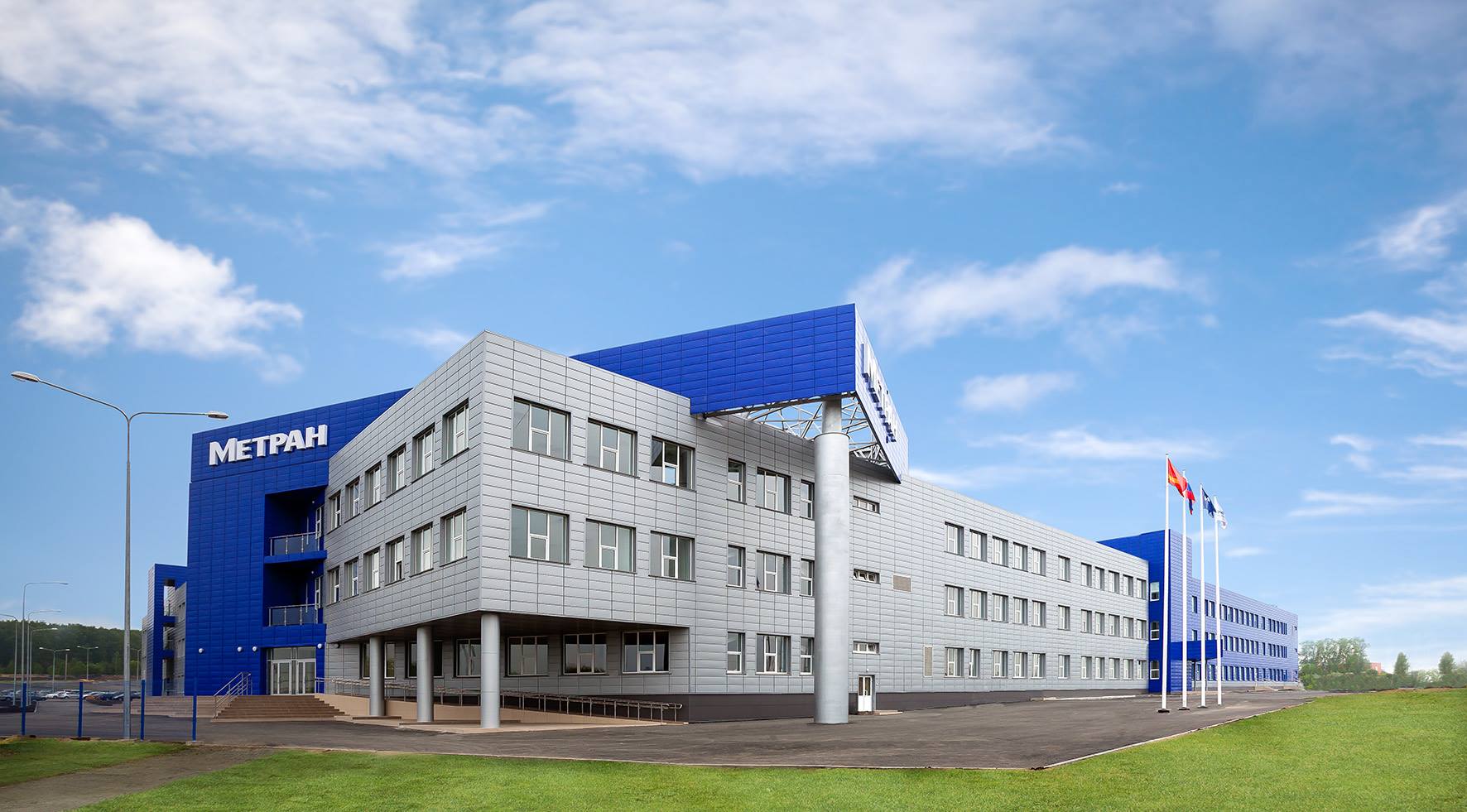 1
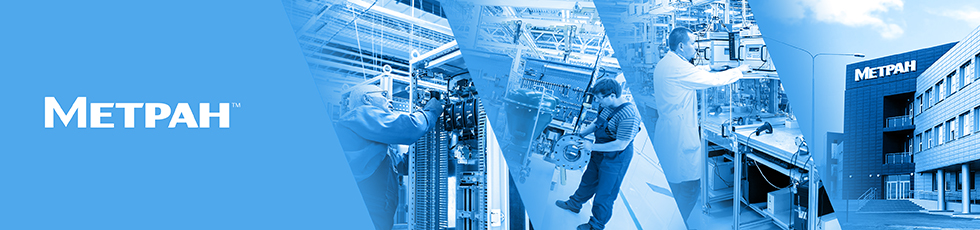 ПРОМЫШЛЕННАЯ ГРУППА «МЕТРАН» является ведущим российским приборостроительным предприятием, с производственных линий которого выходят средства измерений давления, температуры, уровня, расхода; распределенные системы управления, клапаны и регуляторы, метрологическое оборудование.

«Метран» обеспечивает все стадии жизненного цикла продукции: разработку, изготовление, техническую поддержку, продажи, сервисное обслуживание и обучение заказчиков.
2
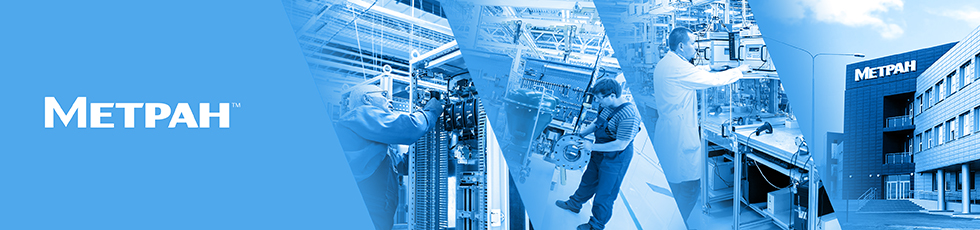 РОССИЙСКОЕ ПРОИЗВОДСТВО

Уже более 10 лет компания последовательно проводит стратегию локализации бизнеса в России и СНГ для лучшего обслуживания своих партнеров.

ОСНОВНЫЕ КОМПОНЕНТЫ СТРАТЕГИИ ЛОКАЛИЗАЦИИ:
Постоянное расширение производства на территории России.
Сотрудничество с местными поставщиками.
Привлечение российских инженеров, рабочих, специалистов. Развитие персонала. Рабочие места, налоги, долгосрочные инвестиции.
Исследования и разработки продуктов в России.
Сервис и инжиниринг, российские эксперты.
3
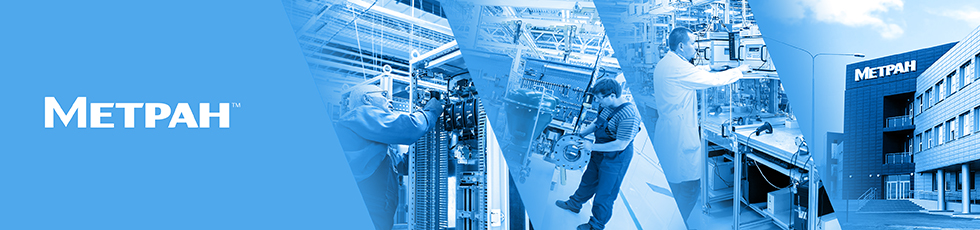 ПРЕИМУЩЕСТВА ДЛЯ ПРОМЫШЛЕННЫХ ПРЕДПРИЯТИЙ

Продукция отечественного производства мирового уровня.
Сокращение сроков поставки.
Маркировка изделий и документация на русском языке, в наличии сертификаты и все разрешительные документы.
Специальные конструкции для условий эксплуатации Крайнего Севера.
Дополнительные опции для российского рынка.
Исполнение проектов, сервис и техническая поддержка в России.
4
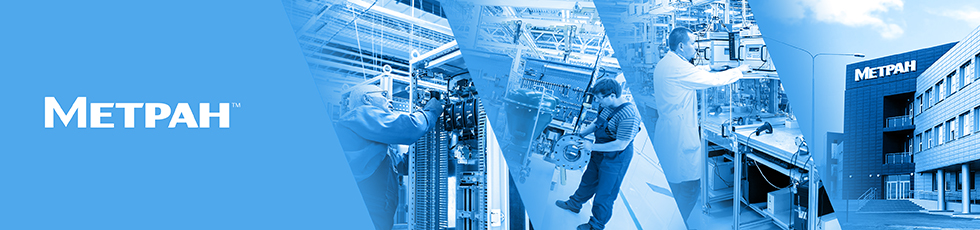 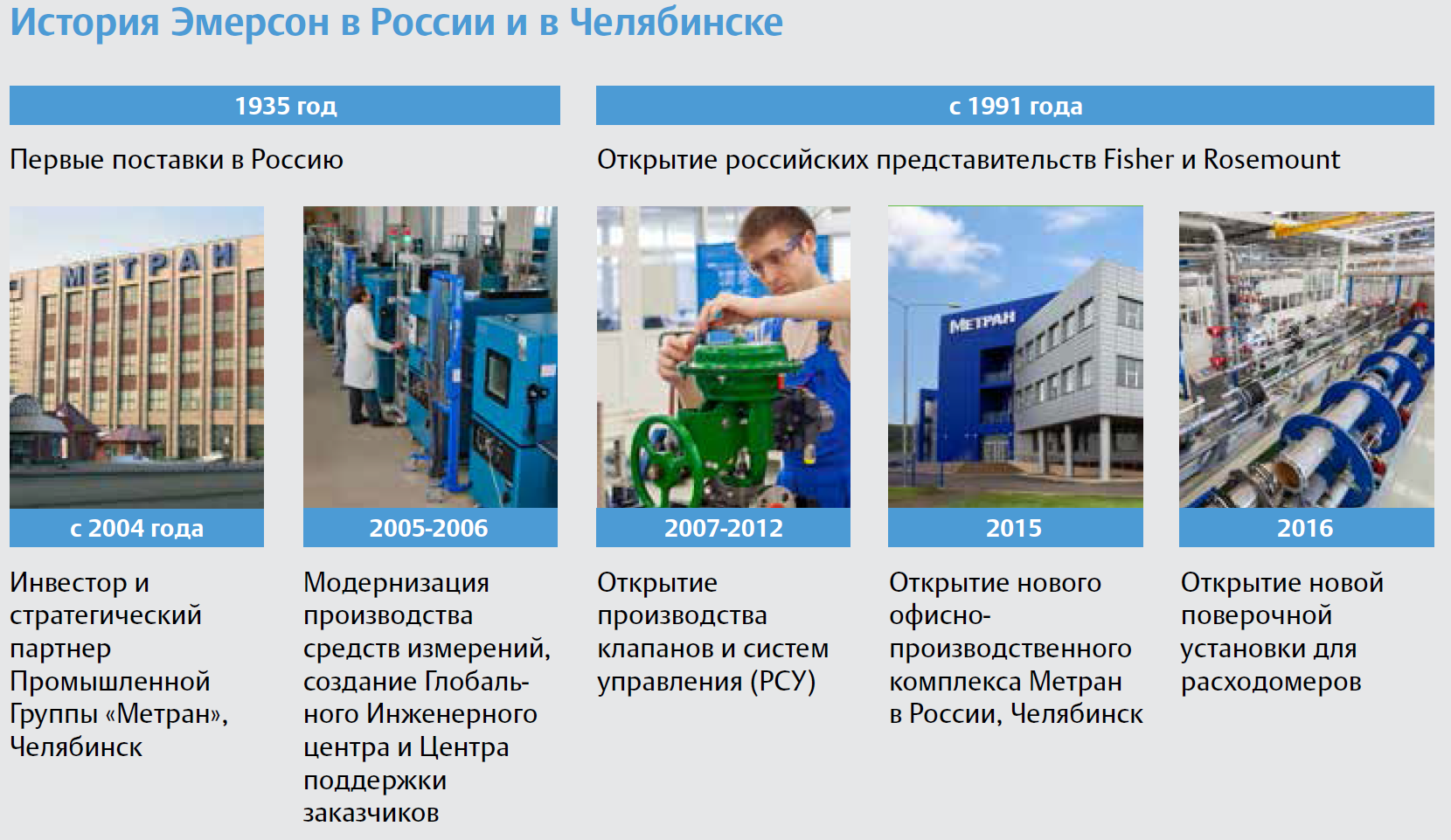 5
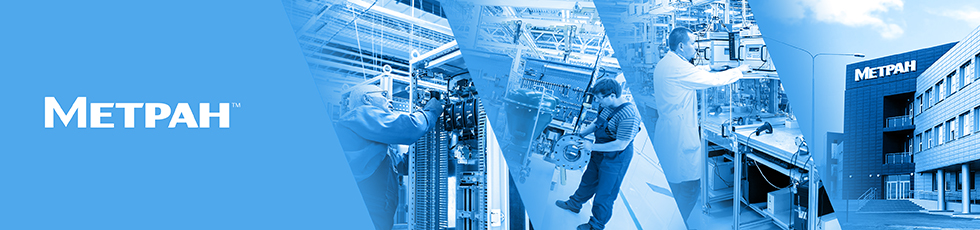 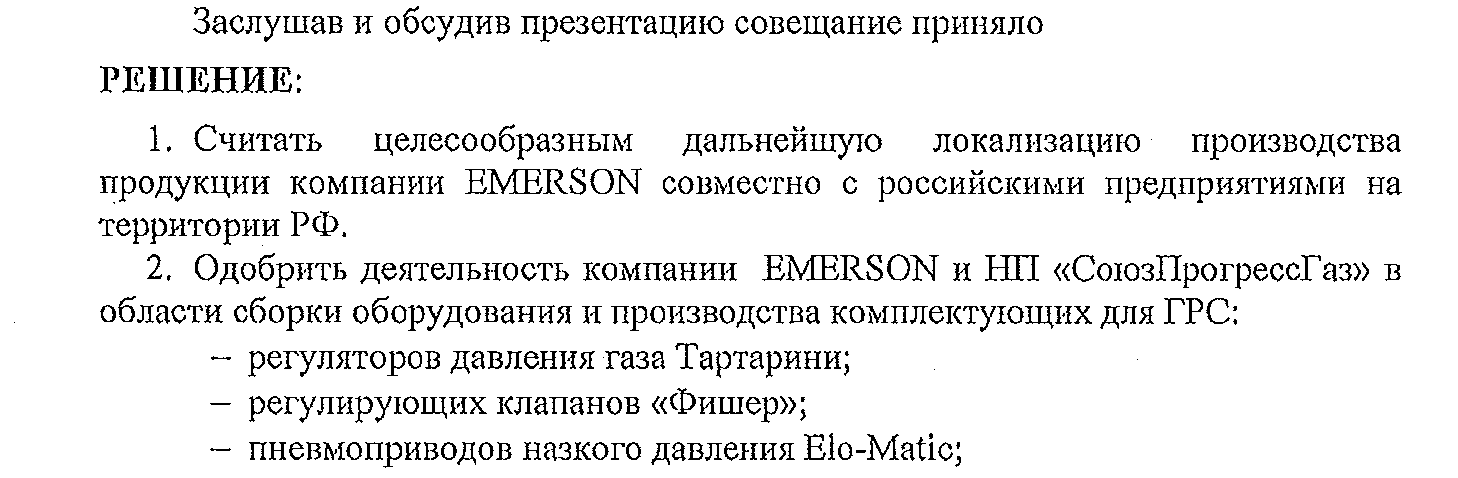 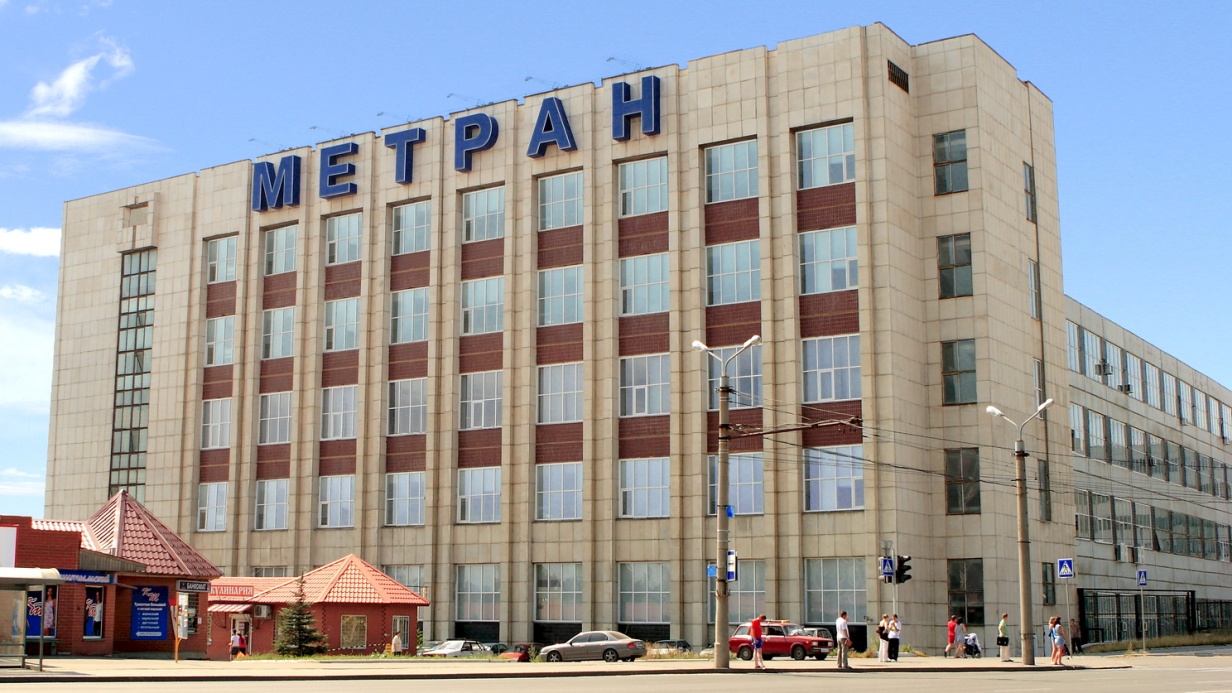 2012
Во исполнении «Протокола встречи представителей ОАО «Газпром» и компании EMERSON PROCESS MANAGEMENT от 24 сентября 2012 г. №119 об организации работы по локализации сборочного производства регуляторов давления газа ТАРТАРИНИ в России: 11 декабря 2014 г. официально открыто сборочное производство регуляторов давления ТАРТАРИНИ в г. Челябинск на производственных мощностях 
ЗАО ПГ «МЕТРАН», г. Челябинск.
Общий вид завода ЗАО ПГ«МЕТРАН» | г. Челябинск
6
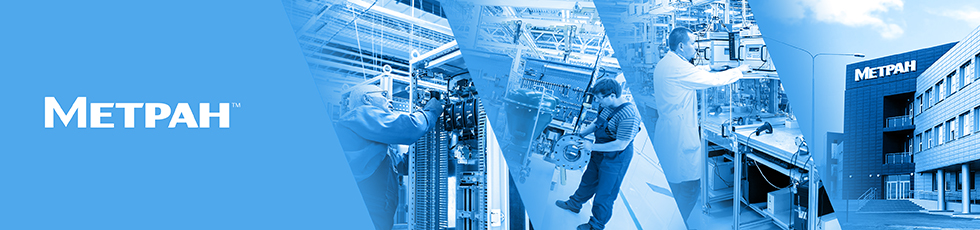 На новой производственной площадке выпускаются самые востребованные модели общепромышленных регуляторов бренда «FISHER»  для различных  рабочих сред  и пилотные регуляторы давления газа бренда «ТАРТАРИНИ» (серии «FL»), предназначенные для работы в газовой отрасли и уже широко применяемые в России и странах СНГ. Регуляторы всемирно известных брендов «FISHER» и «TARTARINI» зарекомендовали себя, как надежные и высококачественные устройства.
Регуляторы давления ТАРТАРИНИ  применяются на  газораспределительных станциях,  установках для подготовки топливного, пускового и импульсного газа, в газорегуляторных пунктах  и других установках, где требуется редуцирование давления газа.
2014
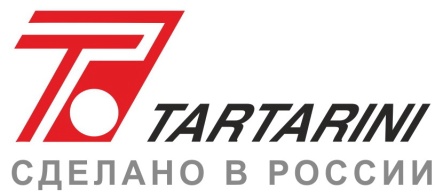 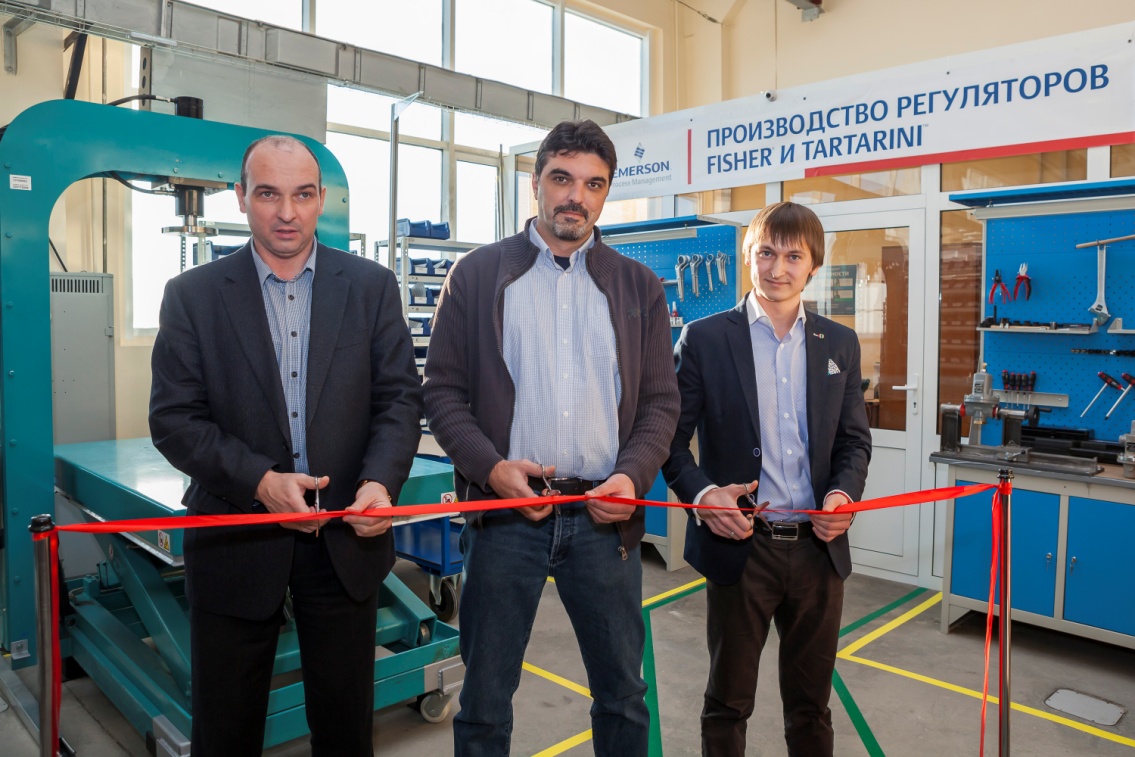 7
Официальное открытие производства в г. Челябинск | 11 декабря 2014 г.
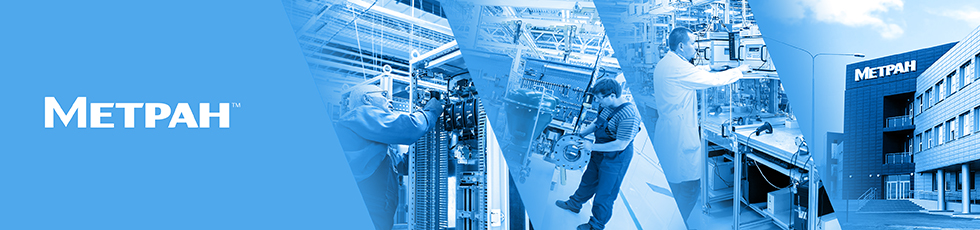 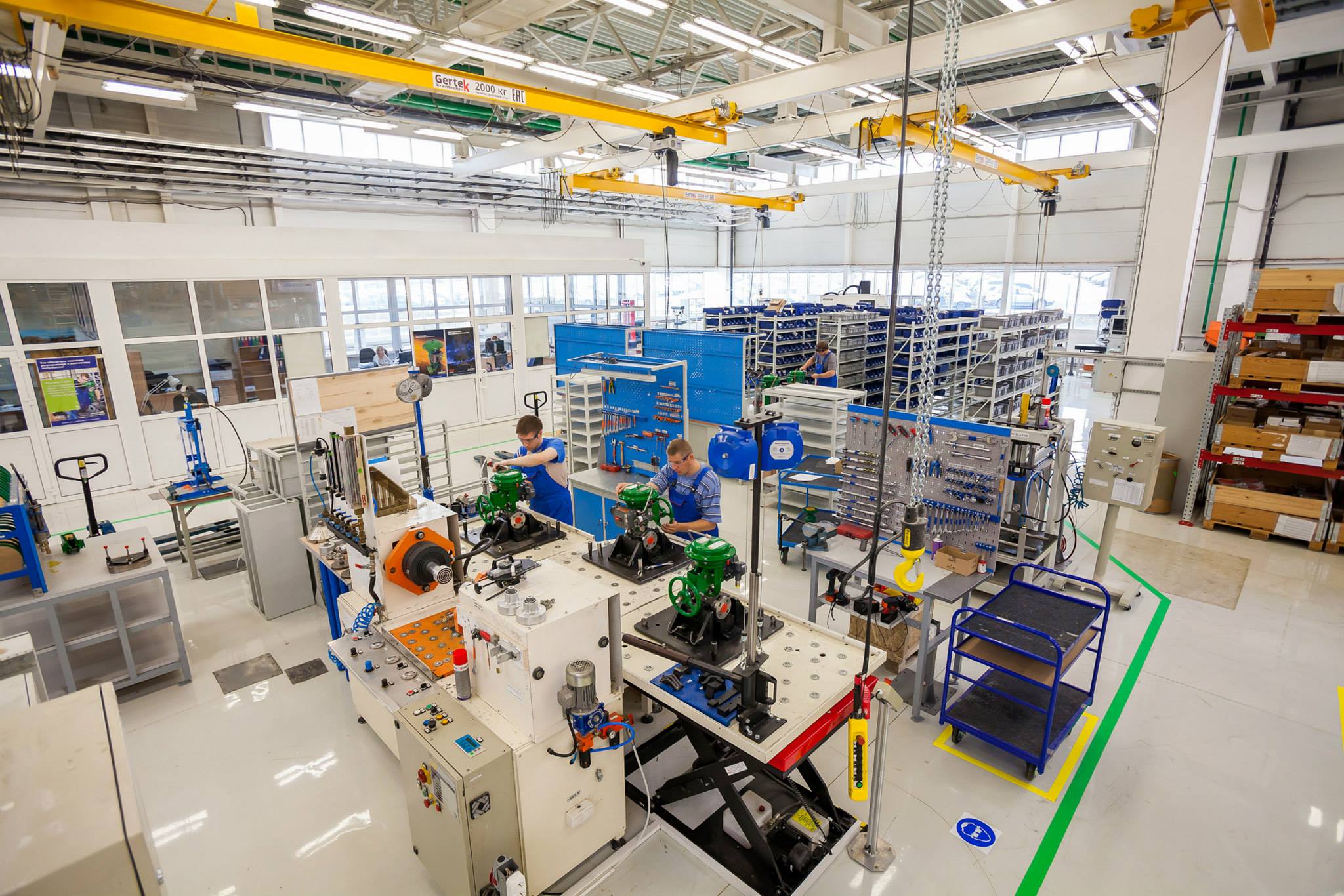 2015
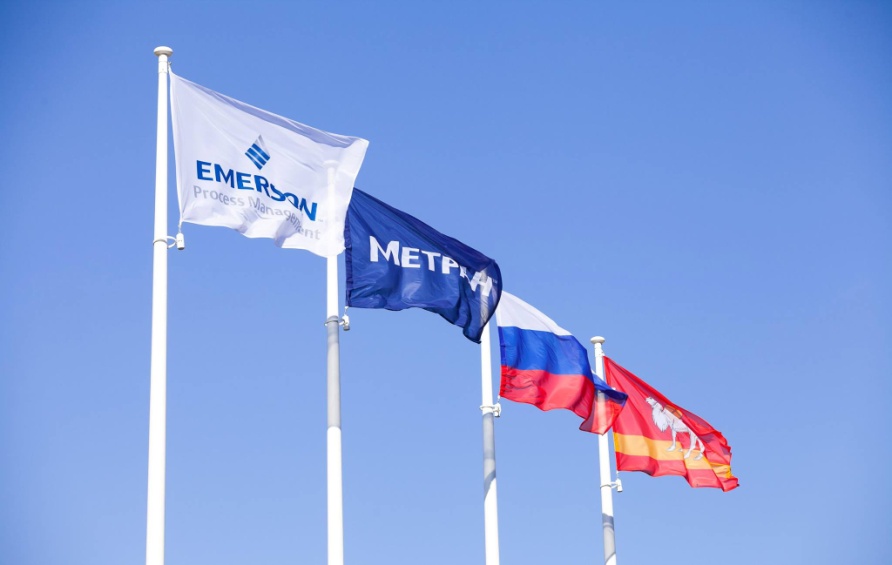 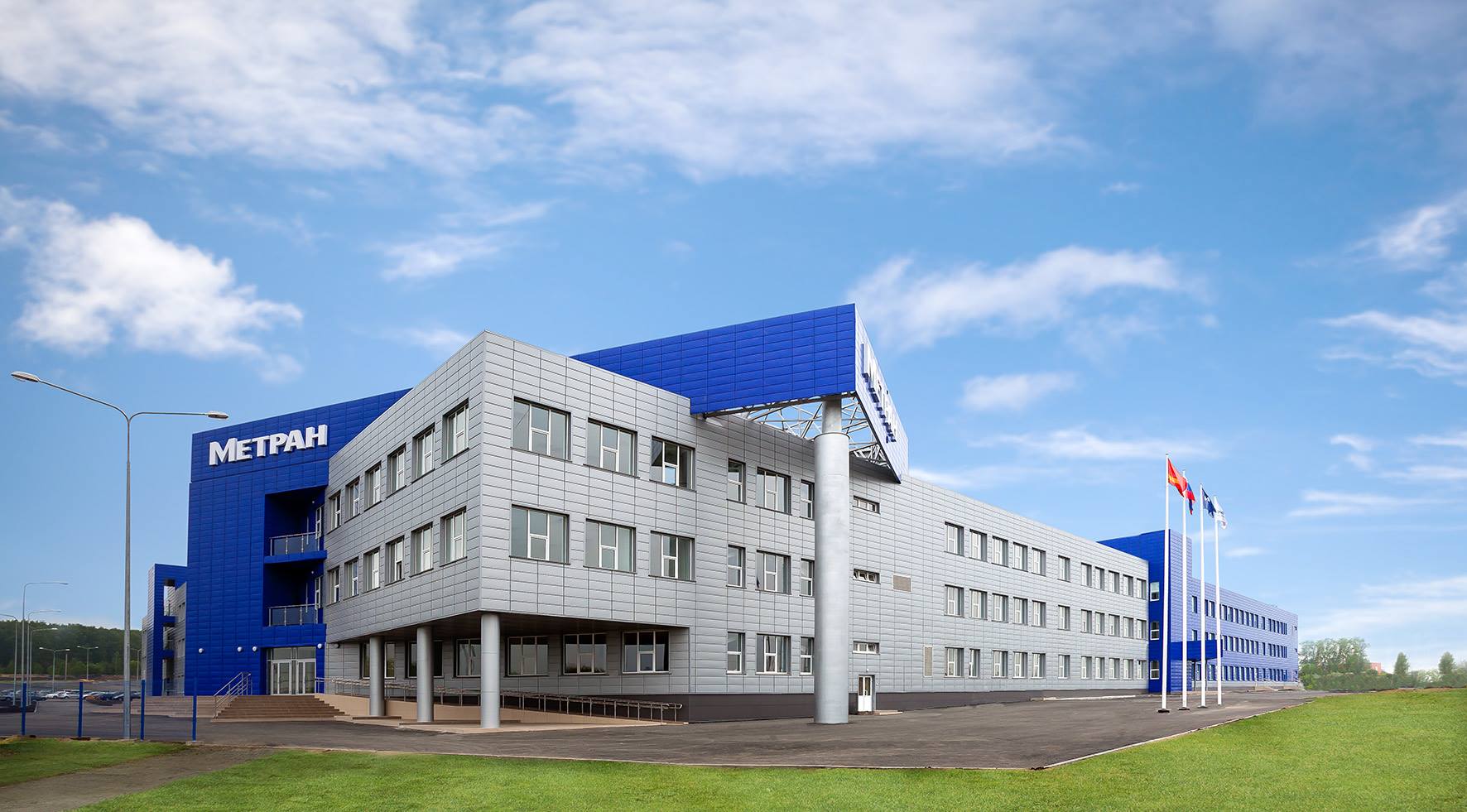 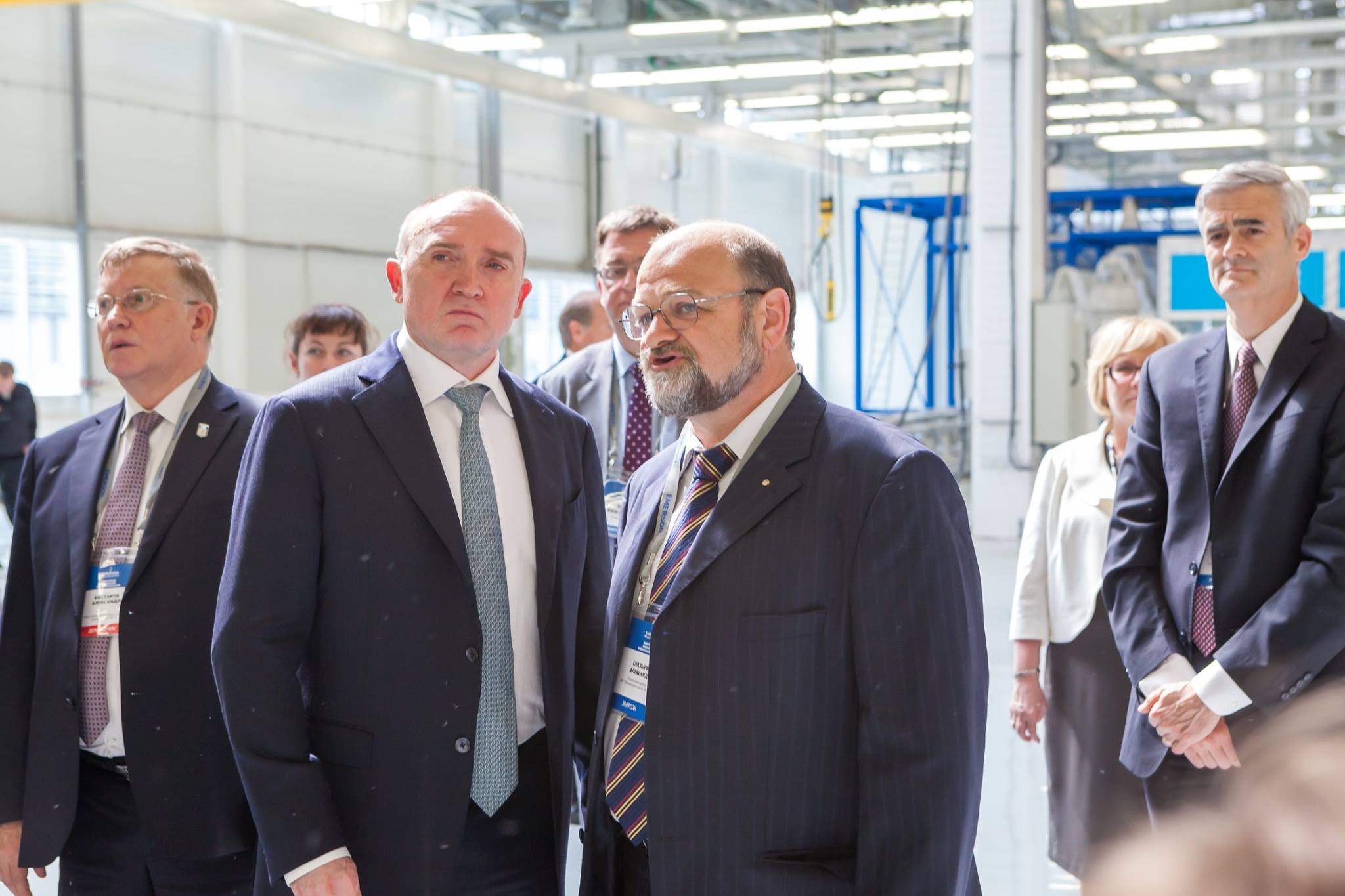 15 Июня 2015 г. | г. Челябинск | ОФИЦИАЛЬНОЕ ОТКРЫТИЕ НОВОГО ЗАВОДА «МЕТРАН»
8
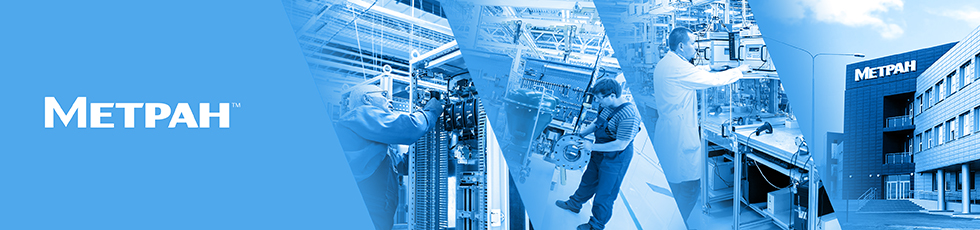 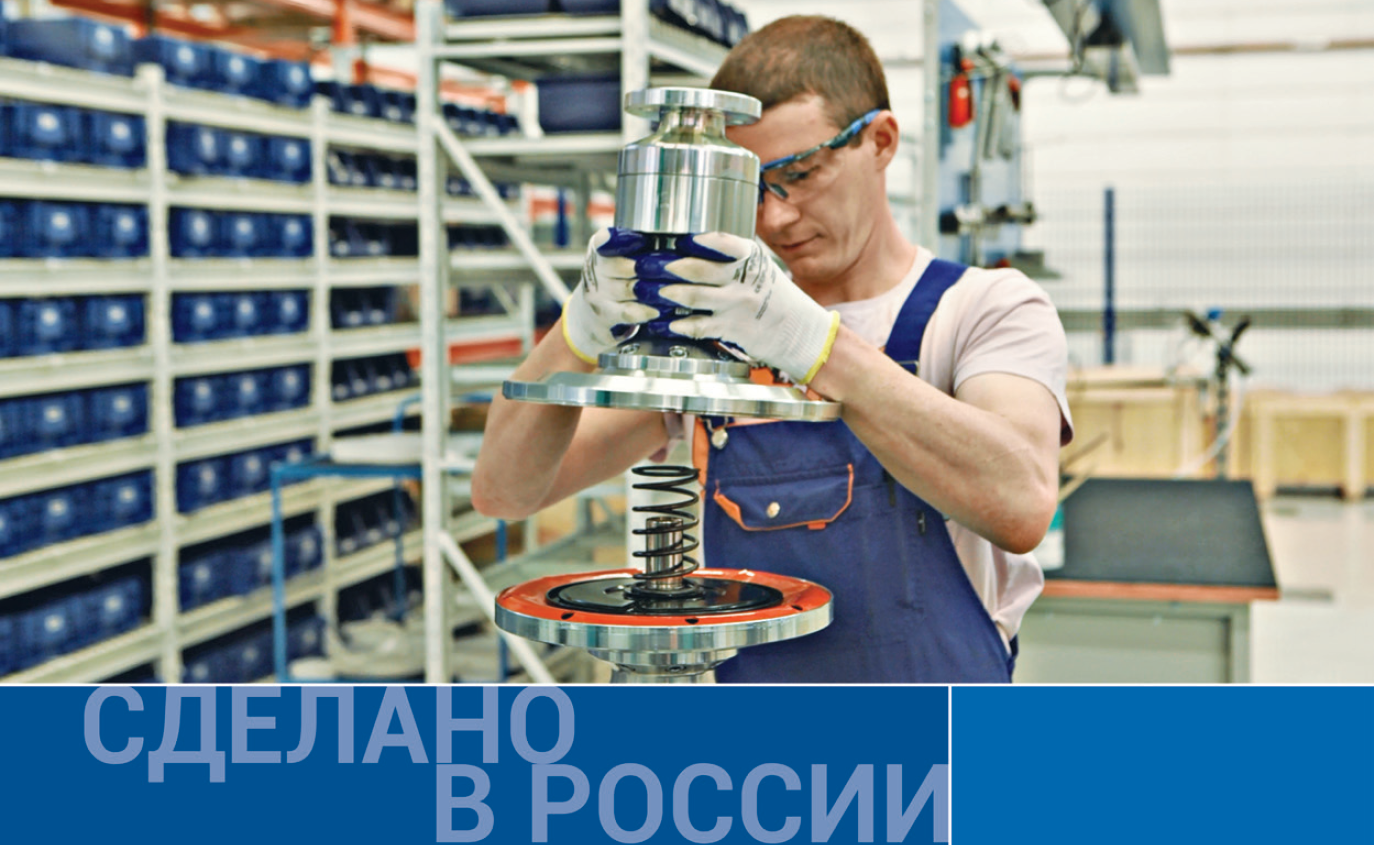 9
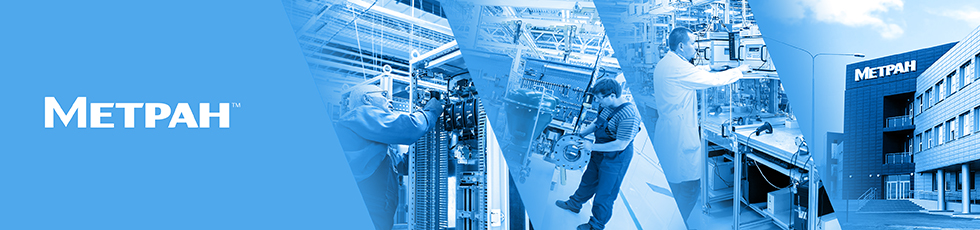 ПРОИЗВОДСТВО ГАЗОРЕГУЛИРУЮЩЕГО ОБОРУДОВАНИЕ НА ЗАВОДЕ МЕТРАН – это не только агрегатирование узлов, проведение испытаний, но и изготовление их самих силами завода на уникальном оборудовании, а также Российскими партнёрами-поставщиками.
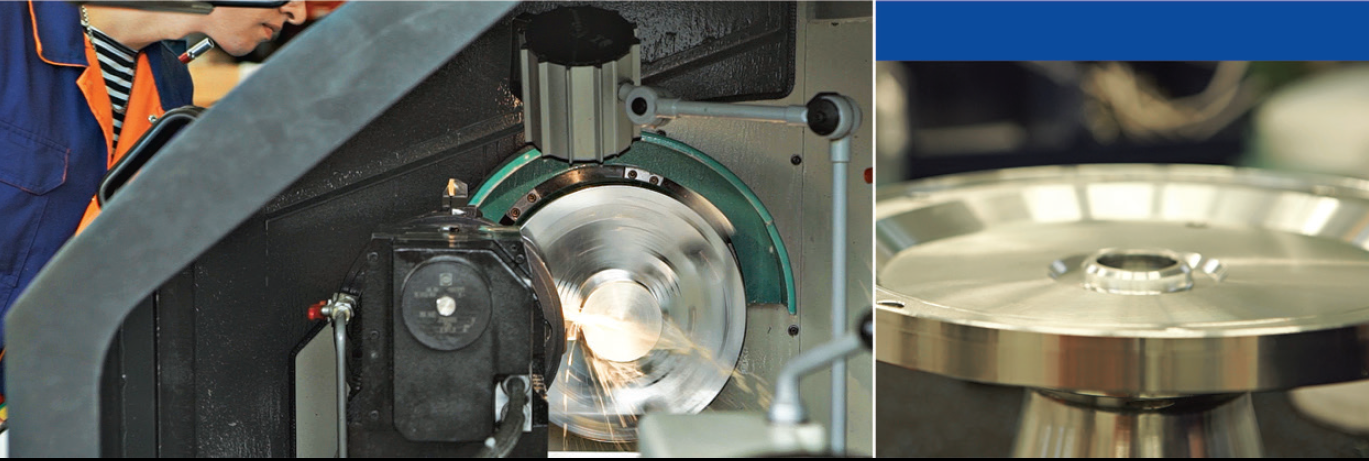 10
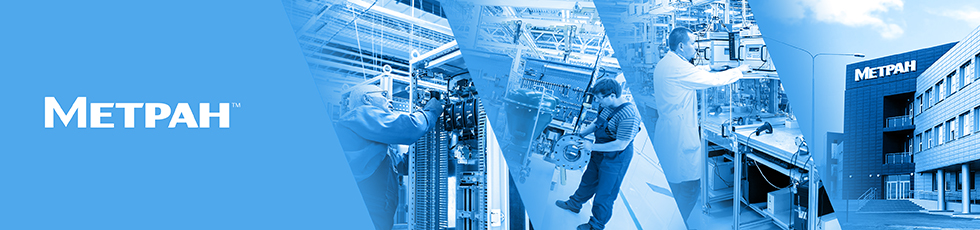 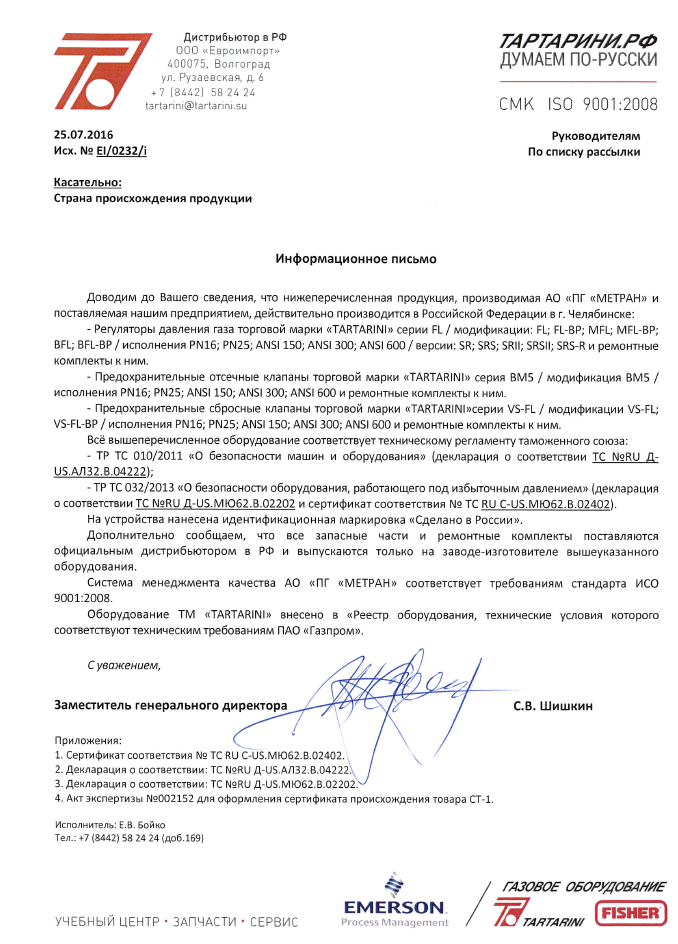 2016
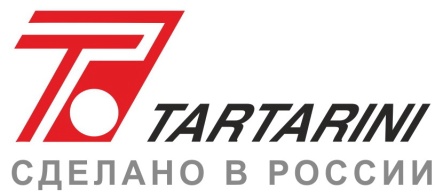 Расширение линейки производимой продукции на заводе «МЕТРАН»:

Регуляторы давления;
Предохранительные сбросные клапаны;
Предохранительные запорные (отсечные) клапаны;
Ремонтные комплекты ЗИП.
11
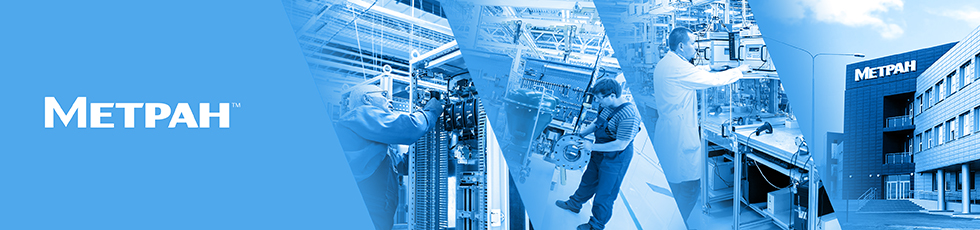 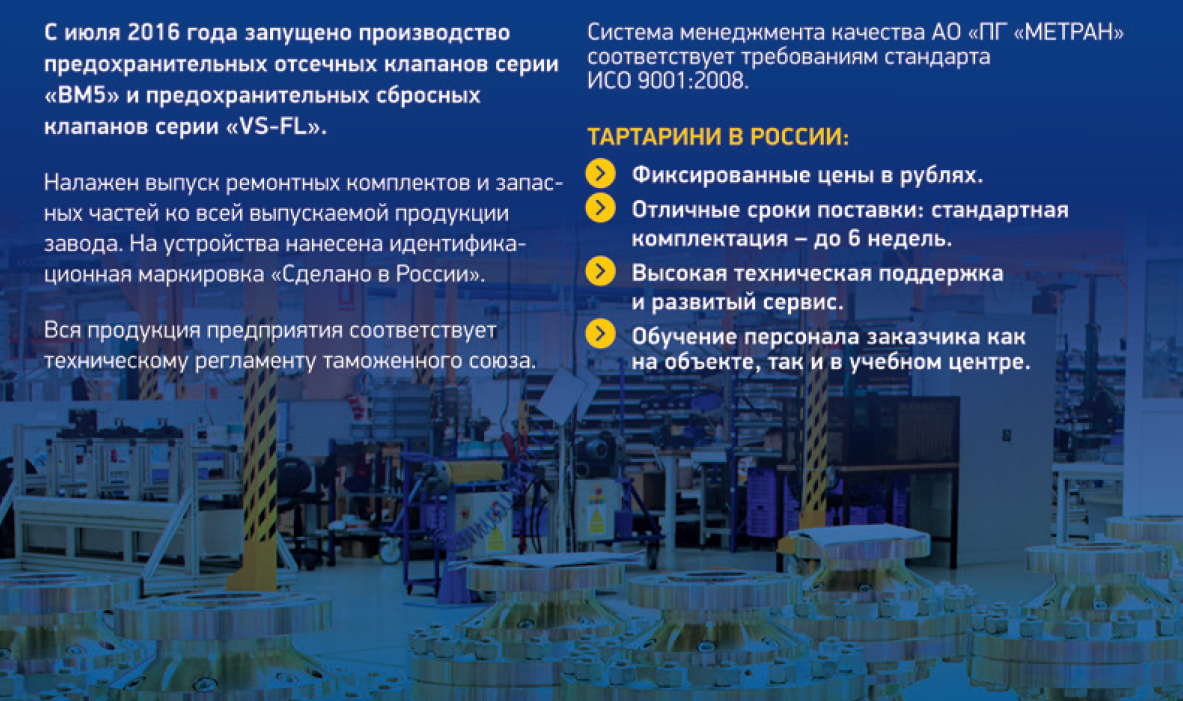 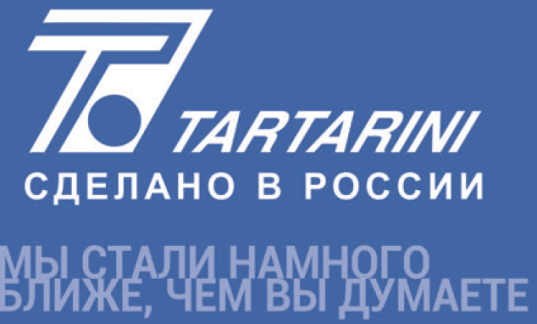 12
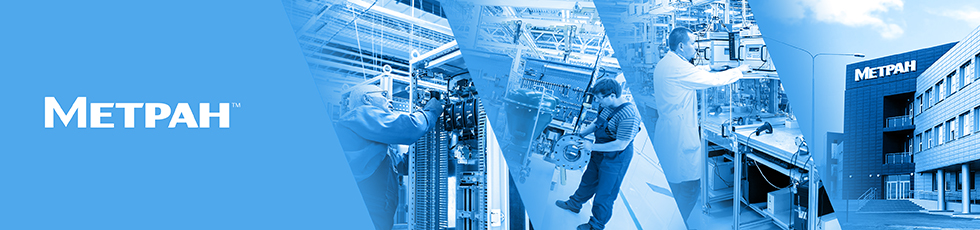 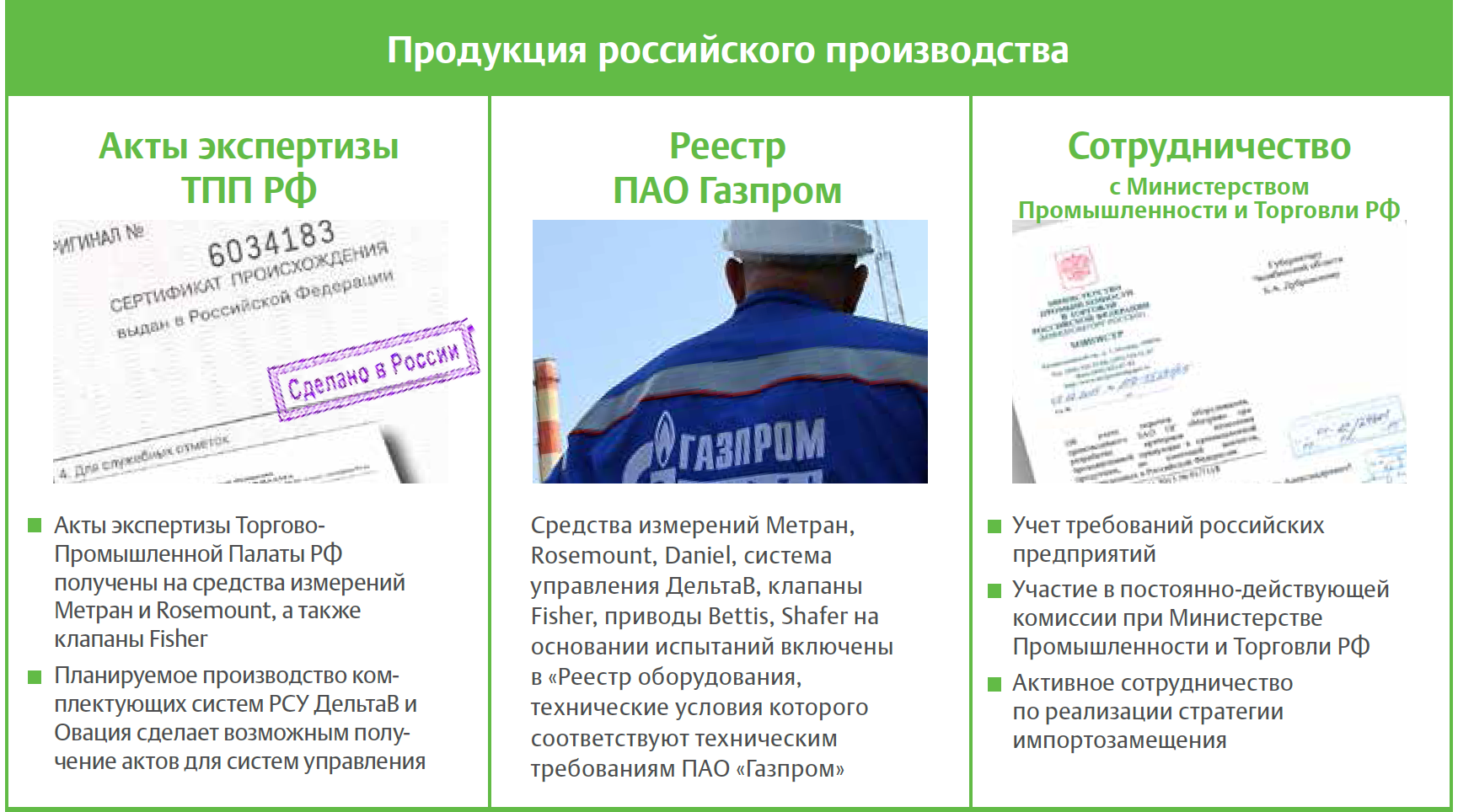 13
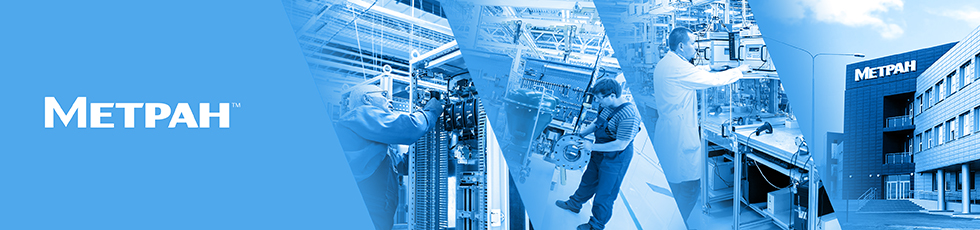 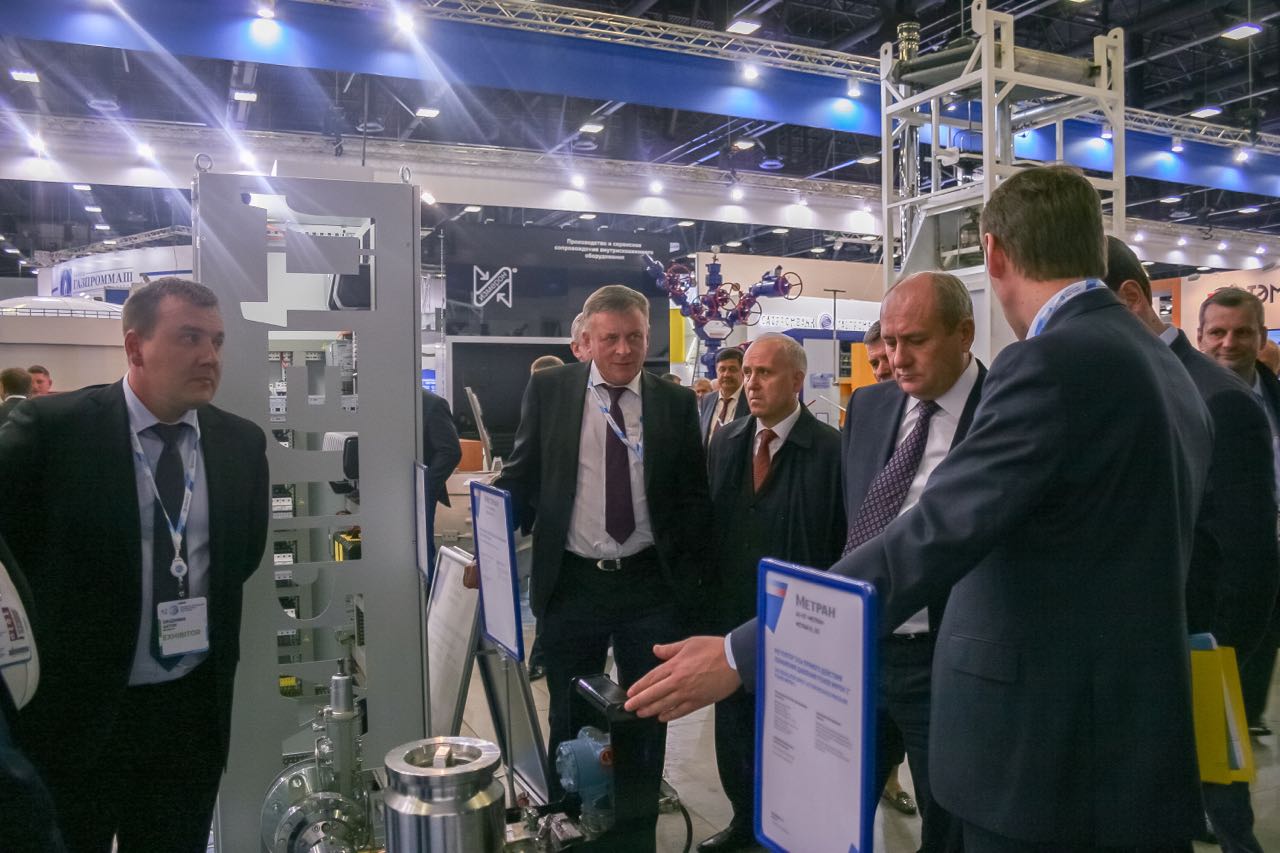 2016
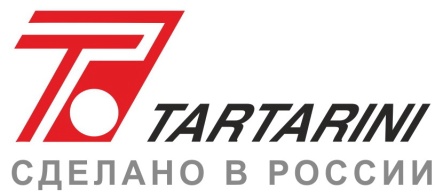 Участие в VI Петербургском Международном Газовом форуме-2016
В рамках форума АО «ПГ «МЕТРАН» представила продукцию российского производства на отраслевой выставке в разделе «Импортозамещение в газовой отрасли».
​
На своей экспозиции Метран представил продукцию, произведенную в Челябинске. 
Это контрольно-измерительные приборы: линейка датчиков давления, температуры и уровня, регулирующее оборудование Fisher и TARTARINI и распределенная система управления ДельтаВ.
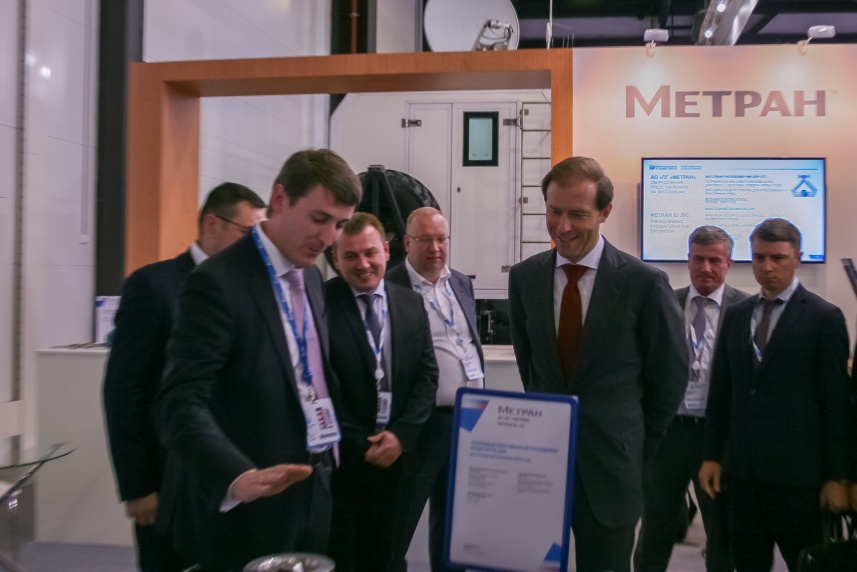 14
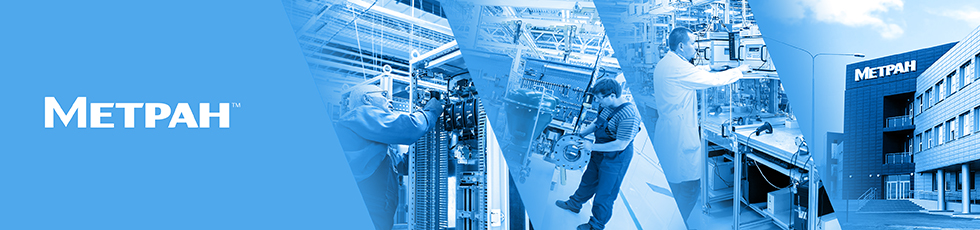 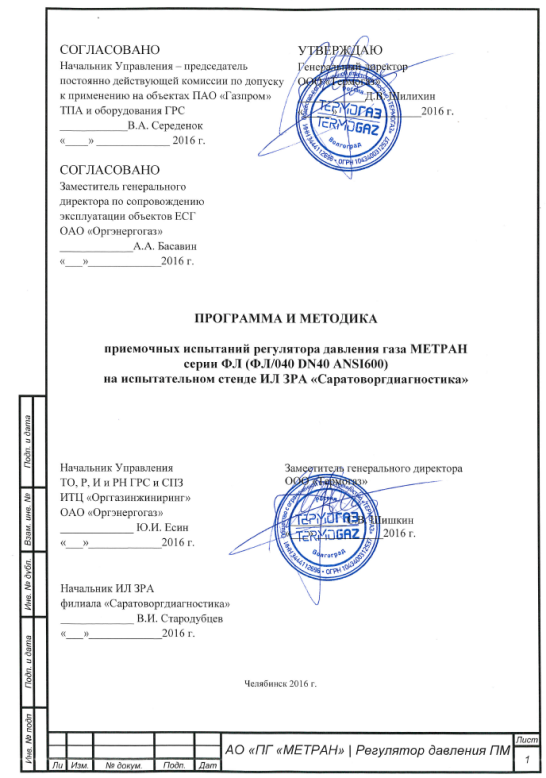 2016
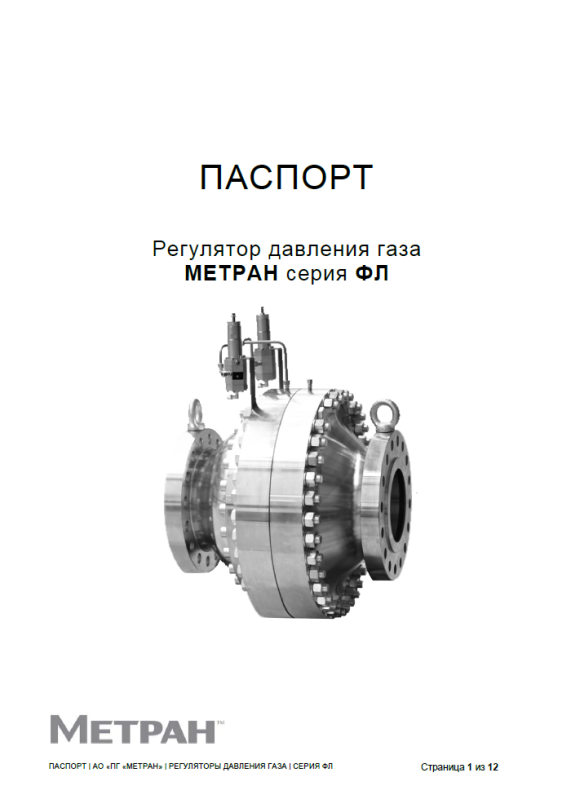 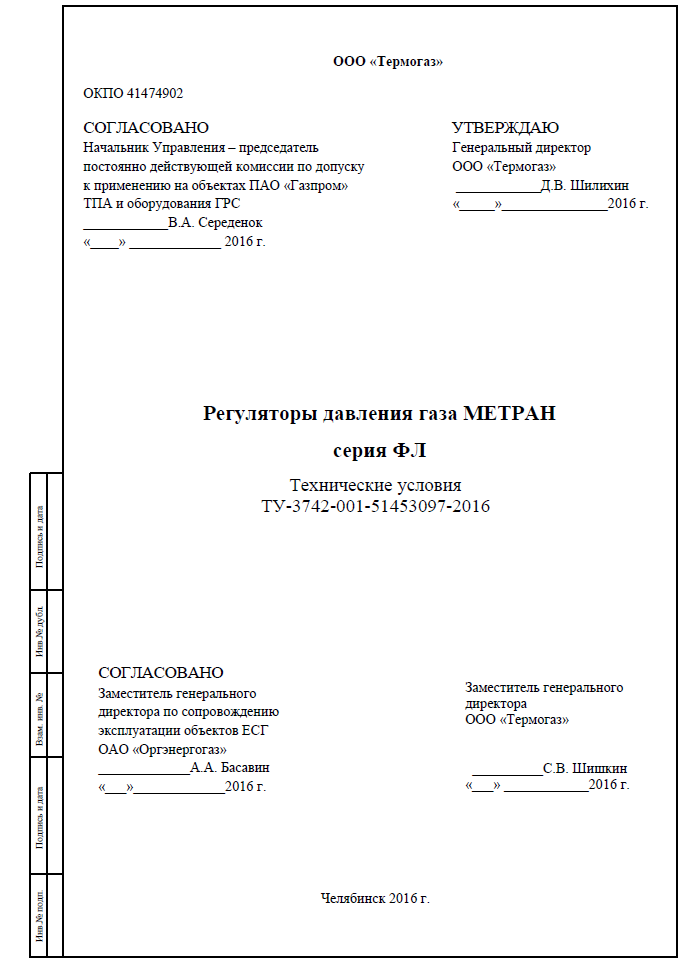 С целью реализации полной стратегии импортозамещения в январе 2016 г. начата разработка нового, современного РЕГУЛЯТОРА ДАВЛЕНИЯ ГАЗА МЕТРАН. 
На сегодняшний момент разработана вся конструкторская документация, налажены все производственные процессы для серийного выпуска новой продукции.
Регуляторы давления МЕТРАН обладают всеми преимуществами зарубежных аналогов и позволят реально экономить солидные финансовые средства за счёт малой стоимости владения данным оборудованием.
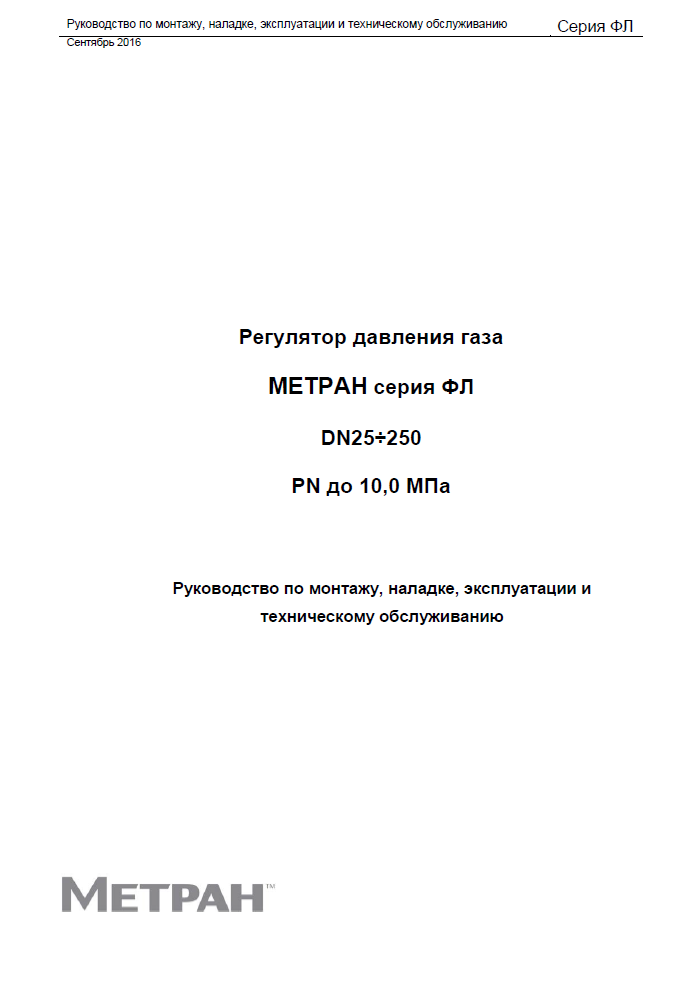 15
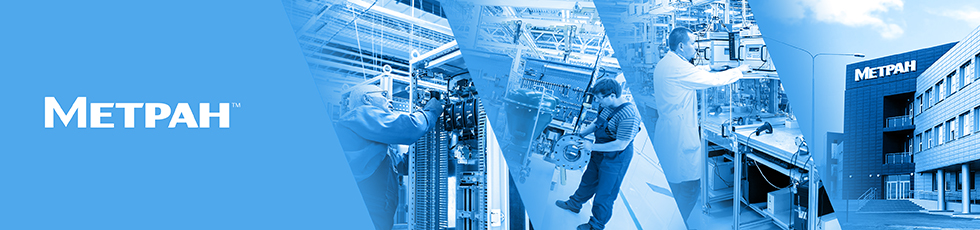 2016
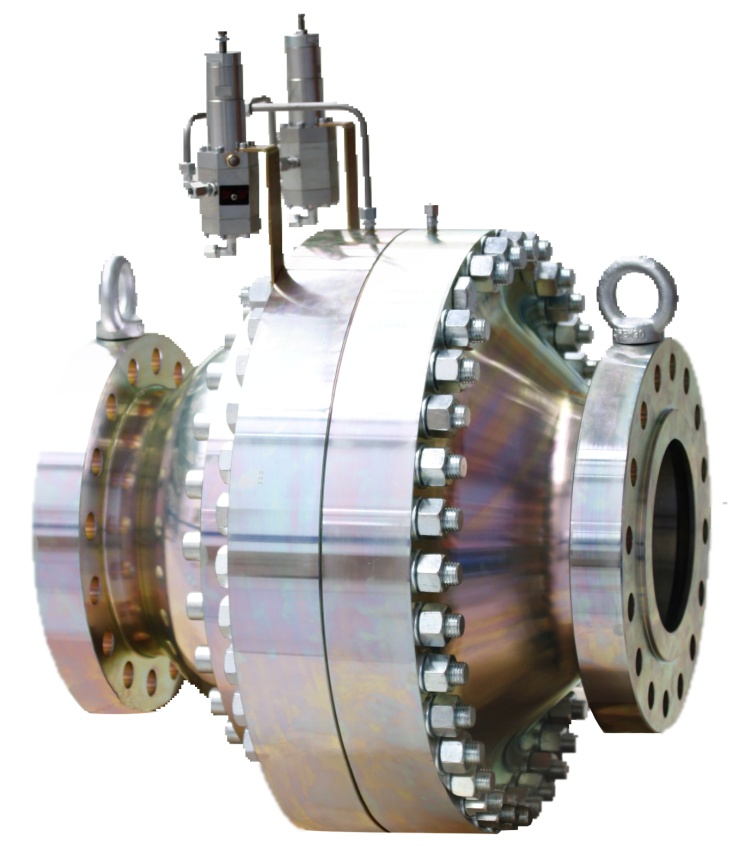 РЕГУЛЯТОР ДАВЛЕНИЯ МЕТРАН
Разработан Российскими специалистами завода МЕТРАН в начале 2016 г. на основе технологий ТАРТАРИНИ

Имеет специальные конструкции для условий эксплуатации Крайнего Севера

Многообразие типоразмеров и исполнений, направленных для соответствия требованиям заказчика

Хорошее соотношение цены и качества

Низкая стоимость владения оборудованием
16
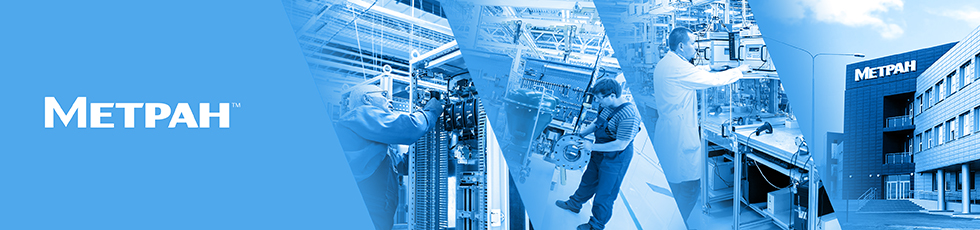 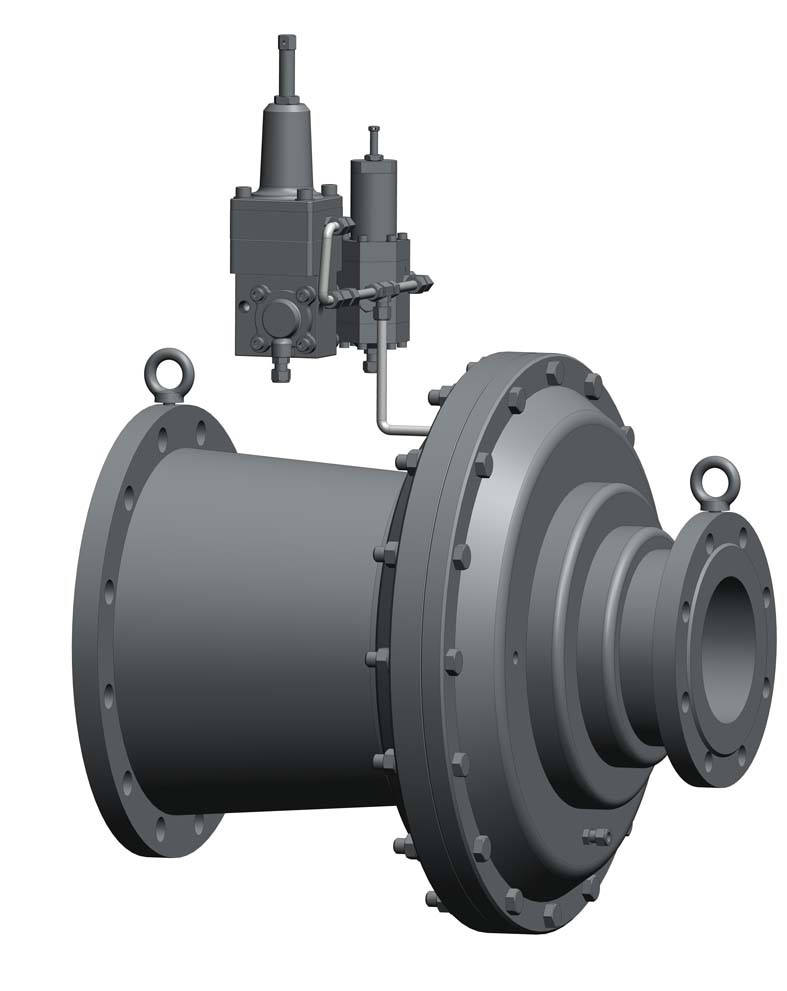 2016
РЕГУЛЯТОР ДАВЛЕНИЯ МЕТРАН
Высокая точность поддержания выходного давления

Широкий модельный ряд, включая новый типоразмер DN300 (для крупной энергетики и больших расходов транспорта газа)

Способен устойчиво работать при резких перепадах температуры газа, его давления и расхода

Способны устойчиво работать при наличии сейсмической активности на объекте

Эффективная система шумоглушения
17
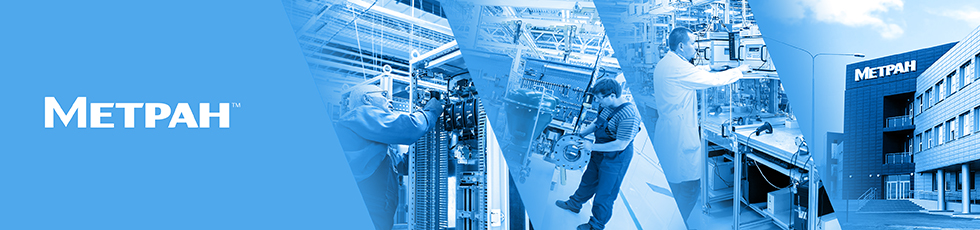 2016
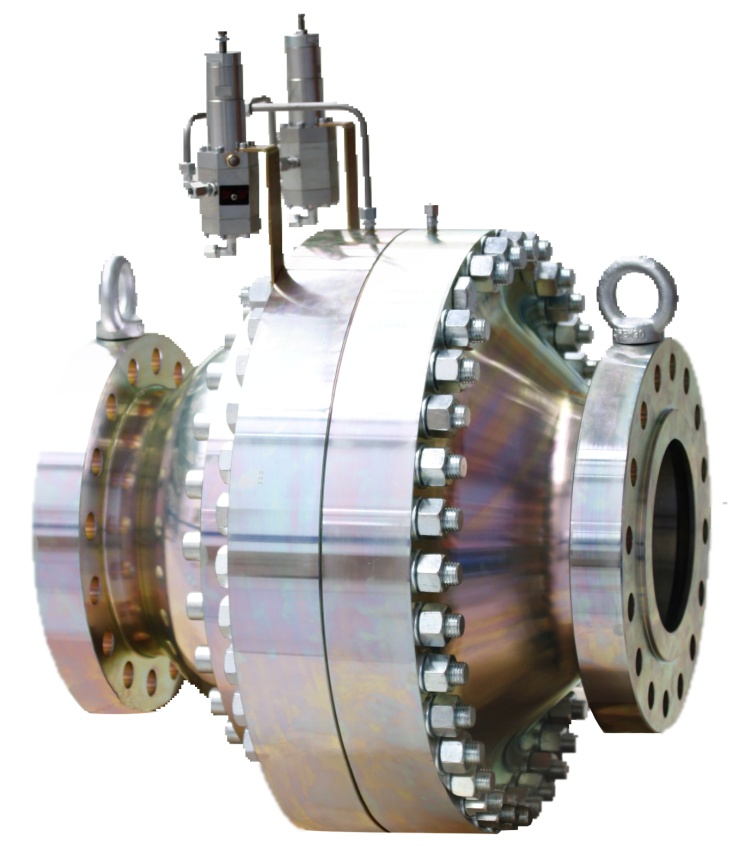 РЕГУЛЯТОР ДАВЛЕНИЯ МЕТРАН
Высочайшая производительность

Версия для работы не на кондиционном газа

Передача информации о состоянии регулятора в САУ или АСУ ТП заказчика

Компактная и простая конструкция 

Система ограничения расхода газа – распределение пропускной способности для «многониточных» систем

Испытания на полигоне на предмет соответствия требования ПАО «Газпром» - ноябрь 2016 г.
18
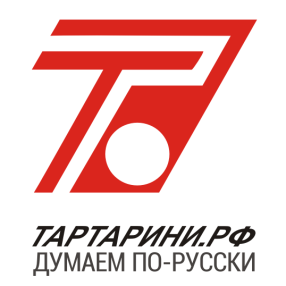 МНОГОНИТОЧНЫЕ ГРС
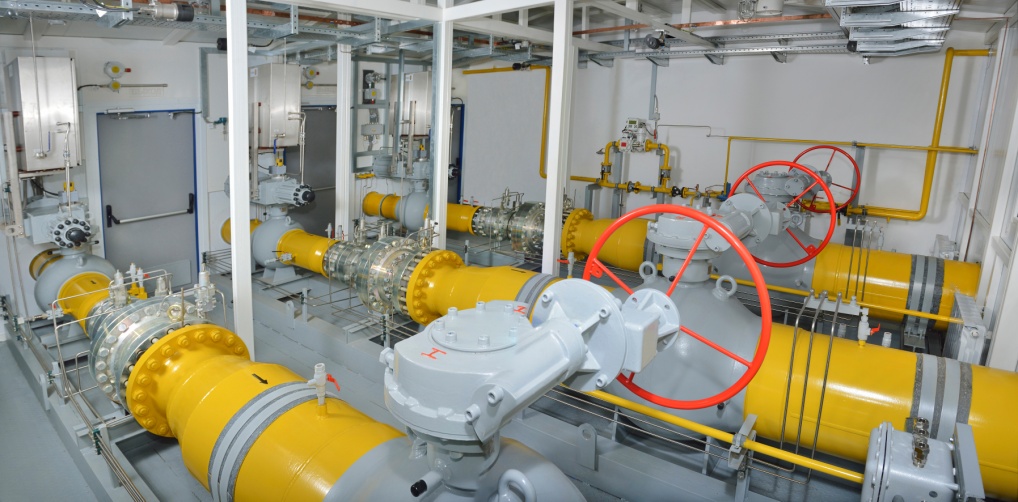 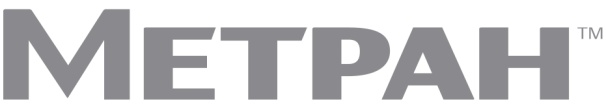 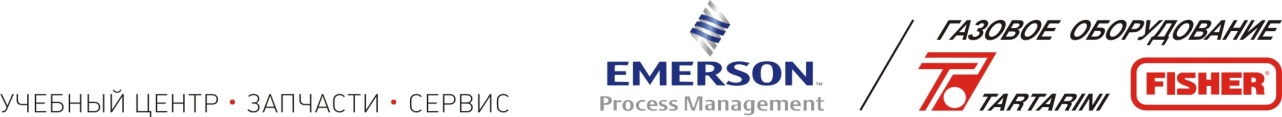 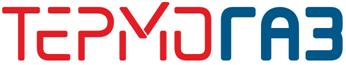 19
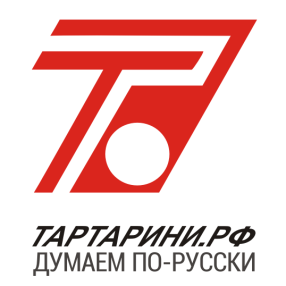 МНОГОНИТОЧНЫЕ ГРС
РАСПРЕДЕЛЕНИЕ ПРОПУСКНОЙ СПОСОБНОСТИ
АКТУАЛЬНОСТЬ ПРОБЛЕМЫ

Обычно станция состоит из одной или нескольких рабочих линий, а также резервной линии. Пропускная способность линии (нитки редуцирования) определяется путем деления общей, расчетной пропускной способности всей станции на число рабочих линий. 
Диаметр газопровода за регулятором давления каждой линии (нитки) подбирается таким образом, чтобы она могла обеспечить пропускную способность, рассчитанную при минимальном входном и максимальном выходном давлении, а также при допустимом истечении газа в газопроводе (допустимая скорость движения газа).  
Регуляторы давления, запорные и предохранительные клапаны, фильтры, отсечные клапаны и входной и выходной диаметры трубопровода подбираются с учетом таких же значений. 
В штатном рабочем режиме входное давление, как правило, значительно выше минимального расчетного давления, поэтому каждая линия регулирования может обеспечить пропускную способность, которая заметно больше максимальной расчетной. Например, если входное давление выше минимального расчетного в два раза, то и максимальная пропускная способность каждой линии увеличивается в два раза. Если газ поступает к потребителям через единственную установку, и эта установка имеет только одну рабочую линию, то величина максимальной пропускной способности зависит от этих потребителей. Следовательно, если станция спроектирована технически грамотно, никаких проблем не возникнет.
Если же газ поступает к потребителям через несколько установок или несколько рабочих линий в составе одной станции, то любая установка или любая линия может стать приоритетной (основной) и полностью обеспечивать потребителей газом. В этом случае имеет место превышение максимальной расчетной пропускной способности , а это может привести к нарушению нормальной работы таких компонентов, как фильтры, теплообменники, счетчики и т.п. Скорость среды в трубопроводах превысит расчетное значение, что, соответственно, приведет к увеличению уровня шума и, возможно, вызовет вибрацию. Следовательно, возможность ограничения пропускной способности или распределения ее по нескольким линиям является одним из основных требований к установке, которым, однако, часто пренебрегают на этапе проектирования. А на практике это может привести к сбоям в работе как самой установки, так и установленных после регуляторов счетчиков.
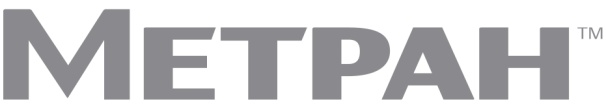 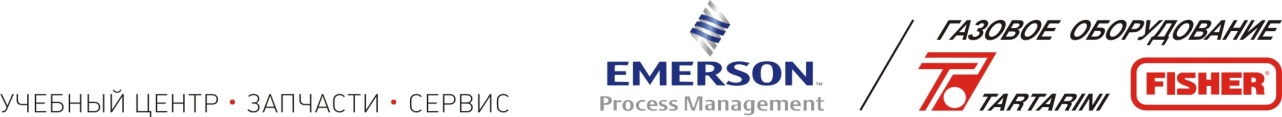 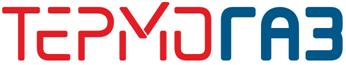 20
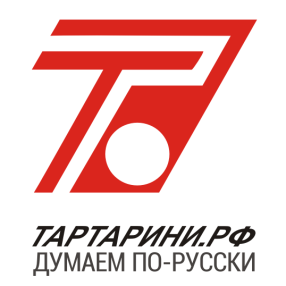 МНОГОНИТОЧНЫЕ ГРС
РАСПРЕДЕЛЕНИЕ ПРОПУСКНОЙ СПОСОБНОСТИ
АКТУАЛЬНОСТЬ ПРОБЛЕМЫ
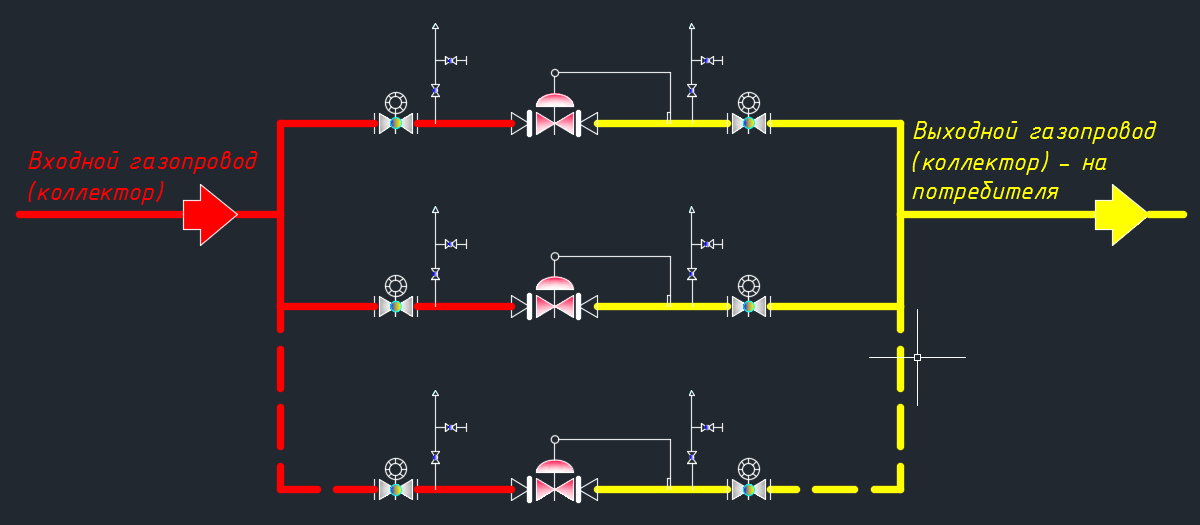 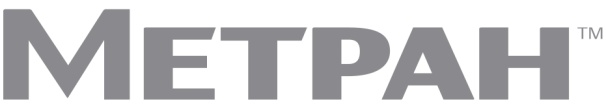 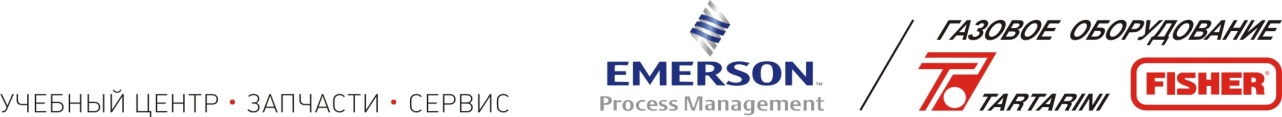 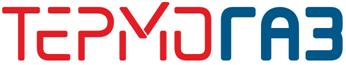 21
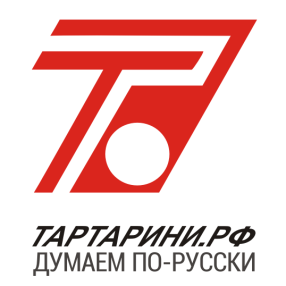 МНОГОНИТОЧНЫЕ ГРС
РАСПРЕДЕЛЕНИЕ ПРОПУСКНОЙ СПОСОБНОСТИ
АКТУАЛЬНОСТЬ ПРОБЛЕМЫ

К ЧЕМУ МОЖЕТ ПРИВЕСТИ ОТСУТСТВИЕ ПРАВИЛЬНОГО РАСПРЕДЕЛЕНИЯ РАСХОДА ГАЗА НА СТАНЦИИ?

ОБЕСПЕЧЕНИЕ ВСЕЙ ПРОИЗВОДИТЕЛЬНОСТИ СТАНЦИИ ЧЕРЕЗ ОДНУ ВЕДУЩУЮ ЛИНИЮ РЕДУЦИРОВАНИЯ. РЕГУЛЯТОР ОТКРЫТ НА 100% И БОЛЕЕ, ЧТО ЯВЛЯЕТСЯ НЕ ДОПУСТИМЫМ;
НЕДОПУСТИМЫЕ ВЫСОКИЕ СКОРОСТИ ДВИЖЕНИЯ ГАЗА В ВЫХОДНОМ ГАЗОПРОВОДЕ 
	(ПРЕМЫШЕНИЕ РАСЧЁТНЫХ ЗНАЧЕНИЙ);
НЕДОПУСТИМО ВЫСОКИЙ УРОВЕНЬ ШУМА В ГАЗОПРОВОДАХ ВСЕЙ СИСТЕМЫ И НА СТАНЦИИ В ЦЕЛОМ;
ОТСУТСТВИЕ ВОЗМОЖНОСТИ РАБОТЫ РЕГУЛЯТОРОВ ДАВЛЕНИЯ ГАЗА С РАСЧЁТНОЙ ИХ ЗАГРУЗКОЙ НА ОБЩИЙ КОЛЛЕКТОР;
БОЛЕЕ НИЗКАЯ ТОЧНОСТЬ ПОДДЕРЖАНИЯ ВЫХОДНОГО ДАВЛЕНИЯ;
ПОВЫШЕННАЯ ИЛИ ДАЖЕ ЧЕРЕЗМЕРНАЯ ВИБРАЦИЯ НА ЛИНИЯХ РЕДУЦИРОВАНИЯ ДАВЛЕНИЯ ГАЗА;
ПРЕЖДЕВРЕМЕННЫЙ ИЗНОС ОБОРУДОВАНИЯ;
СНИЖЕНИЕ МЕЖСЕРВЕСНОГО ИНТЕРВАЛА ДЛЯ УСТАНОВЛЕННОГО ОБОРУДОВАНИЯ;
НЕРАВНОМЕРНЫЙ ИЗНОС ГАЗОРЕГУЛИРУЮЩЕГО ОБОРУДОВАНИЯ ПО ЛИНИЯМ РЕДУЦИРОВАНИЯ.
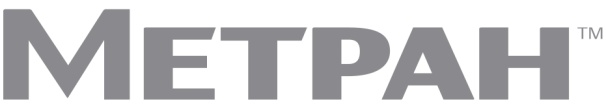 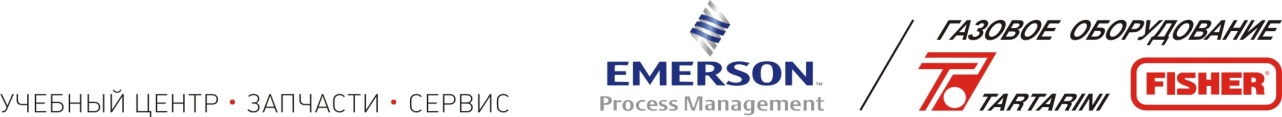 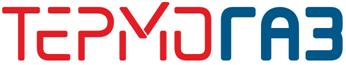 22
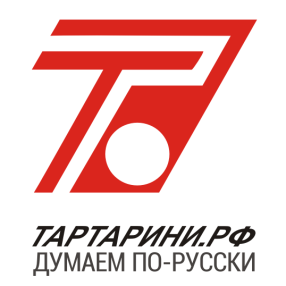 МНОГОНИТОЧНЫЕ ГРС
РАСПРЕДЕЛЕНИЕ ПРОПУСКНОЙ СПОСОБНОСТИ
АКТУАЛЬНОСТЬ ПРОБЛЕМЫ

РЕШЕНИЕ С ИСПОЛЬЗОВАНИЕМ КАЛИБРОВОЧНЫХ ДИСКОВ И ПИЛОТОВ-ОГРАНИЧИТЕЛЕЙ
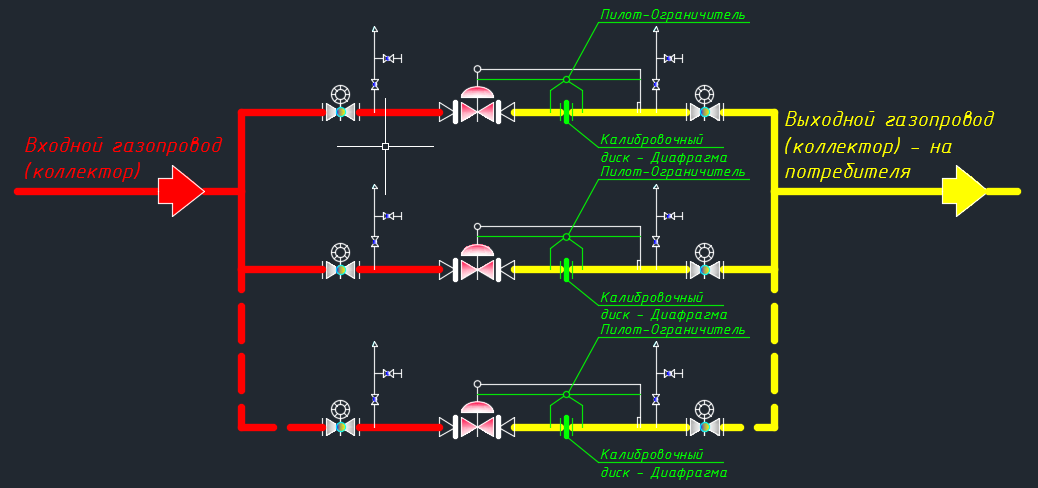 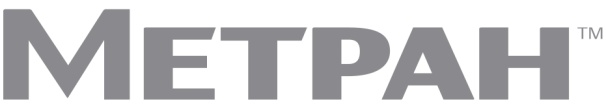 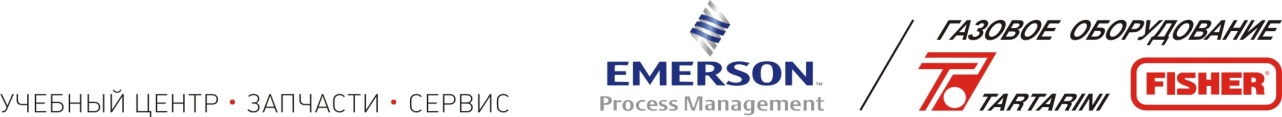 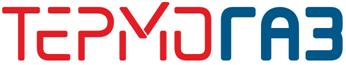 23
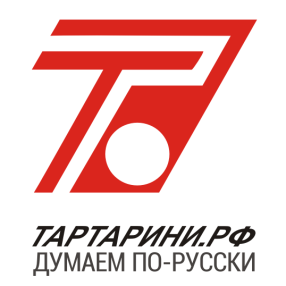 МНОГОНИТОЧНЫЕ ГРС
РАСПРЕДЕЛЕНИЕ ПРОПУСКНОЙ СПОСОБНОСТИ
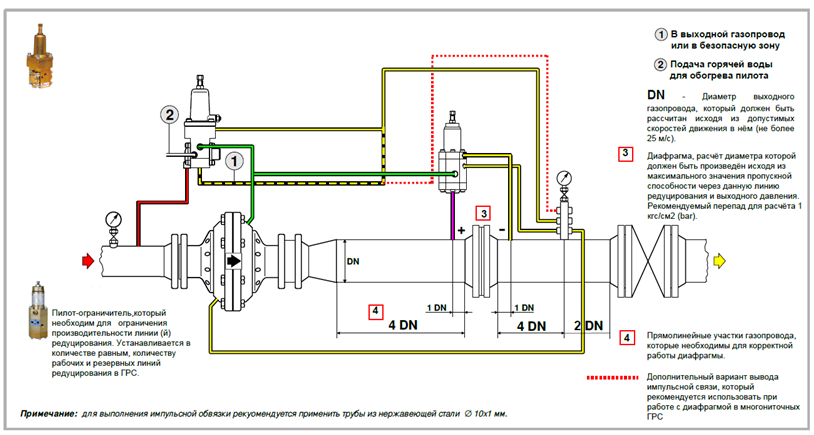 Пилот 
регулятора
Пилот 
ограничитель
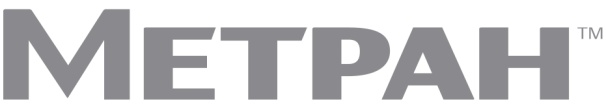 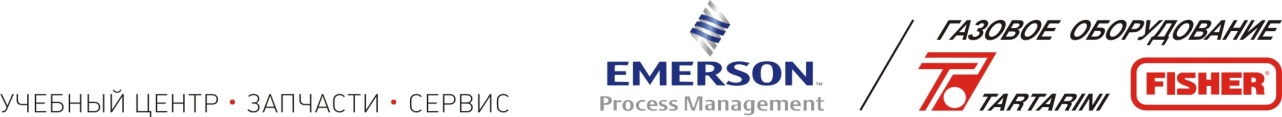 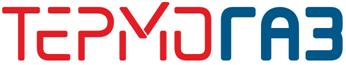 24
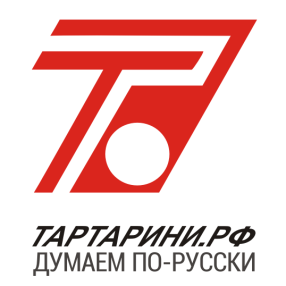 МНОГОНИТОЧНЫЕ ГРС
РАСПРЕДЕЛЕНИЕ ПРОПУСКНОЙ СПОСОБНОСТИ
АКТУАЛЬНОСТЬ ПРОБЛЕМЫ

КАКИЕ ЗАДАЧИ РЕШАЕТ ИСПОЛЬЗОВАНИЕ ОГРАНИЧЕНИЯ С ПОМОЩЬЮ КАЛИБРОВОЧНЫХ ДИСКОВ?

РАВНОМЕРНОЕ РАСПРЕДЕЛЕНИЕ ОБЩЕЙ ПРОПУСКНОЙ СПОСОБНОСТИ МЕЖДУ РАБОЧИМИ ЛИНИЯМИ РЕДУЦИРОВАНИЯ И ОБЕСПЕЧЕНИЕ ПРОПУСКНОЙ СПОСОБНОСТИ В НЕ ЗАВИСИМОСТИ ОТ ИЗМЕНЯЮЩЕГОСЯ ДАВЛЕНИЯ ГАЗА  НА ВХОДЕ;
ОБЕСПЕЧЕНИЕ НА ПРАКТИКЕ РАСЧЁТНЫХ СКОРОСТЕЙ ДВИЖЕНИЯ ГАЗА В ГАЗОПРОВОДАХ;
ОБЕСПЕЧЕНИЕ НА ПРАКТИКЕ РАСЧЁТНОГО УРОВЕНЯ ШУМА В ГАЗОПРОВОДАХ ВСЕЙ СИСТЕМЫ И НА СТАНЦИИ В ЦЕЛОМ;
РАБОТА РЕГУЛЯТОРОВ ДАВЛЕНИЯ ГАЗА С РАСЧЁТНОЙ ИХ ЗАГРУЗКОЙ НА ОБЩИЙ КОЛЛЕКТОР;
ВЫСОКАЯ ТОЧНОСТЬ ПОДДЕРЖАНИЯ ВЫХОДНОГО ДАВЛЕНИЯ;
ОТСУТСТВИЕ ВИБРАЦИИ НА ЛИНИЯХ РЕДУЦИРОВАНИЯ ДАВЛЕНИЯ ГАЗА;
ОТСУТСТВИЕ ПРЕЖДЕВРЕМЕННОГО ИЗНОСА ОБОРУДОВАНИЯ;
СОБЛЮДЕНИЕ МЕЖСЕРВЕСНОГО ИНТЕРВАЛА ДЛЯ УСТАНОВЛЕННОГО ОБОРУДОВАНИЯ;
РАВНОМЕРНЫЙ ИЗНОС ГАЗОРЕГУЛИРУЮЩЕГО ОБОРУДОВАНИЯ ПО ЛИНИЯМ РЕДУЦИРОВАНИЯ;
РАБОТА СТАНЦИИ В АВТОМАТИЧЕСКОМ РЕЖИМЕ ПРИ УВЕЛИЧЕНИИ ИЛИ УМЕНЬШЕНИИ ПОТРЕБЛЕНИЯ  ГАЗА – АВТОМАТИЧЕСКОЕ ПОДКЛЮЧЕНИЕ И ОТКЛЮЧЕНИЕ ЛИНИЙ РЕДУЦИРОВАНИЯ;
РАБОТА СТАНЦИИ БЕЗ ДЕЙСТВИЙ ОБСЛУЖИВАЮЩЕГО ПЕРСОНАЛА – ОПЕРАТОРОВ.
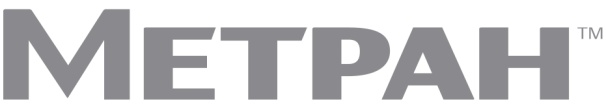 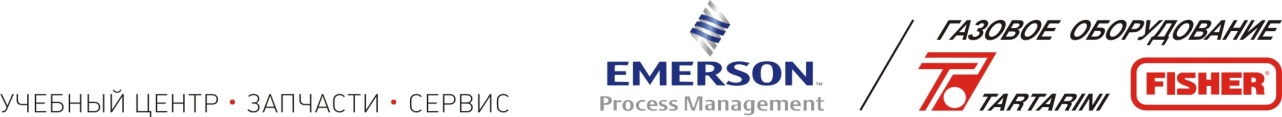 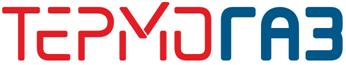 25
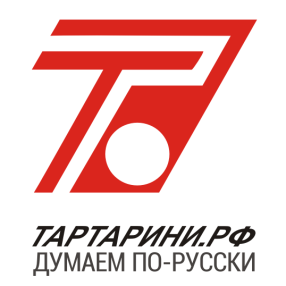 МНОГОНИТОЧНЫЕ ГРС
РАСПРЕДЕЛЕНИЕ ПРОПУСКНОЙ СПОСОБНОСТИ
АКТУАЛЬНОСТЬ ПРОБЛЕМЫ

ЧТО НЕОБХОДИМО ДЛЯ РЕАЛИЗАЦИИ ДАННОГО РЕШЕНИЯ?
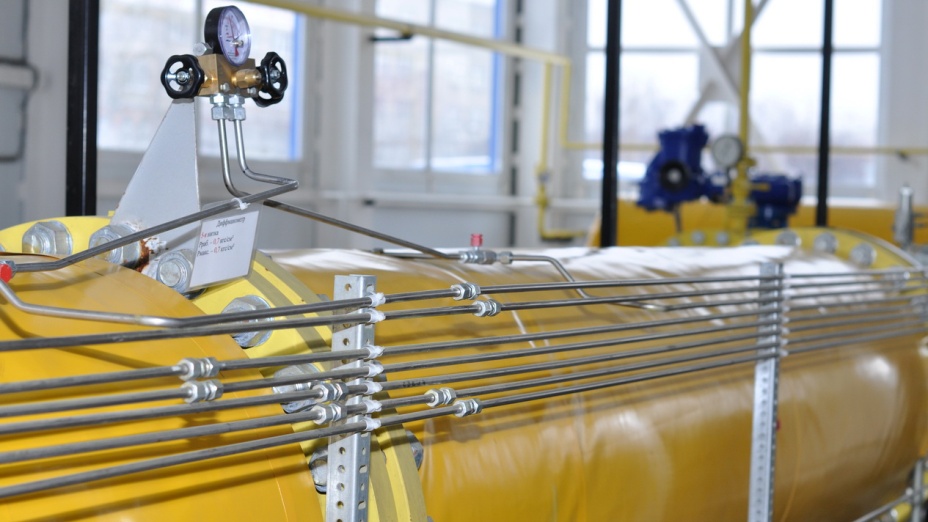 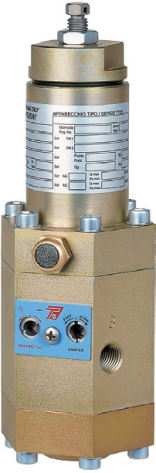 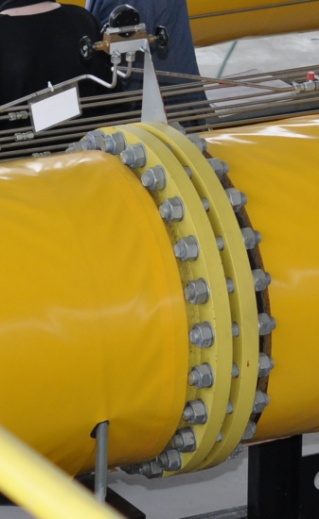 ПИЛОТ – 
ОГРАНИЧИТЕЛЬ
ДИАФРАГМА – КАЛИБРОВОЧНЫЙ ДИСК
ДИАФРАГМА + ФЛАНЦЕВАЯ ПАРА И ПРАВИЛЬНАЯ ОБВЯЗКА ИМПУЛЬСНЫХ ЛИНИЙ, А ТАКЖЕ СОБЛЮДЕНИЕ ПРЯМОЛИНЕЙНЫХ УЧАСТКОВ
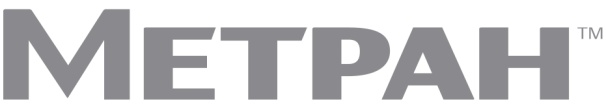 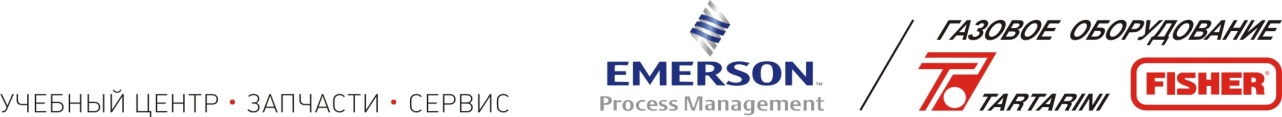 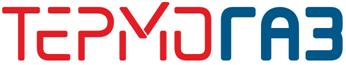 26
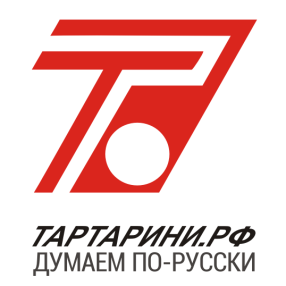 МНОГОНИТОЧНЫЕ ГРС
РАСПРЕДЕЛЕНИЕ ПРОПУСКНОЙ СПОСОБНОСТИ
РЕШЕНИЕ С ИСПОЛЬЗОВАНИЕМ КАЛИБРОВОЧНЫХ ДИСКОВ И ПИЛОТОВ-ОГРАНИЧИТЕЛЕЙ
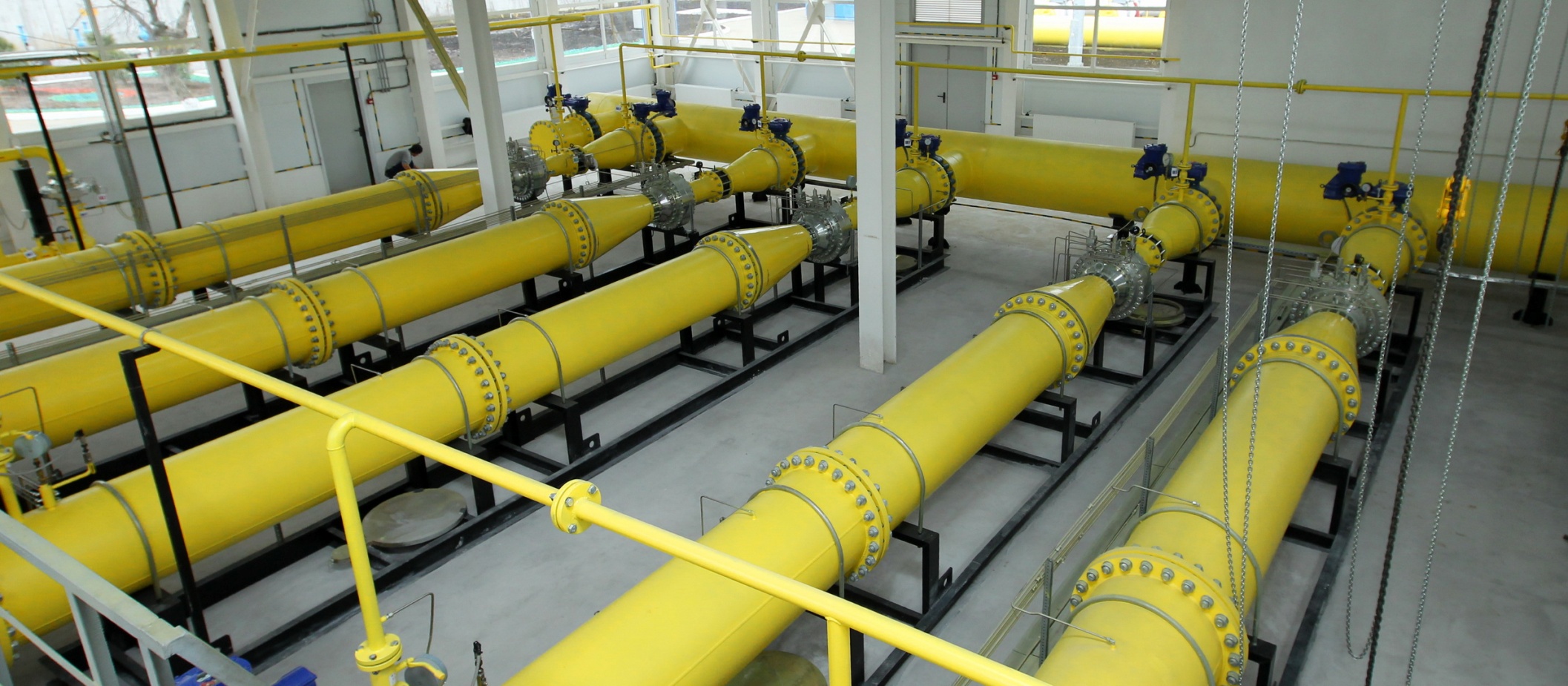 КАЛИБРОВОЧНЫЕ ДИСКИ – 
- ДИАФРАГМЫ
BM6X/250 + FL/250-SRII | 5 ЛИНИЙ РЕДУЦИРОВАНИЯ | 4 РАБОЧИЕ + 1 РЕЗЕРВНАЯ
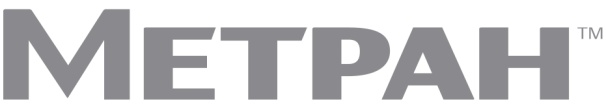 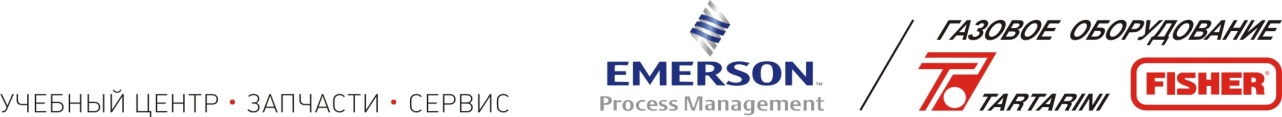 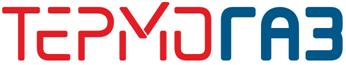 27
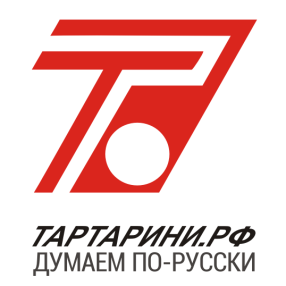 МНОГОНИТОЧНЫЕ ГРС
РАСПРЕДЕЛЕНИЕ ПРОПУСКНОЙ СПОСОБНОСТИ
РЕШЕНИЕ С ИСПОЛЬЗОВАНИЕМ КАЛИБРОВОЧНЫХ ДИСКОВ И ПИЛОТОВ-ОГРАНИЧИТЕЛЕЙ
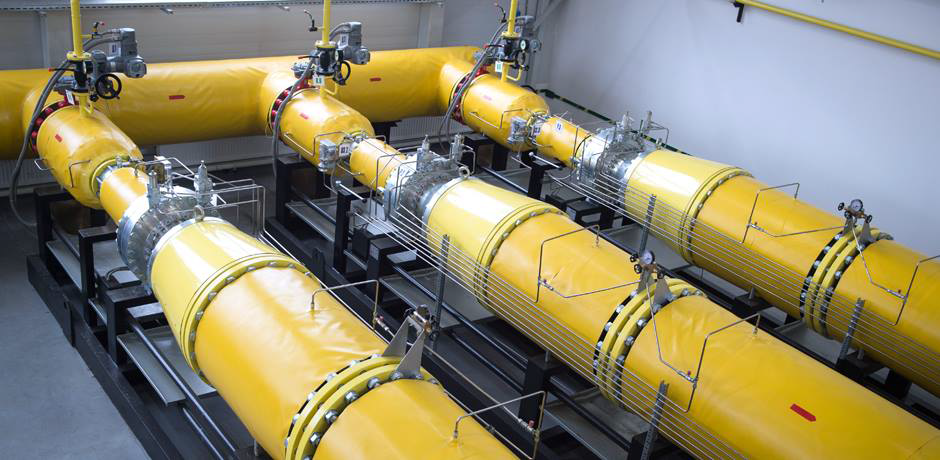 КАЛИБРОВОЧНЫЕ ДИСКИ – 
- ДИАФРАГМЫ
BM6X/250 + FL/250-SRII | 3 ЛИНИИ РЕДУЦИРОВАНИЯ | 2 РАБОЧИЕ + 1 РЕЗЕРВНАЯ
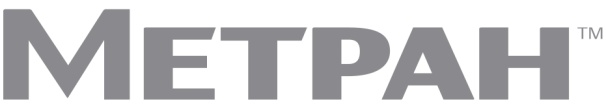 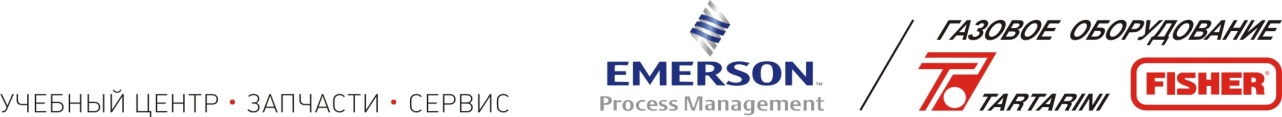 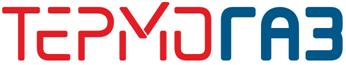 28
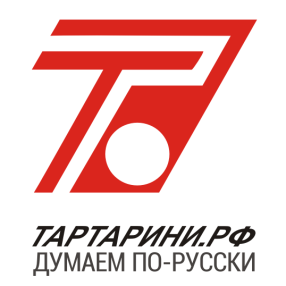 МНОГОНИТОЧНЫЕ ГРС
РАСПРЕДЕЛЕНИЕ ПРОПУСКНОЙ СПОСОБНОСТИ
РЕШЕНИЕ С ИСПОЛЬЗОВАНИЕМ КАЛИБРОВОЧНЫХ ДИСКОВ И ПИЛОТОВ-ОГРАНИЧИТЕЛЕЙ
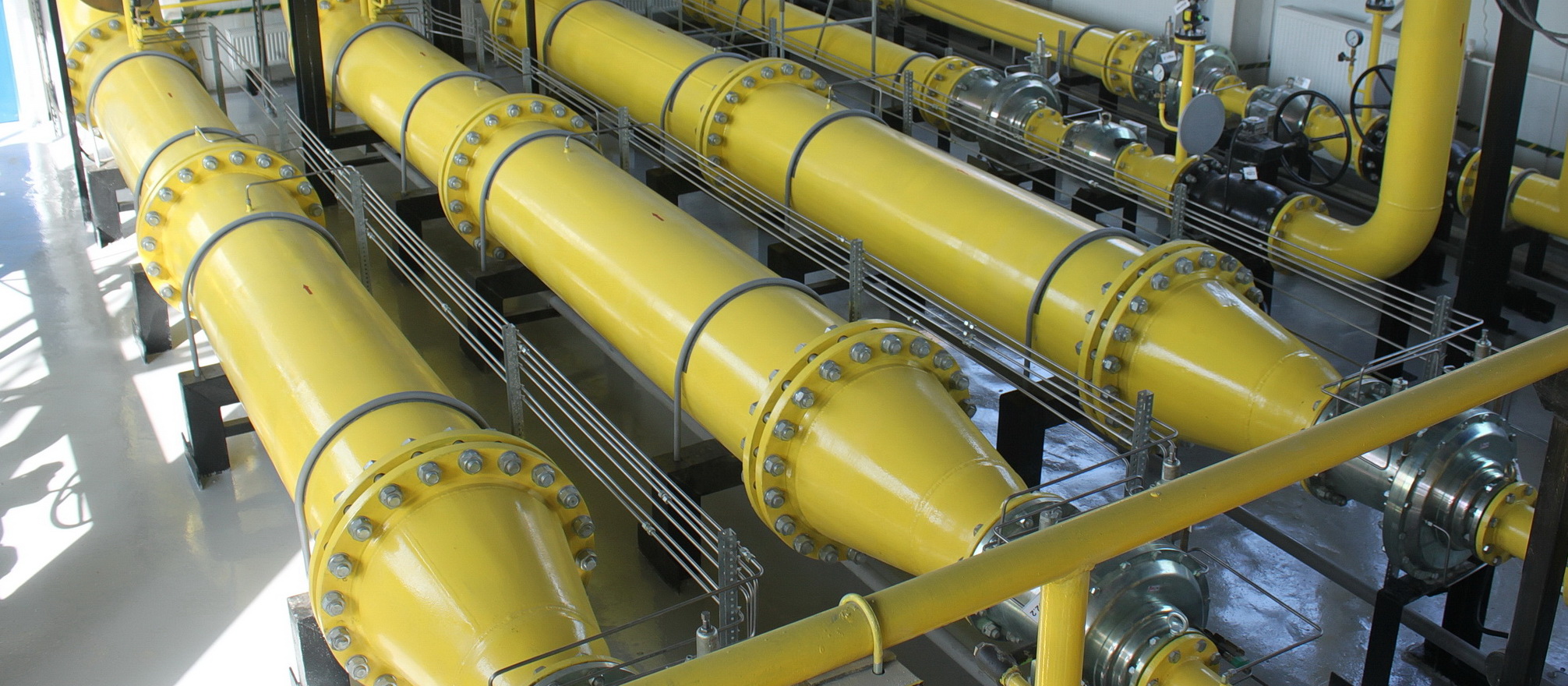 КАЛИБРОВОЧНЫЕ ДИСКИ – 
- ДИАФРАГМЫ
BM5/150 + FL-BP/150x300-SRS | 3 ЛИНИИ РЕДУЦИРОВАНИЯ | 2 РАБОЧИЕ + 1 РЕЗЕРВНАЯ
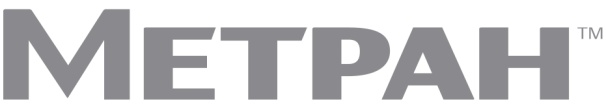 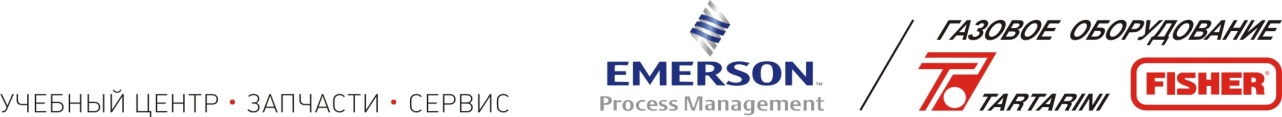 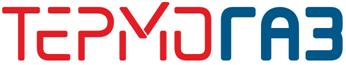 29
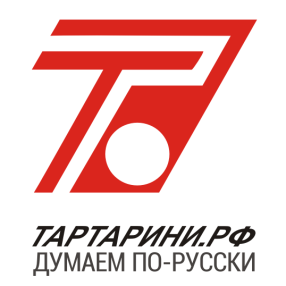 ДИСТРИБЬЮТОР
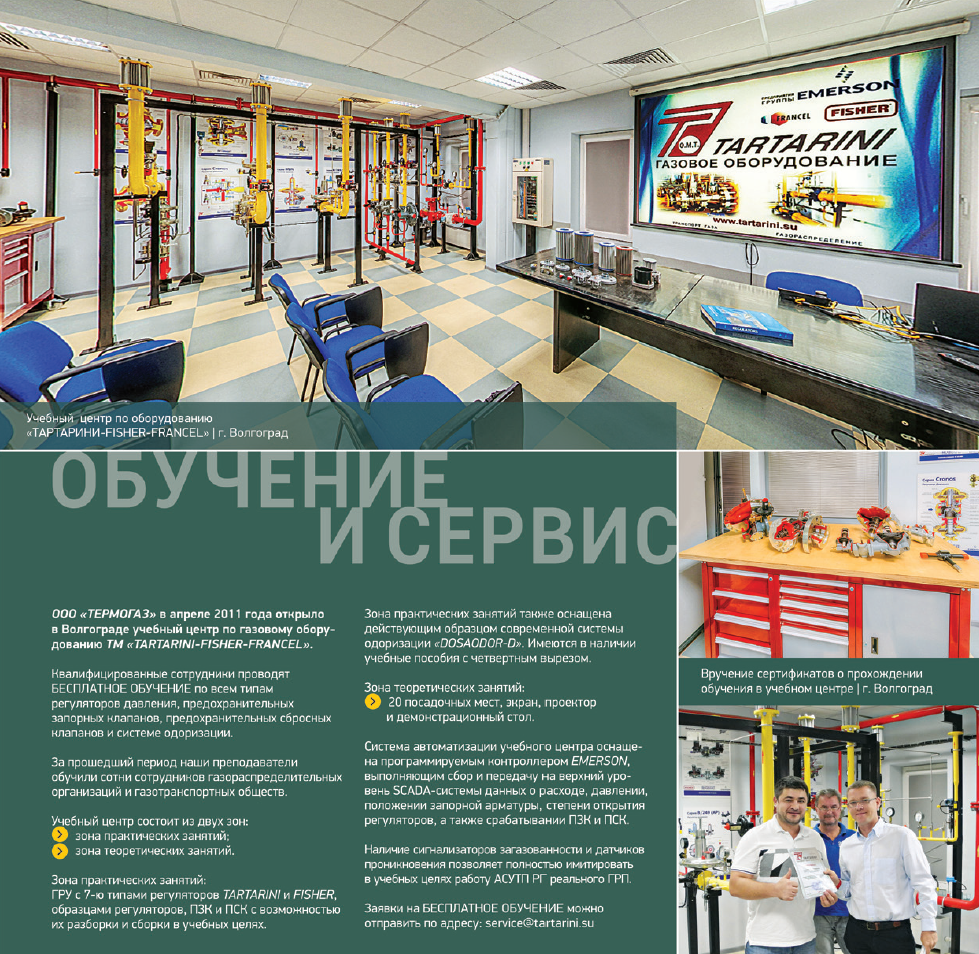 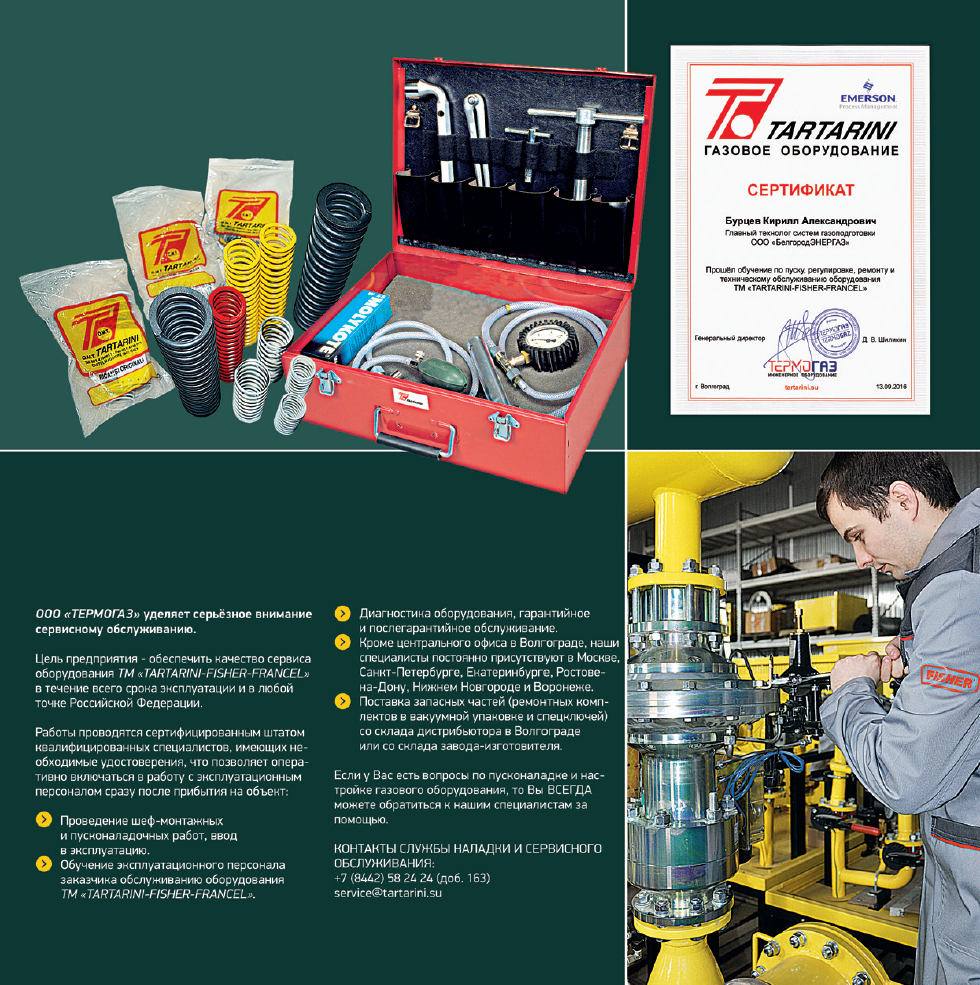 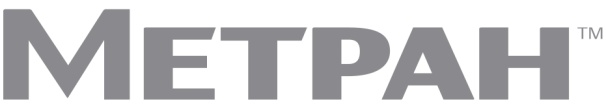 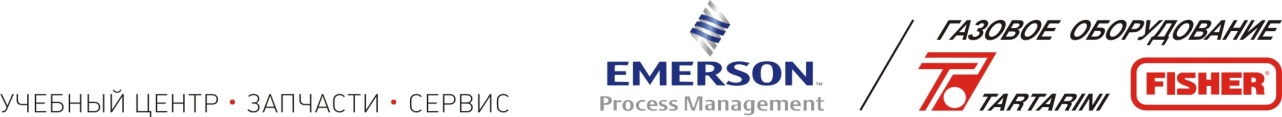 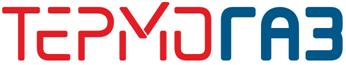 30
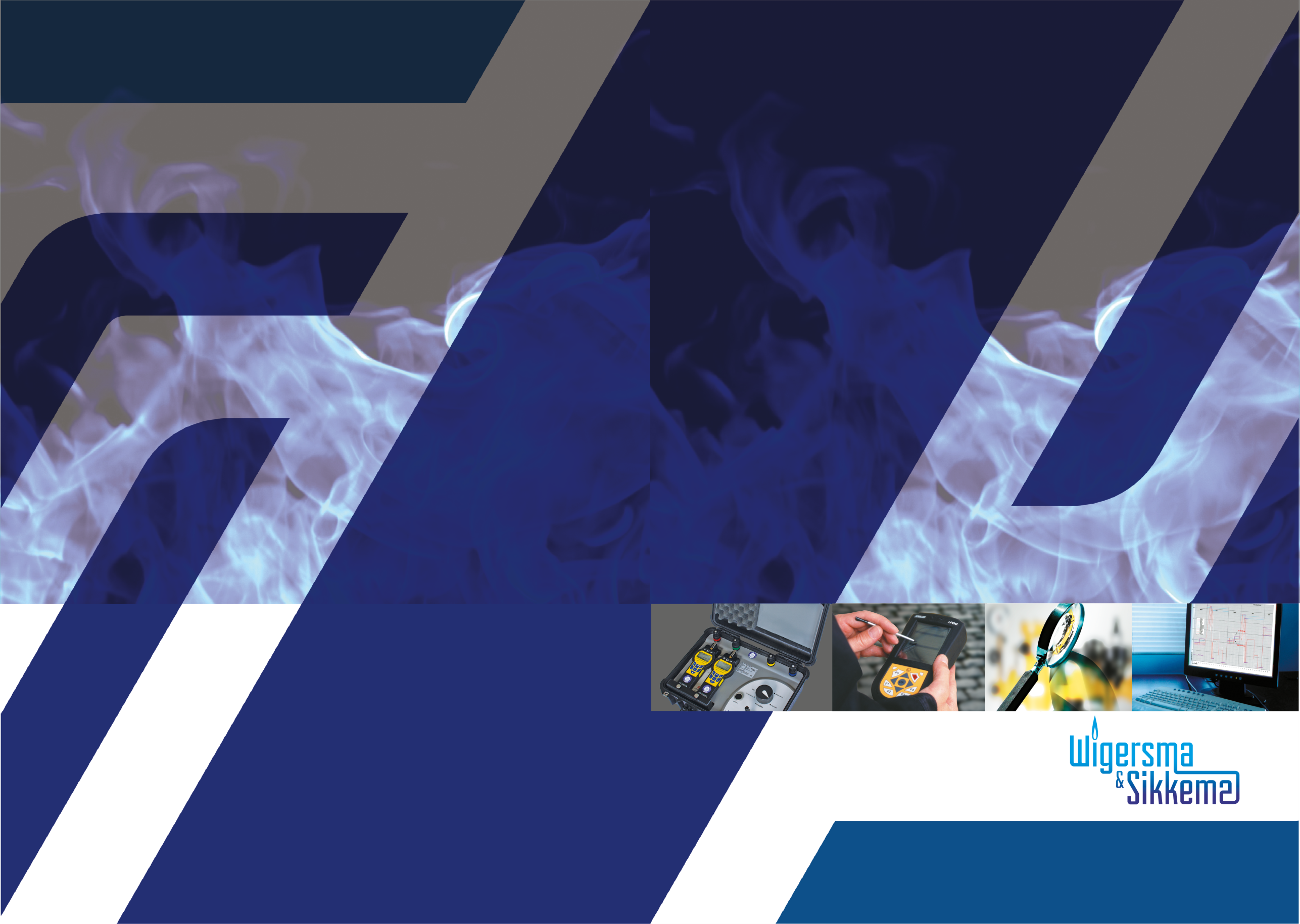 ИННОВАЦИОННАЯ СИСТЕМА ДИАГНОСТИРОВАНИЯ И ТЕХНИЧЕСКОГО КОНТРОЛЯ «PLEXOR®» 
ДЛЯ ГРС, АГРС, БРГ, УЗРГ, УПТПГ
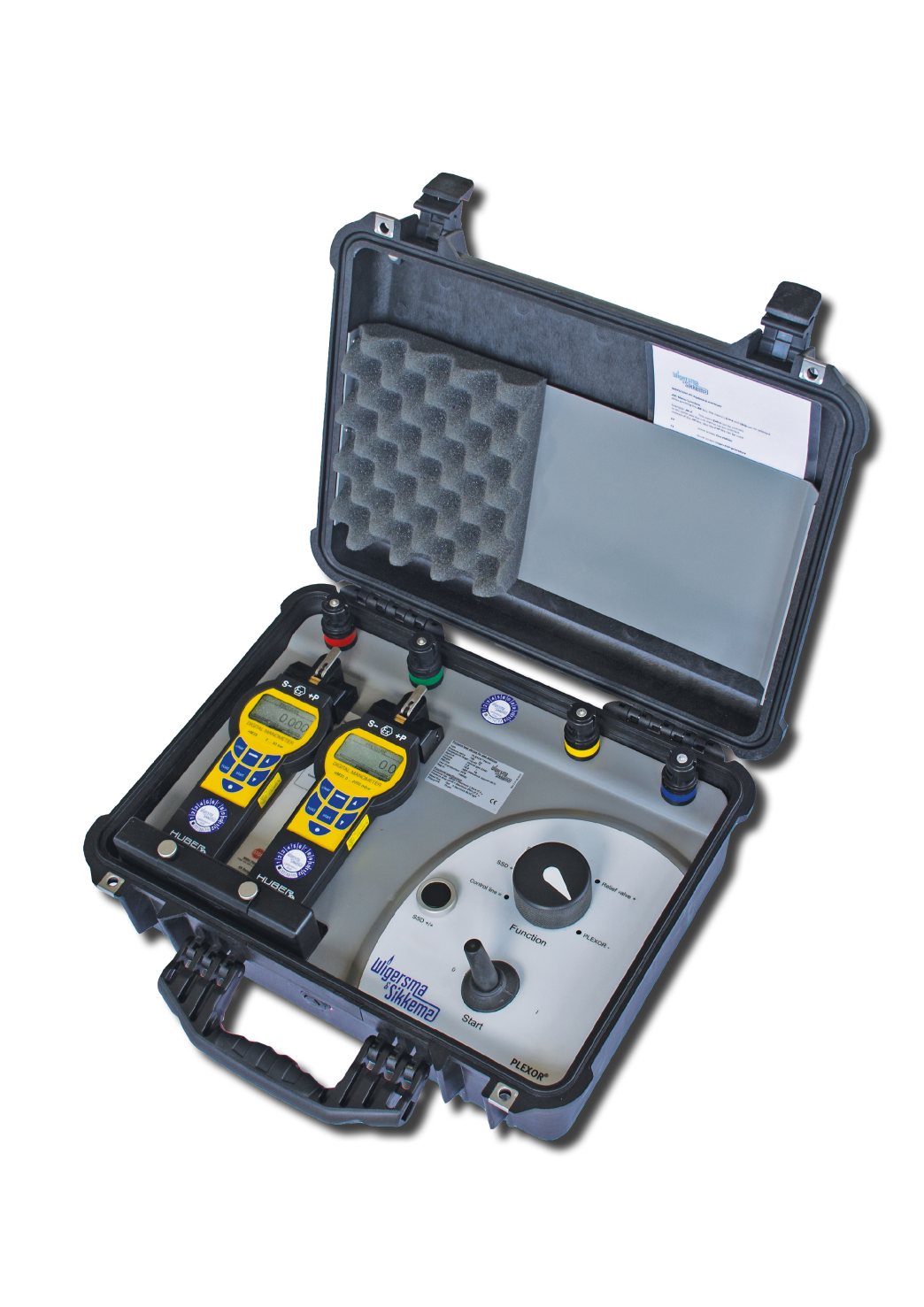 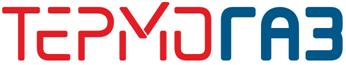 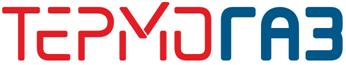 «PLEXOR®»
СОСТАВ СИСТЕМЫ «PLEXOR®»
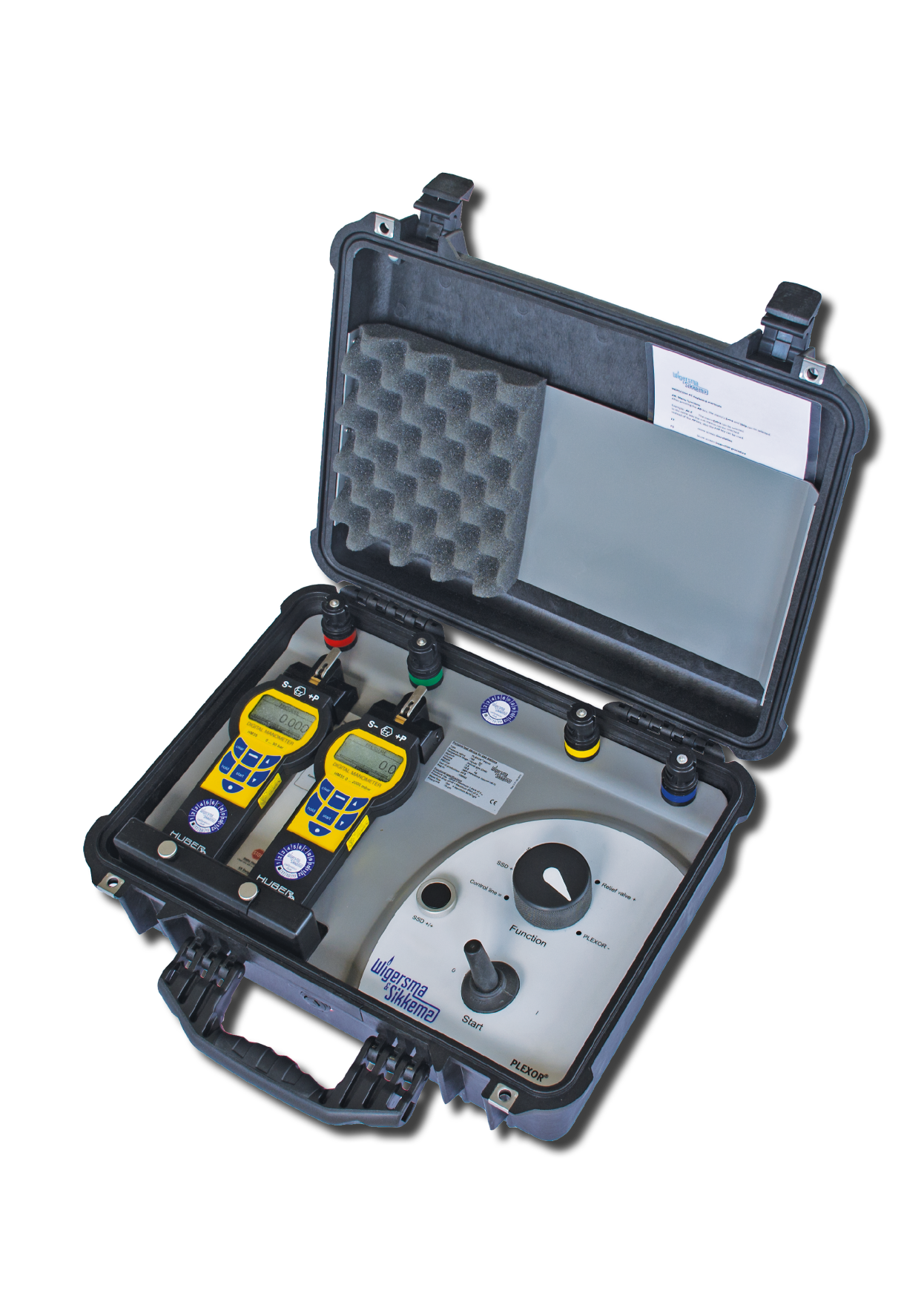 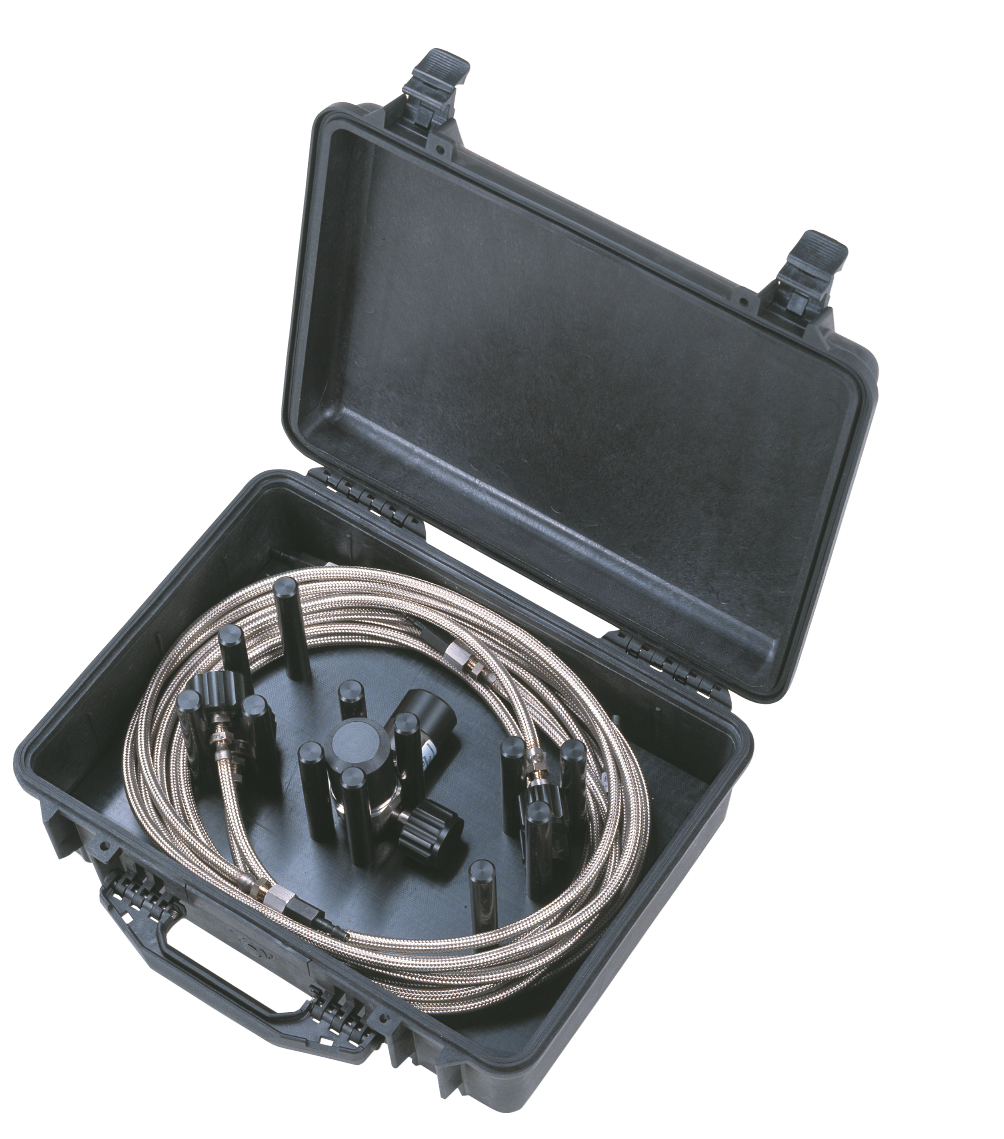 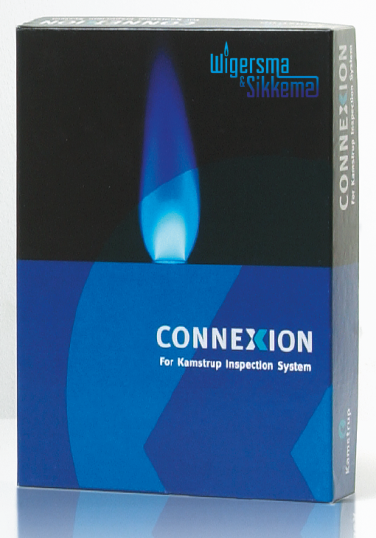 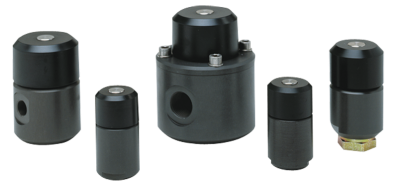 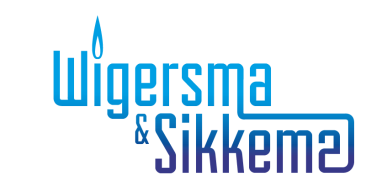 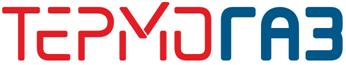 «PLEXOR®»
КАК ПОДКЛЮЧАЕТСЯ СИСТЕМА «PLEXOR®»
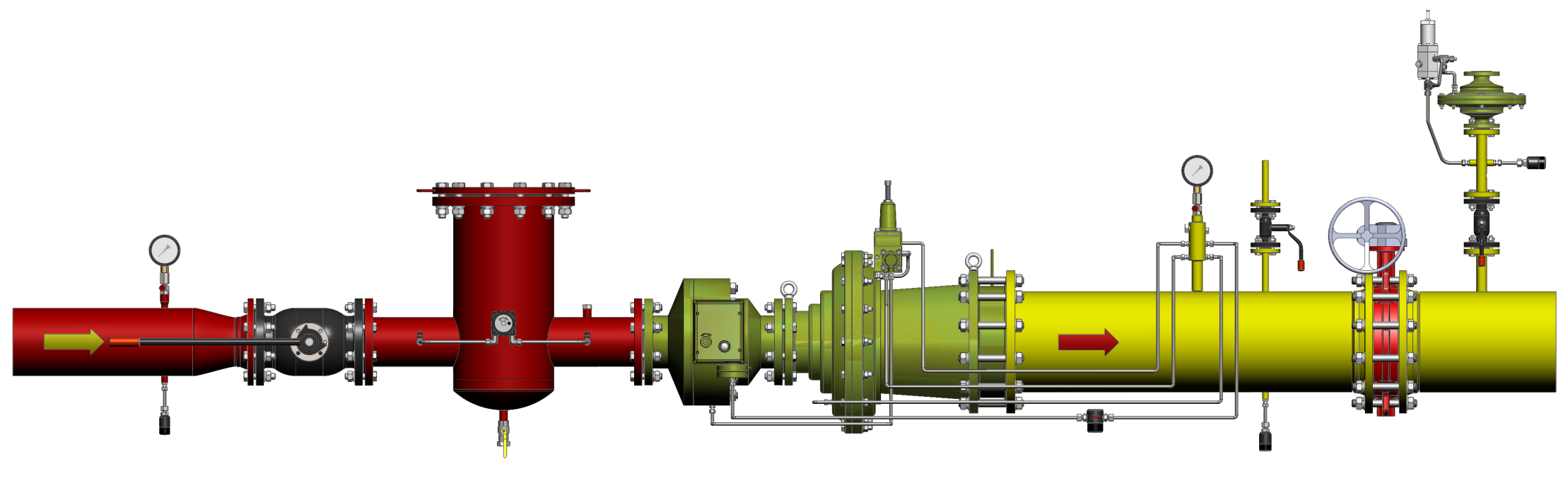 Давление на входе (Pвх.)
Сброс
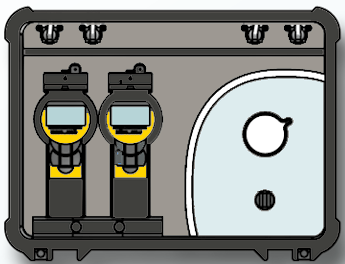 Контрольное давление
Давление на выходе (Pвых.)
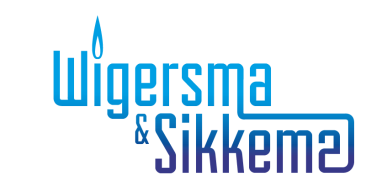 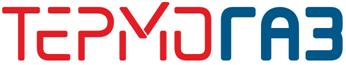 «PLEXOR®»
КАКИЕ ФУНКЦИОНАЛЬНЫЕ ПРОВЕРКИ
ПОЗВОЛЯЕТ ВЫПОЛНЯТЬ СИСТЕМА «PLEXOR®»?
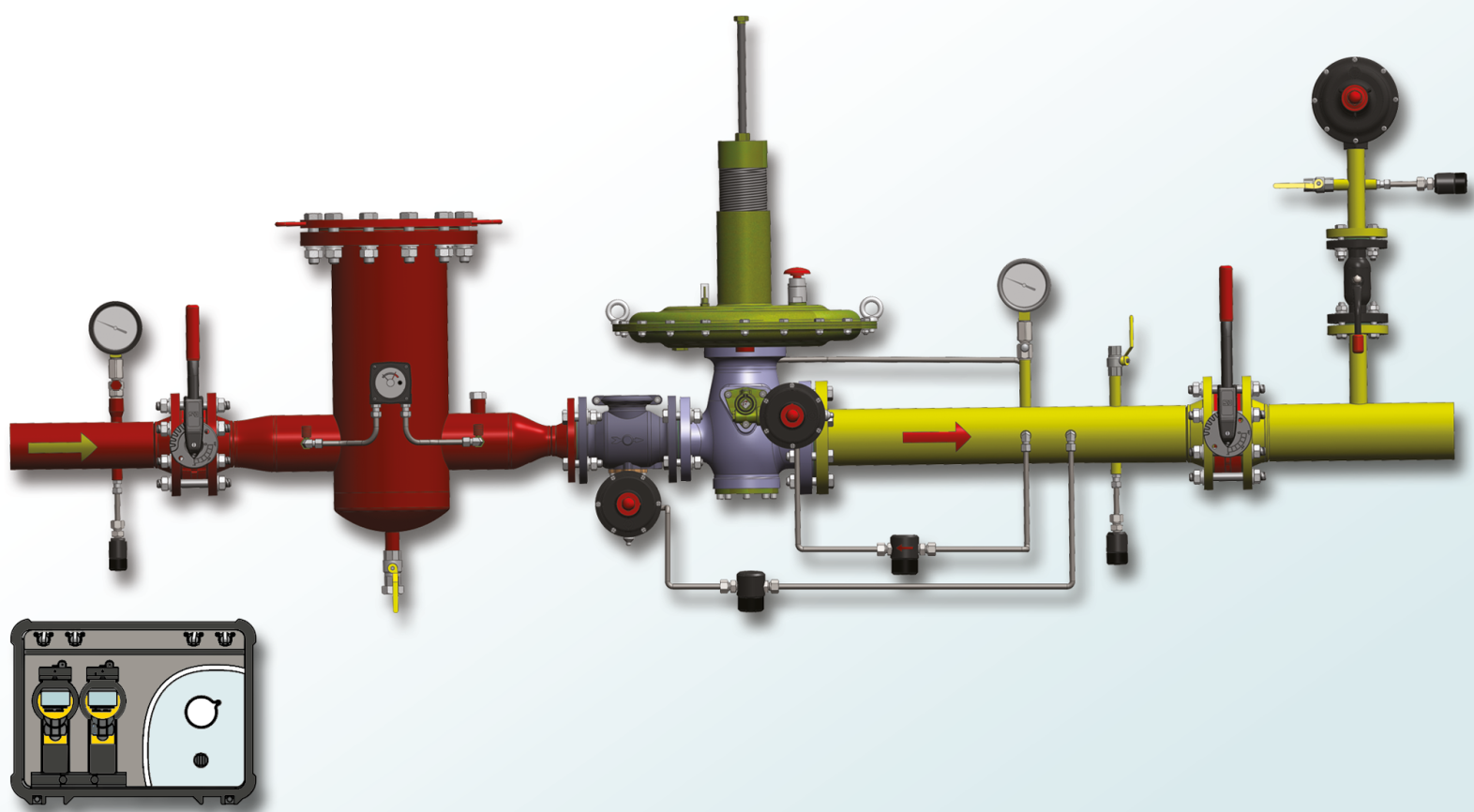 13
14
15
3
5
6
7
8
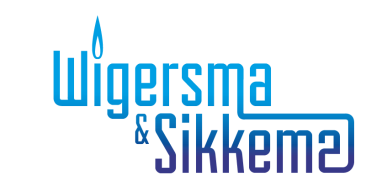 1
2
17
16
9
10
11
12
18
Давление полного закрытия РДГ.
Герметичность РДГ при давлении полного закрытия.
Уставка (точка настройки) РДГ
Уставка монитора - аварийного РДГ (не показано)
Давление срабатывания (по максимальному значению) ПЗК
Давление срабатывания (по минимальному значению) ПЗК
Герметичность клапана главного ПЗК
Герметичность мембраны главного ПЗК
Давление срабатывания (по максимальному значению) вспомогательного ПЗК
Давление срабатывания (по минимальному значению) вспомогательного ПЗК
Герметичность клапана вспомогательного ПЗК
Герметичность мембраны вспомогательного ПЗК
Давление срабатывания ПСК
Давление полного закрытия ПСК
Герметичность ПСК
Герметичность входного запорного устройства ПРГ
Герметичность выходного запорного устройства ПРГ
Герметичность самого прибора «PLEXOR®»
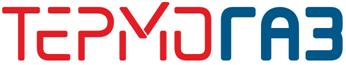 «PLEXOR®»
ПРЕИМУЩЕСТВА СИСТЕМЫ ТЕХНИЧЕСКОГО КОНТРОЛЯ И ДИАГНОСТИКИ «PLEXOR®»
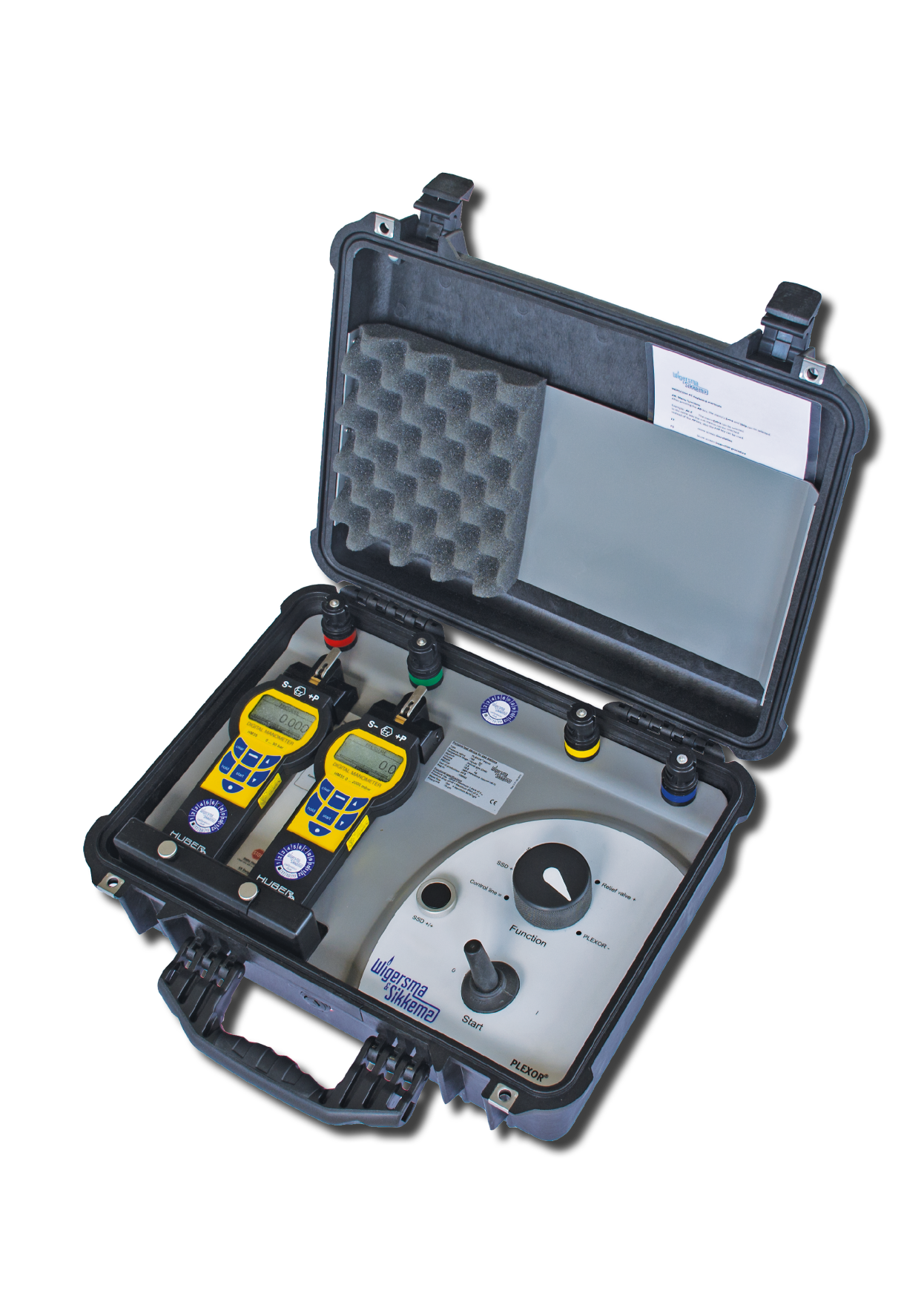 Сокращение эксплуатационных расходов.
Повышение качества проведения процедуры контроля.
Предоставление полной информации о проведённом контроле.
Процедура проводится в полностью автоматическом режиме.
Отсутствие бумажной документации.
Вероятность ошибки ничтожно мала.
Все проверки могут быть выполнены повторно.
Перед выполнением контроля и диагностики нет необходимости производить разборку указанных элементов ПРГ.
Возможность продемонстрировать высокое качество контроля третьим сторонам.
Возможность работы с ПРГ любого производителя и поставщика.
Отсутствие стравливания газа в атмосферу при проведении функционального теста.
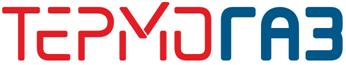 «PLEXOR®»
РАБОТА В КАТЕГОРИЙНЫХ ПОМЕЩЕНИЯХ С ПРИМЕНЕНИЕМ «Ex» ОБОРУДОВАНИЯ
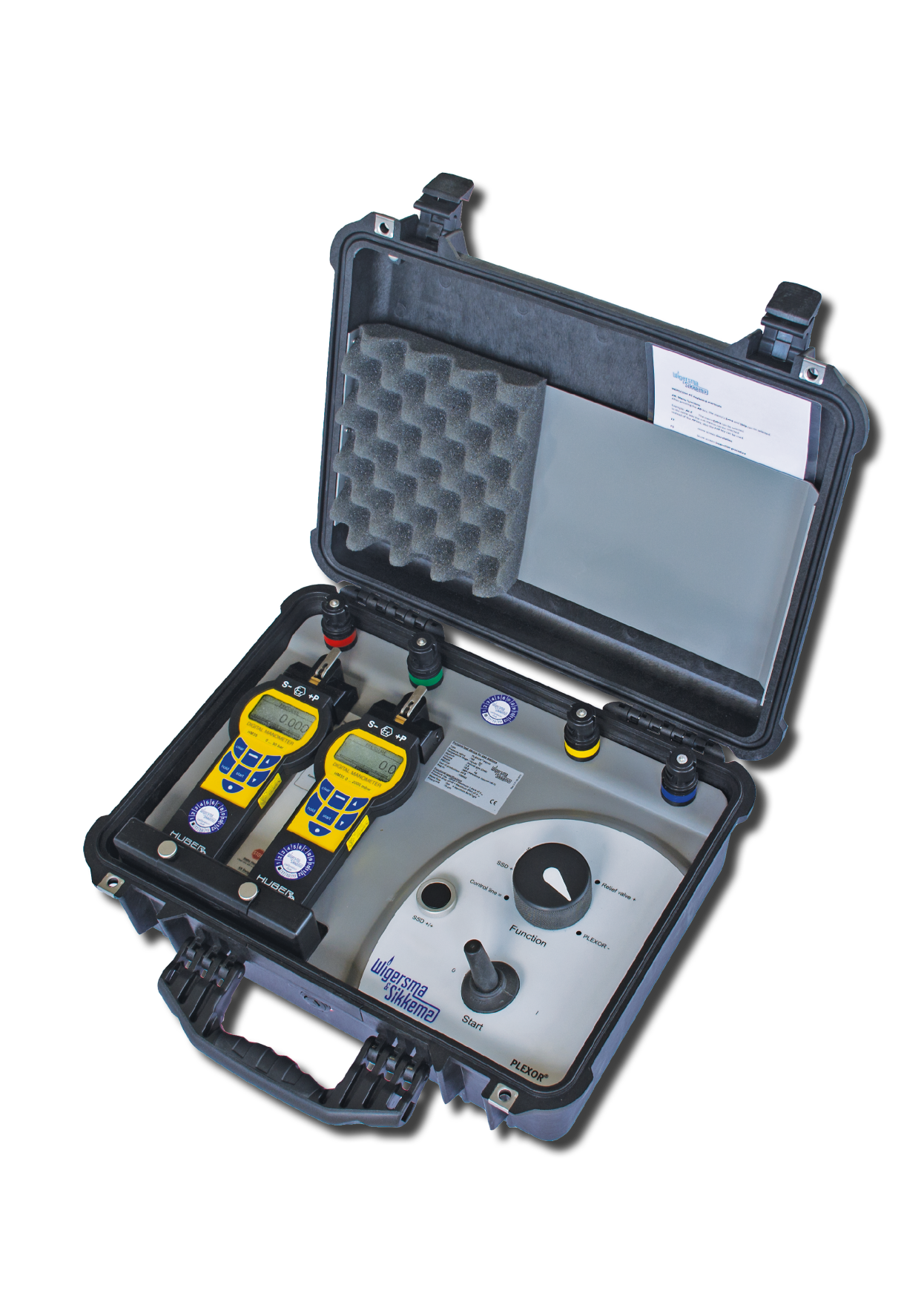 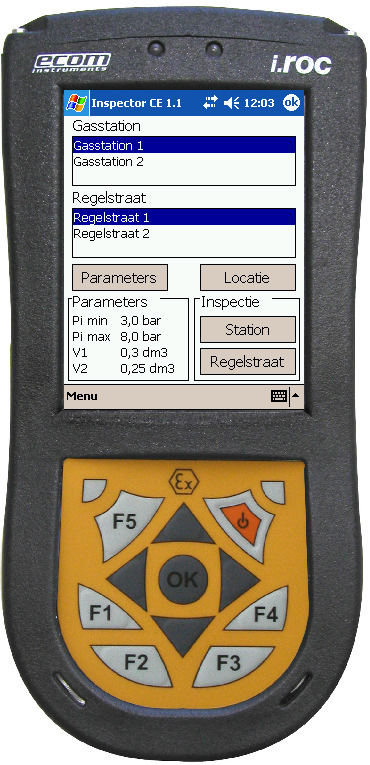 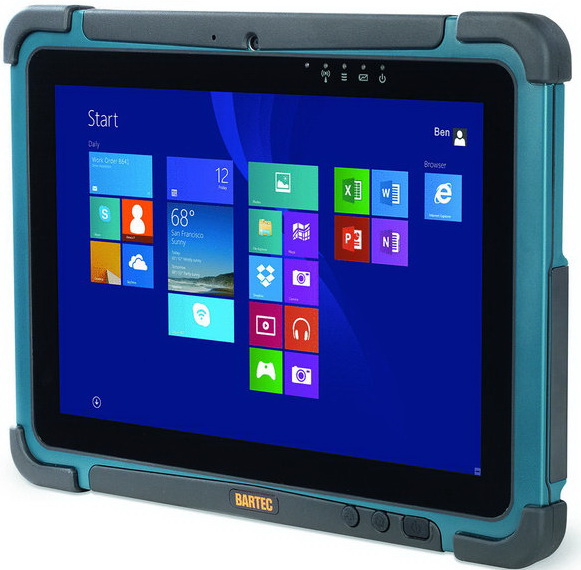 КПК
ПЛАНШЕТ
«PLEXOR®»
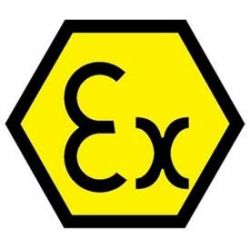 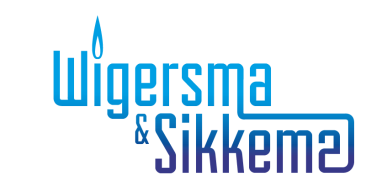 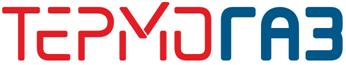 «PLEXOR®»
ПРОГРАММНЫЙ ПАКЕТ «CONNEXION®» -  
ГРАФИЧЕСКОЕ ОТОБРАЖЕНИЕ ПОЛУЧЕННЫХ РЕЗУЛЬТАТОВ
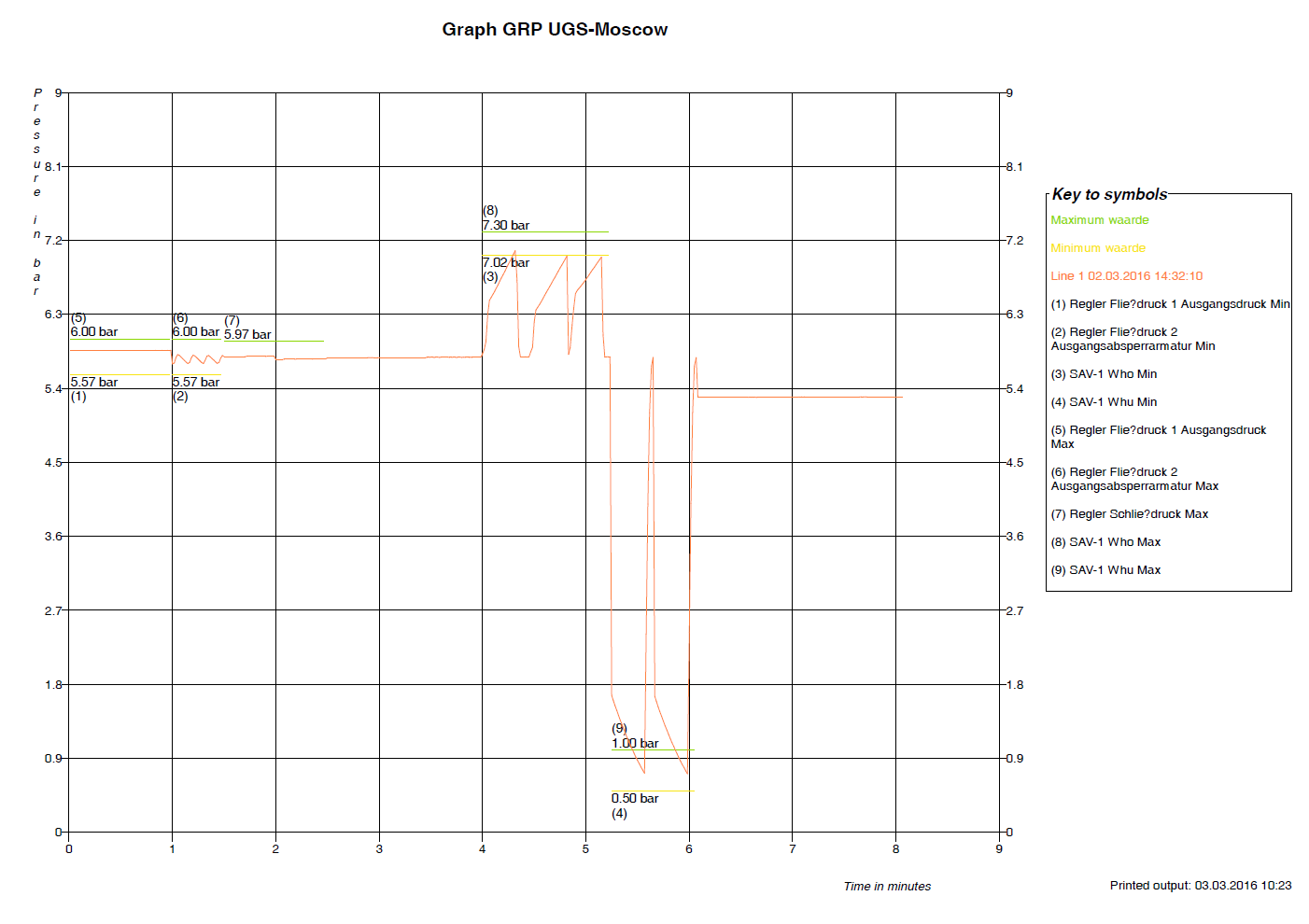 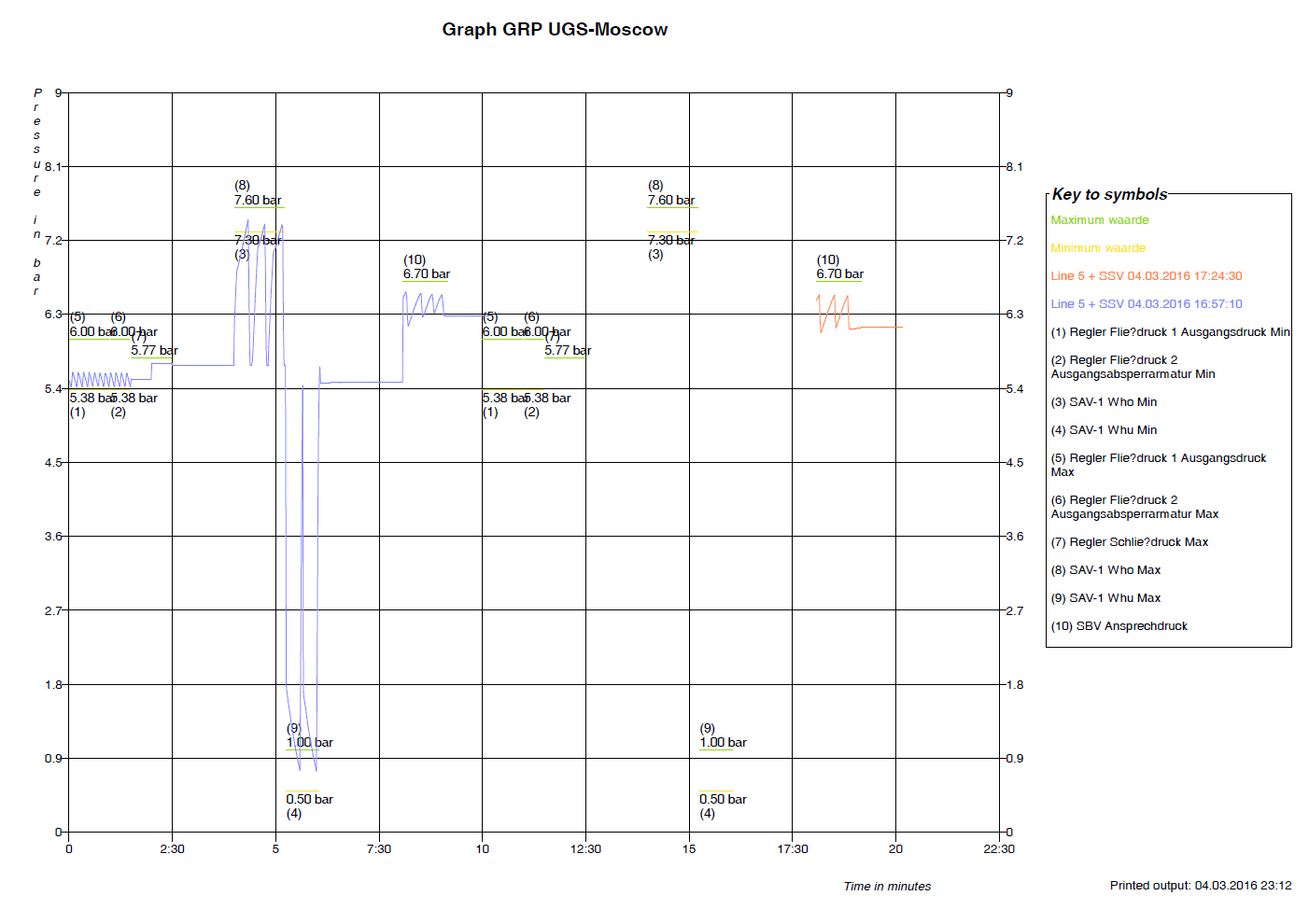 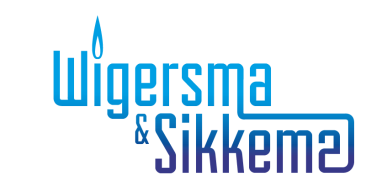 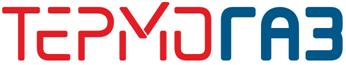 «PLEXOR®»
ПРОГРАММНЫЙ ПАКЕТ «CONNEXION®» -  
ПРОТОКОЛ ПОЛУЧЕННЫХ РЕЗУЛЬТАТОВ
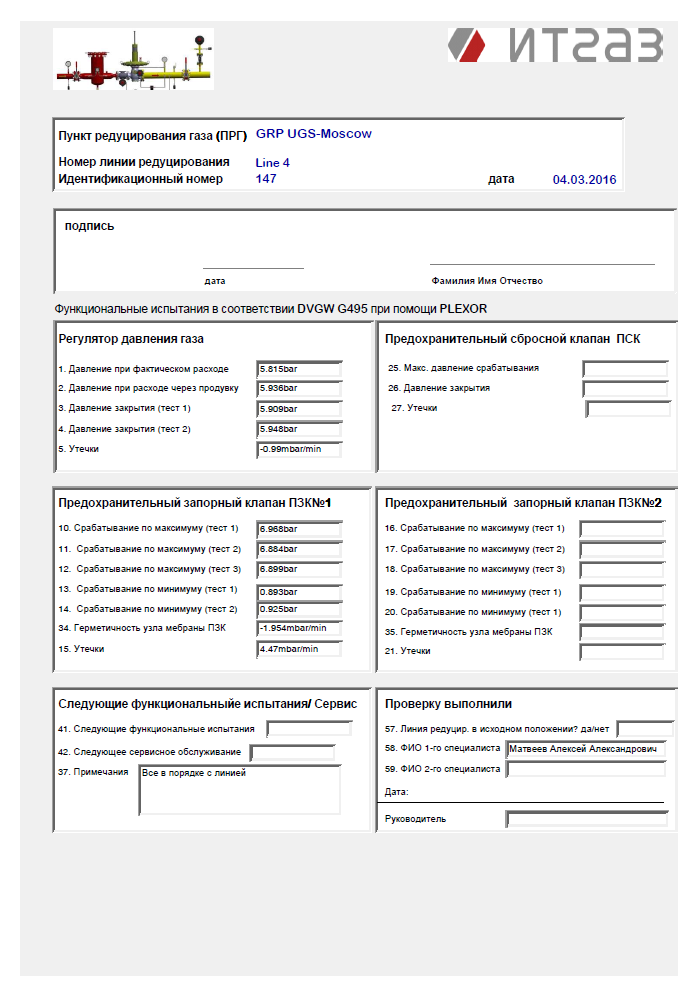 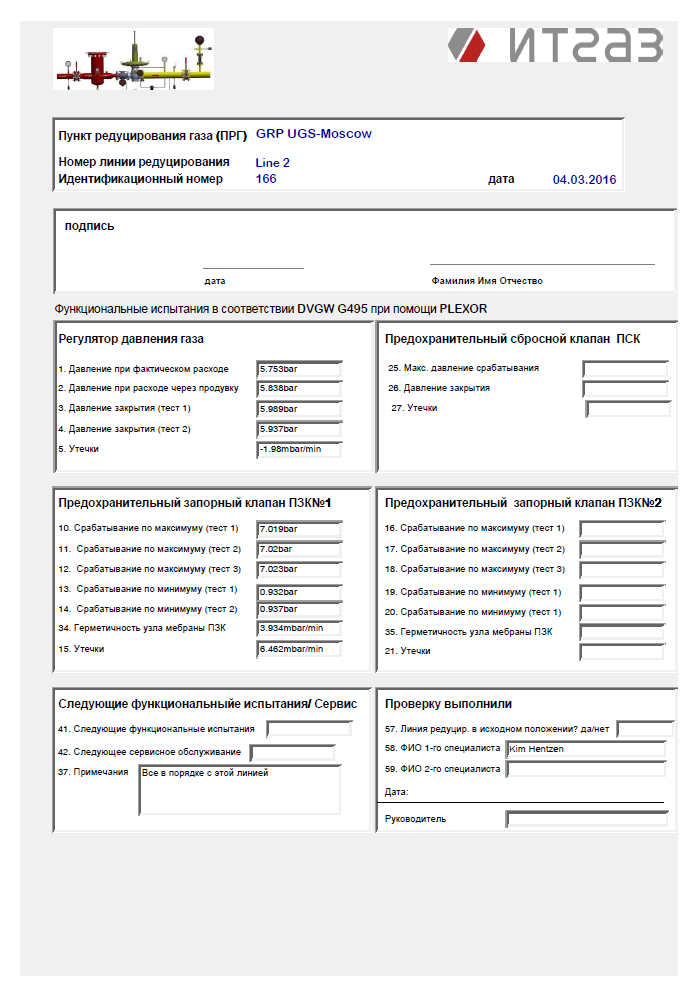 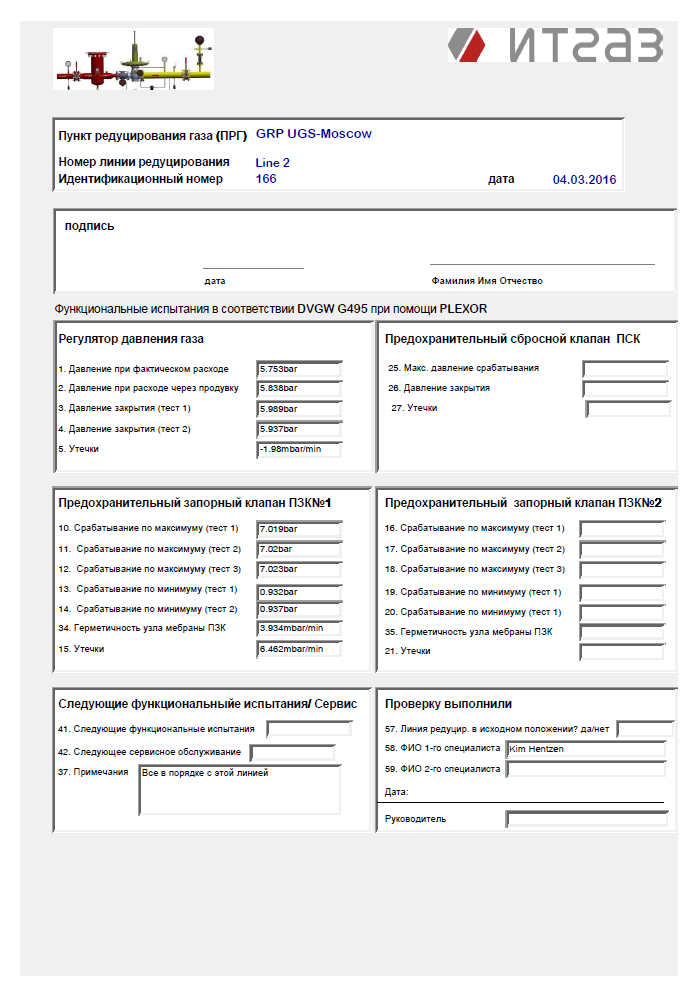 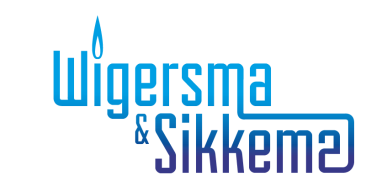 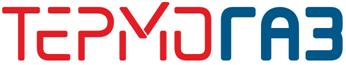 «PLEXOR®»
АПРОБАЦИЯ В ЕВРОПЕ
ГРО и ГТО Германии, Бельгии, Нидерландов и стран бывшего Советского Союза уже освоили данную систему и применяют её как в полном объёме, так и частично.
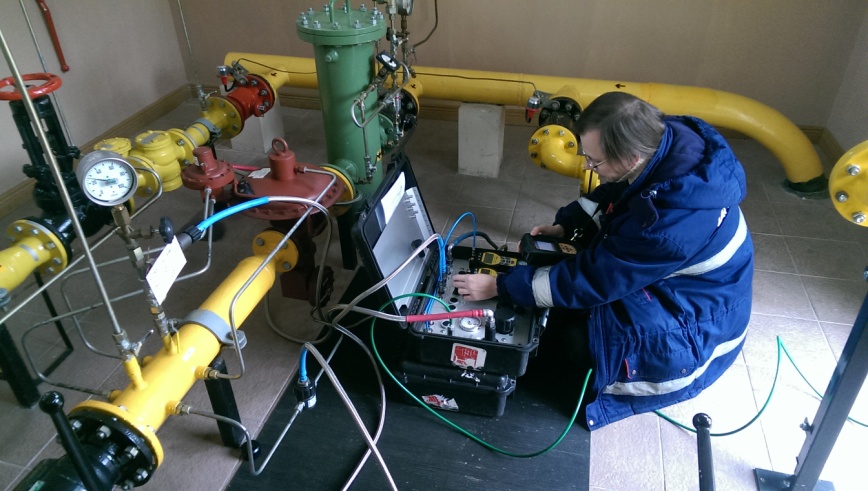 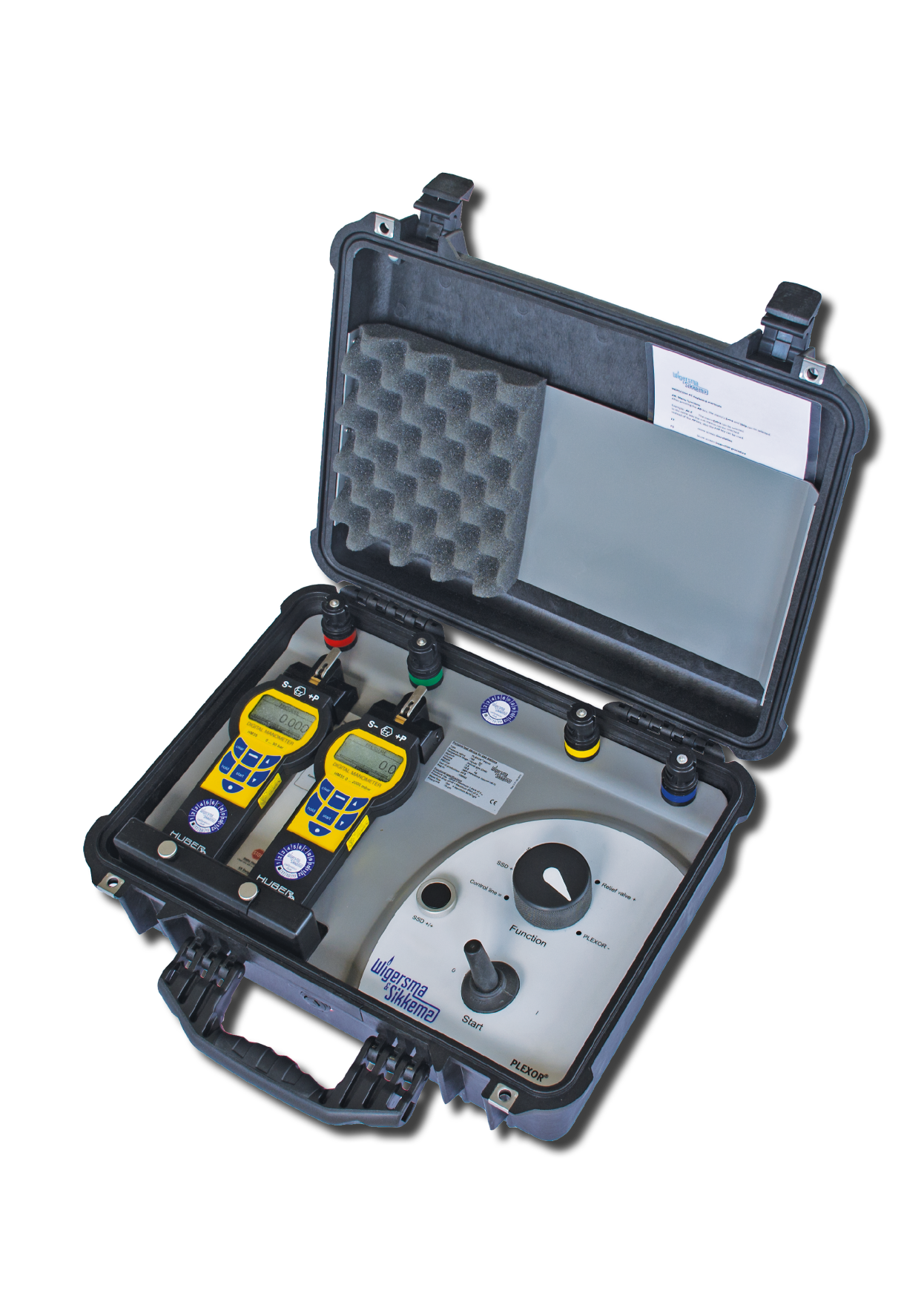 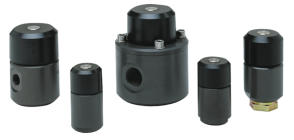 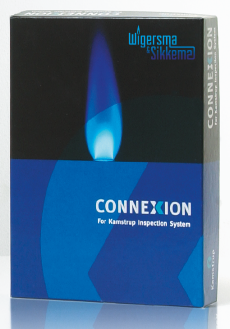 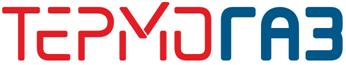 «PLEXOR®»
АПРОБАЦИЯ В ЕВРОПЕ
ГРО и ГТО Германии, Бельгии, Нидерландов и стран бывшего Советского Союза уже освоили данную систему и применяют её как в полном объёме, так и частично.
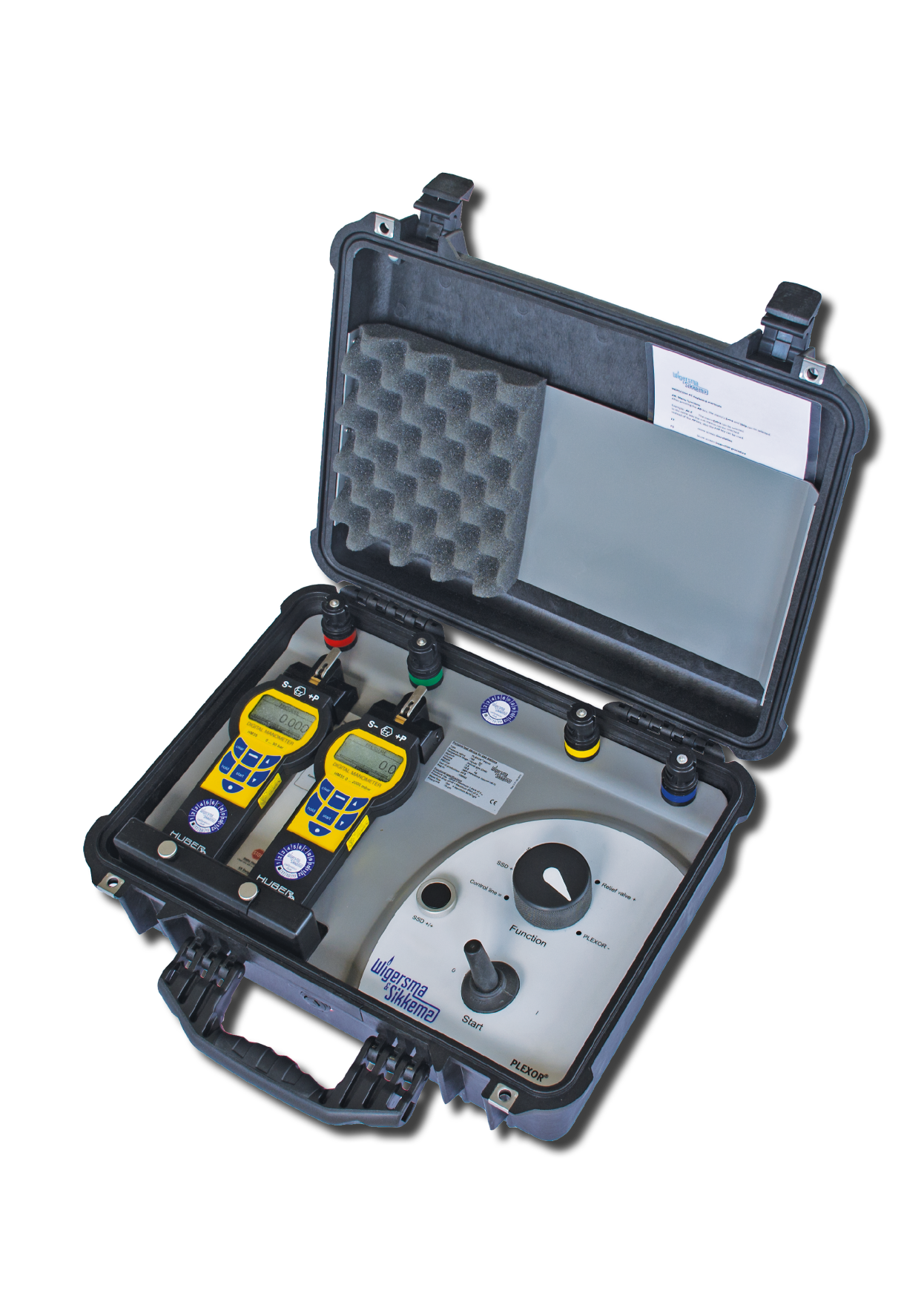 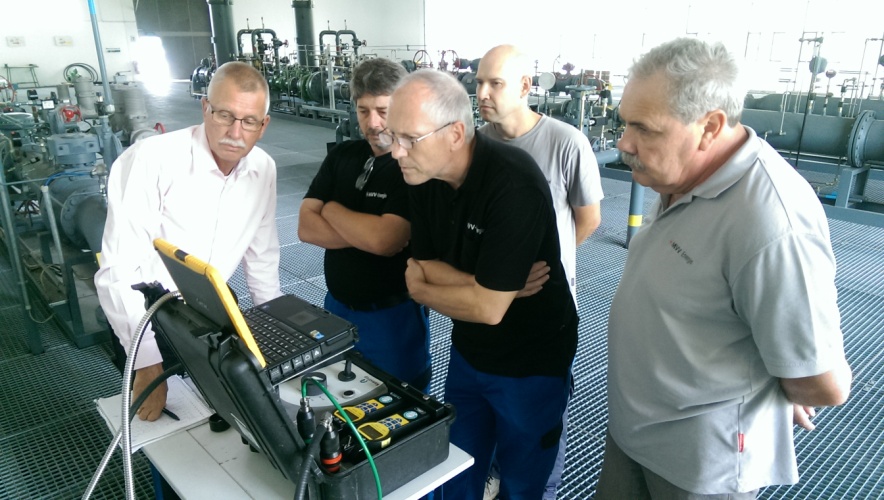 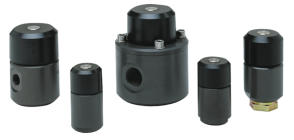 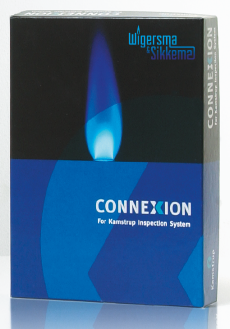 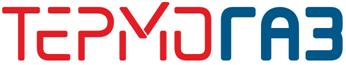 «PLEXOR®»
АПРОБАЦИЯ В ЕВРОПЕ
ГРО и ГТО Германии, Бельгии, Нидерландов и стран бывшего Советского Союза уже освоили данную систему и применяют её как в полном объёме, так и частично.
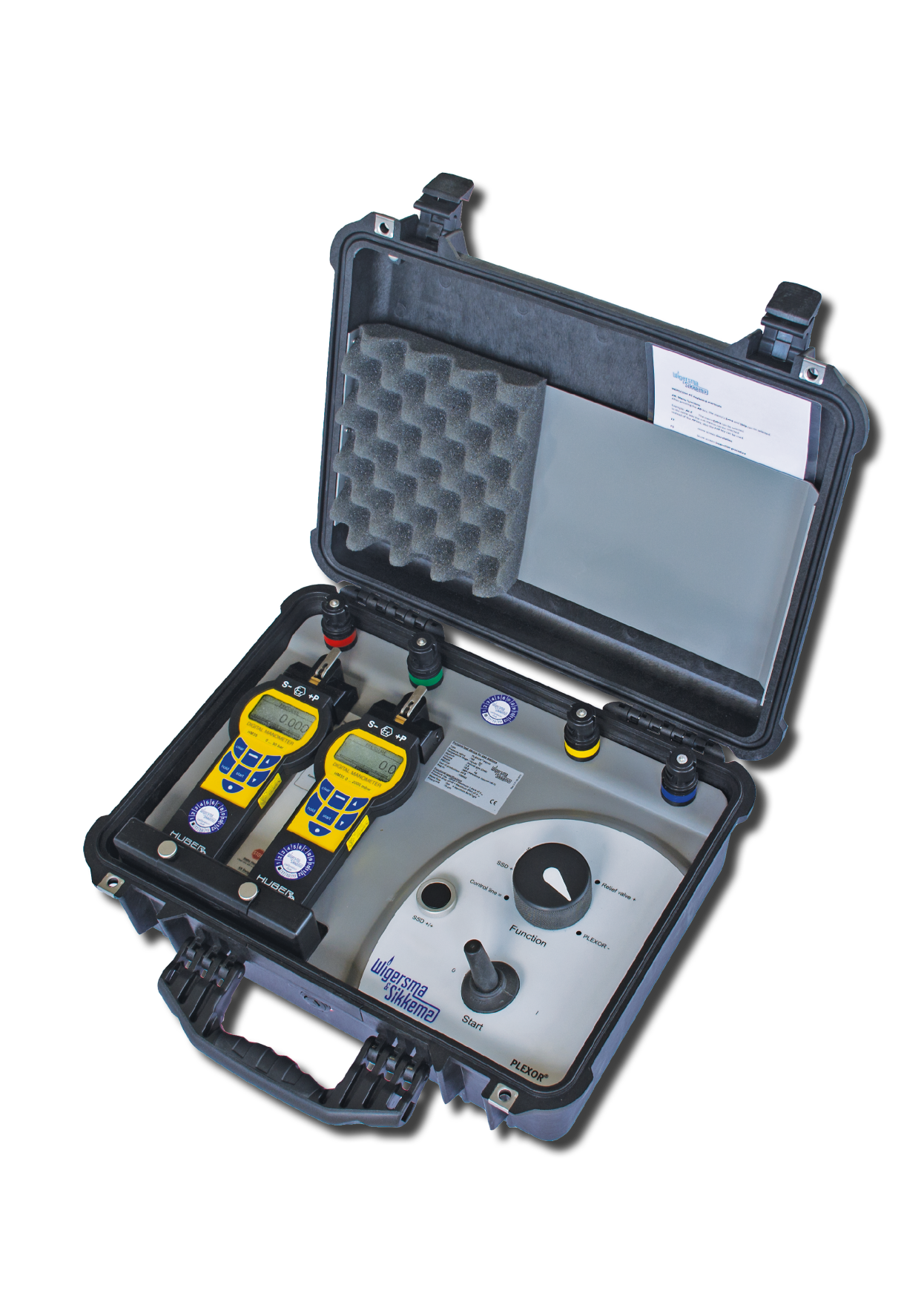 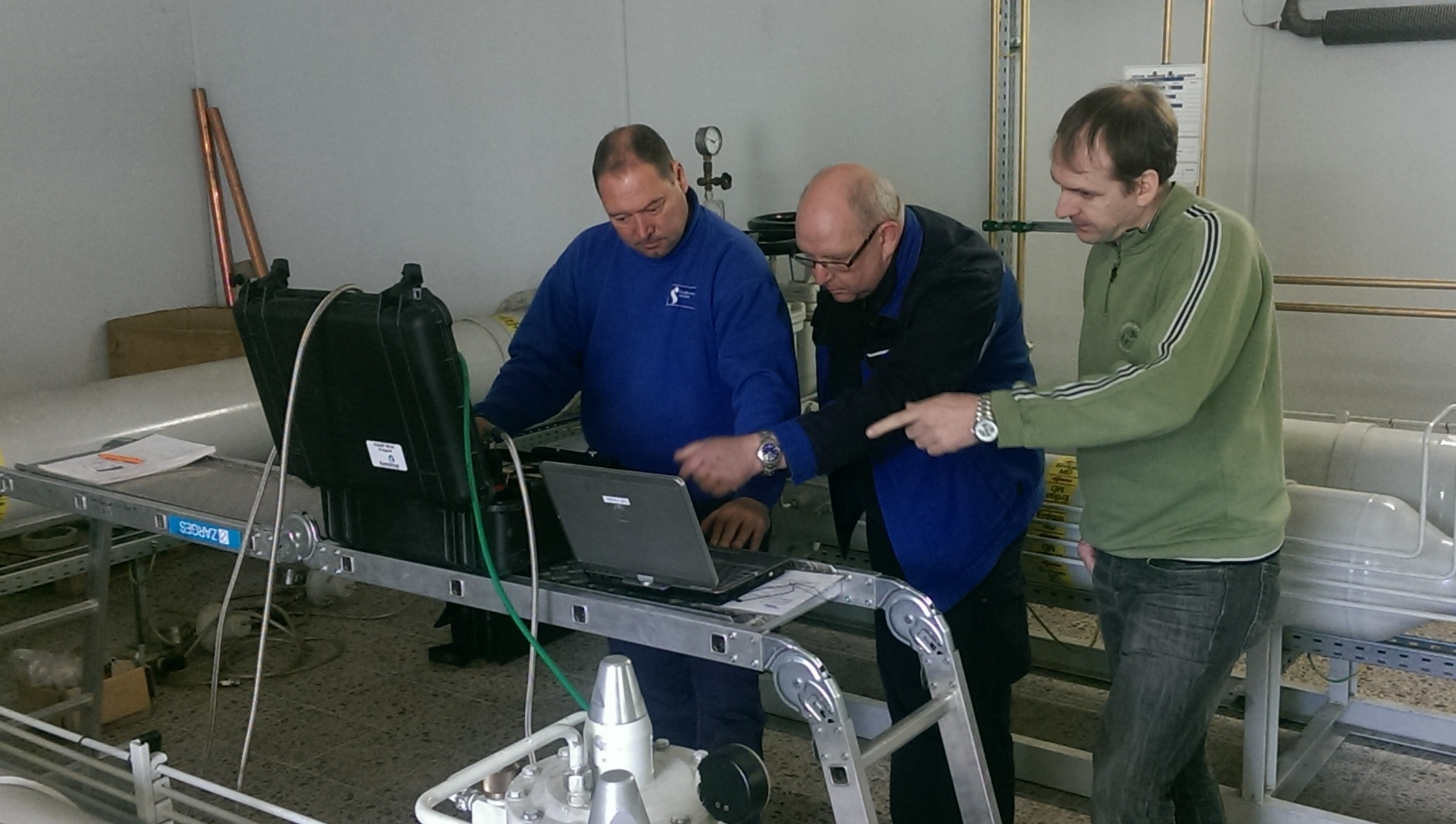 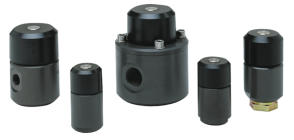 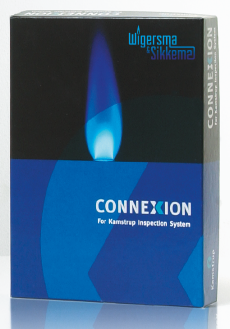 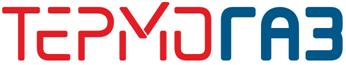 «PLEXOR®»
АПРОБАЦИЯ В РОССИИ
ОАО «КАЛИНИНГРАДГАЗИФИКАЦИЯ»успешно применяет с 2014 года инновационный метод контроля и диагностики ПРГ при проведении соответствующего обслуживания.
На сегодняшний момент уже оснащены многие ГРУ, ГРПШ, ГРПБ, которые установлены на ответственных объектах Калининградской области.
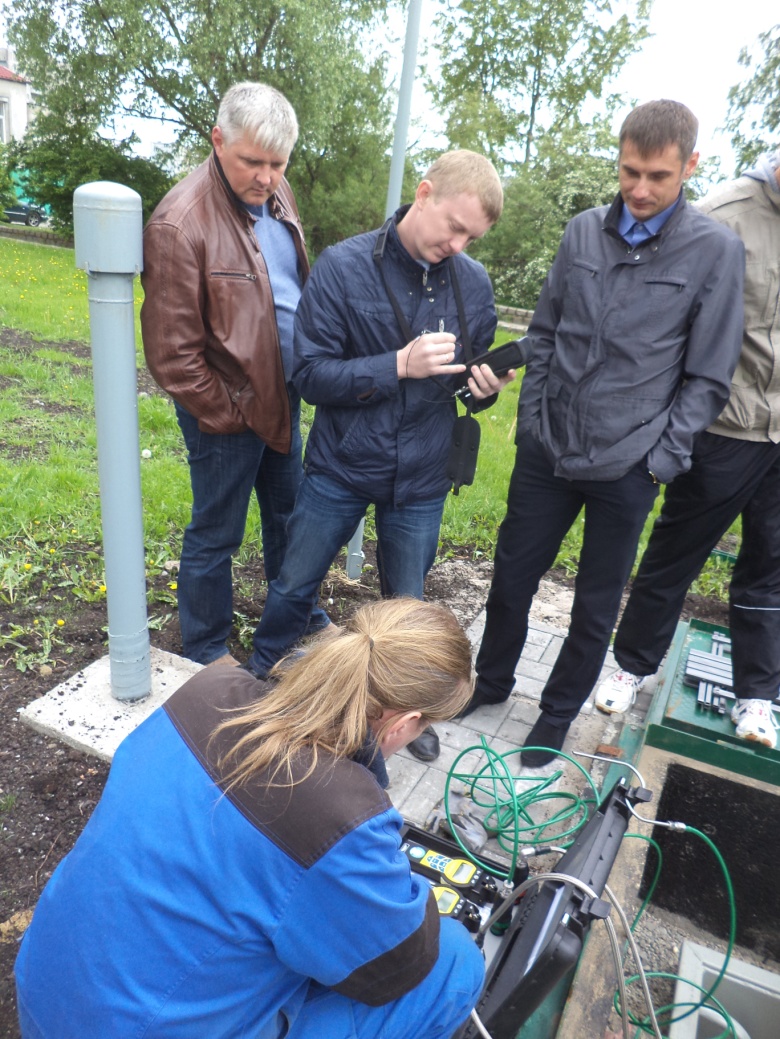 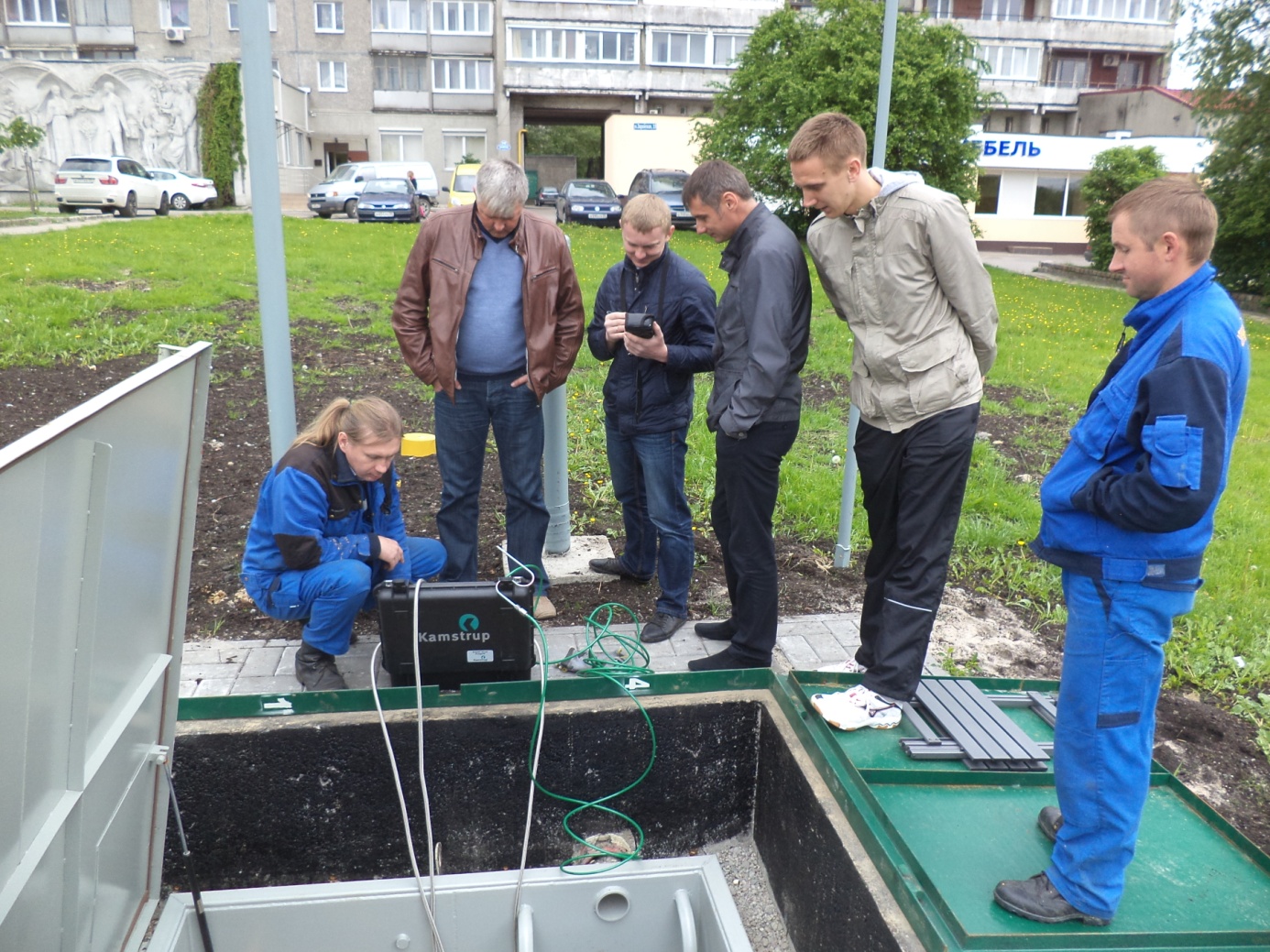 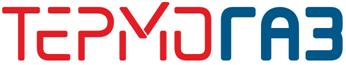 «PLEXOR®»
ПРОВЕДЕНИЕ ВЫЕЗДНЫХ СЕМИНАРОВ
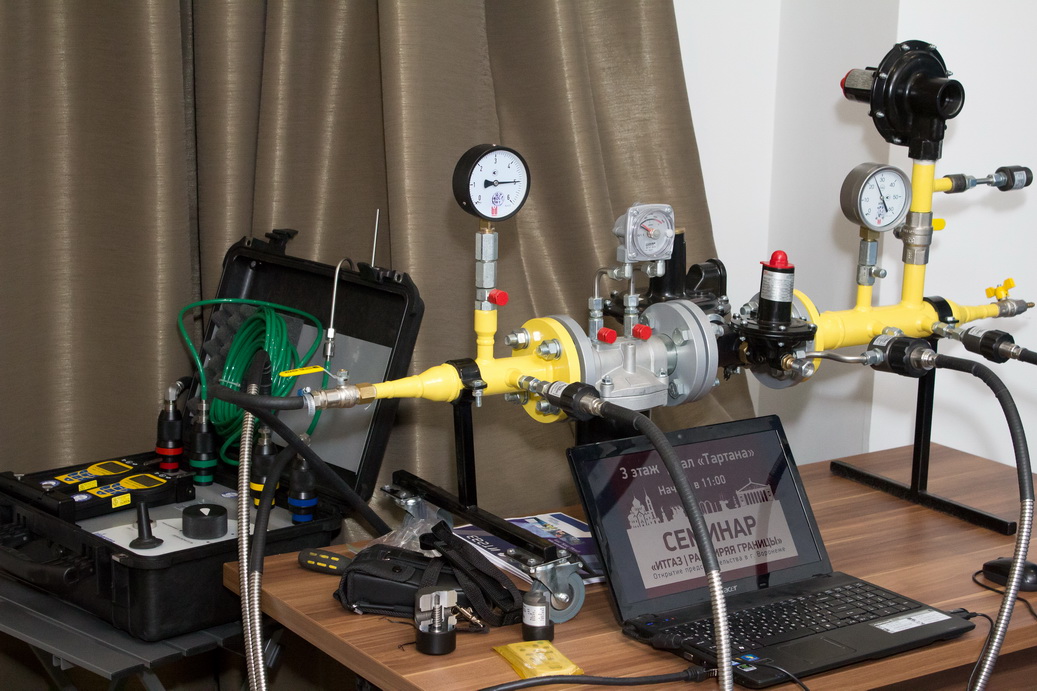 ООО «Итгаз» проводит выездные семинары используя ДЕМО-СТЕНД для наглядной демонстрации возможностей прибора «PLEXOR®»
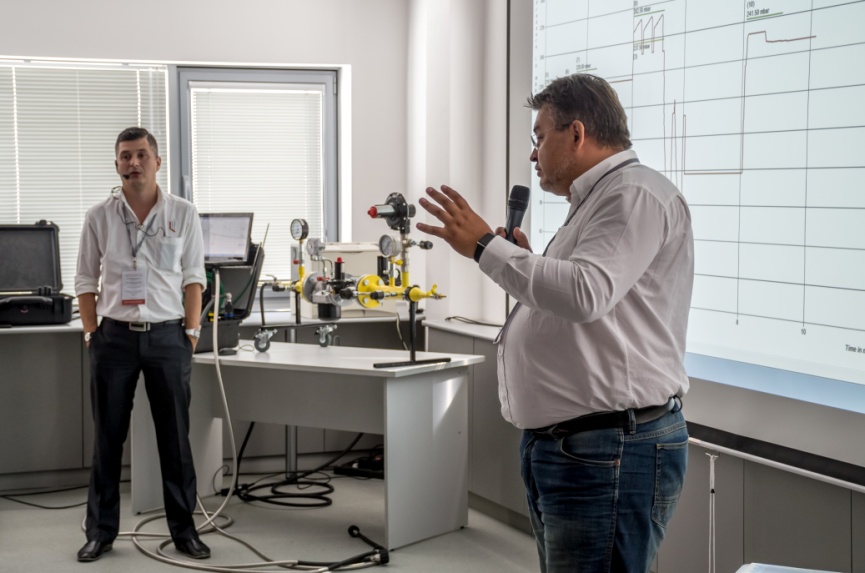 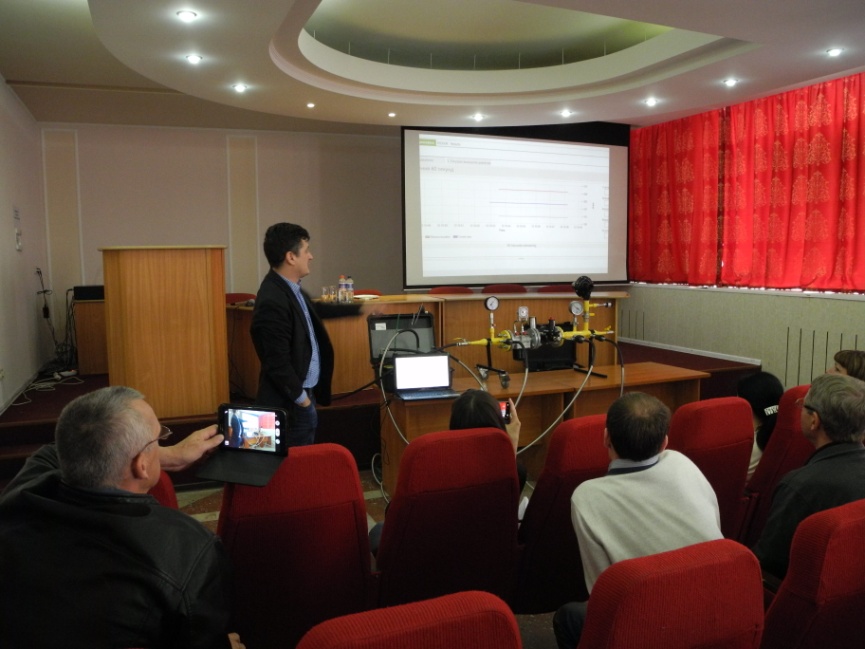 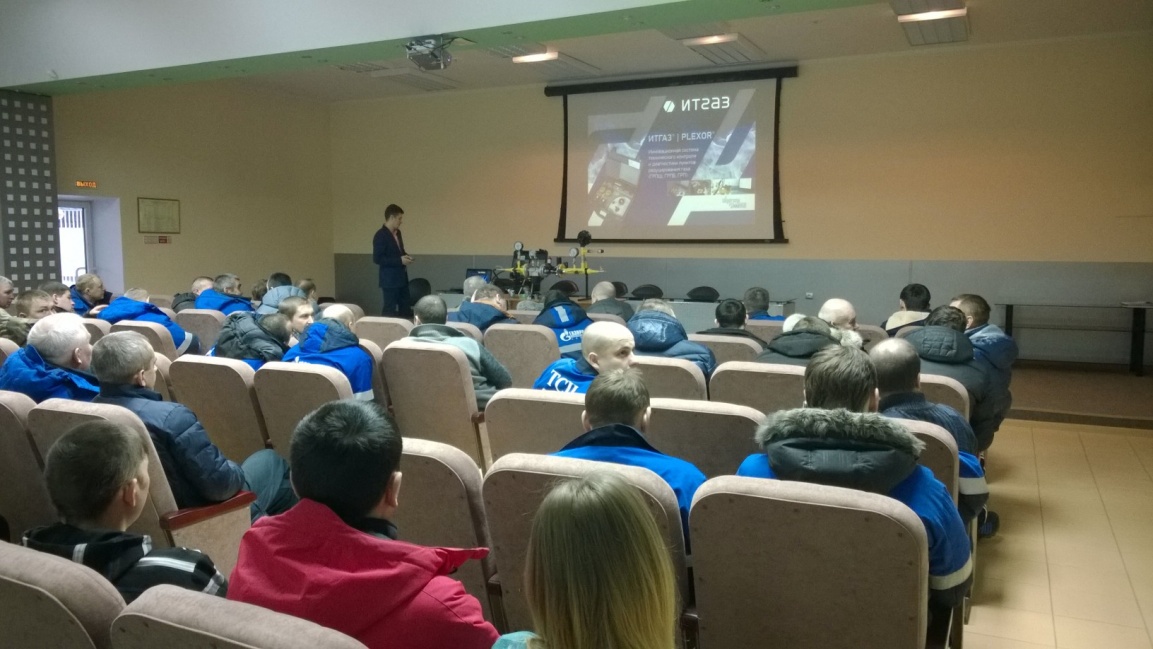 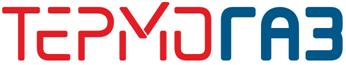 «PLEXOR®»
ПИЛОТНЫЙ ПРОЕКТ
ГРП «ЮЖНАЯ ГС» | ОБЪЕКТ №2

Применены ГРУ моделей «ИТГАЗ», производства ООО «Итгаз» на базе компонентов ТМ «TARTARINI».
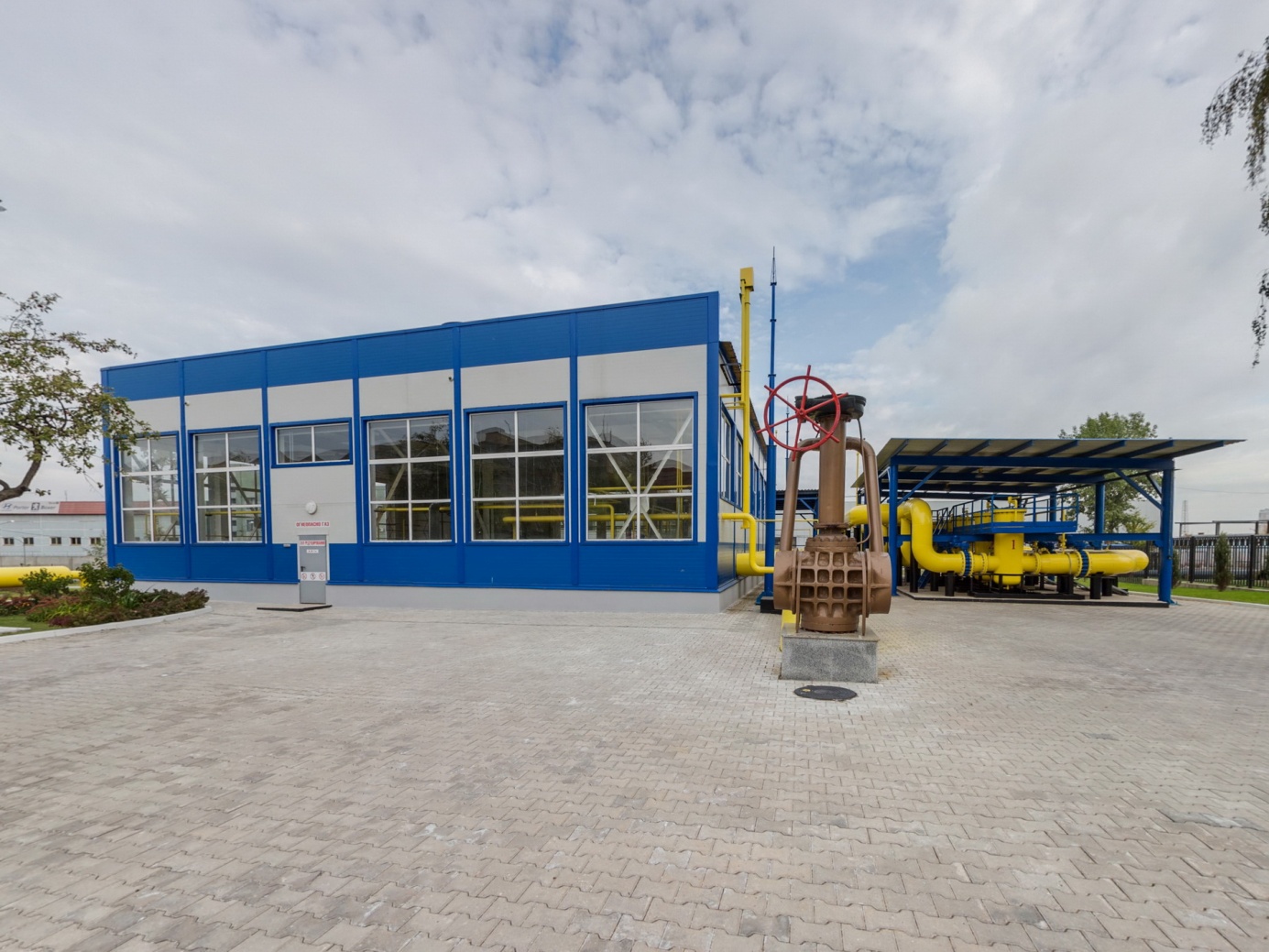 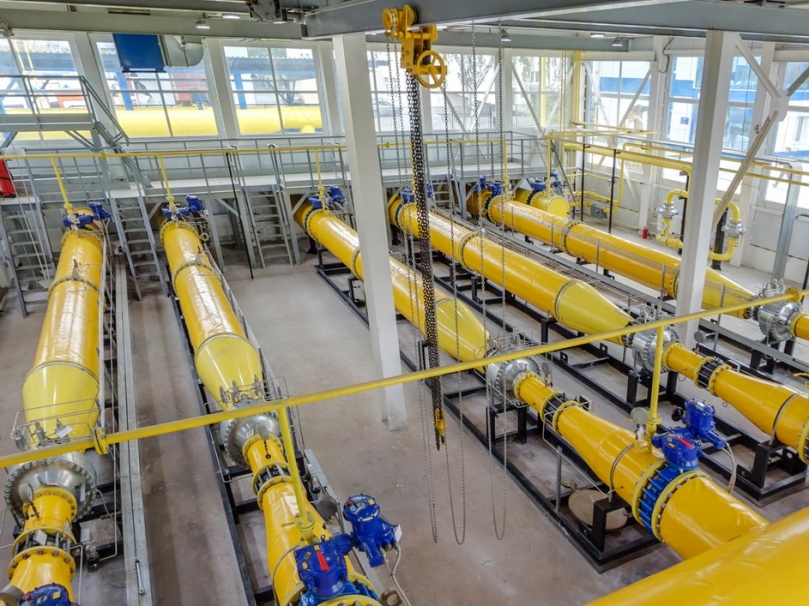 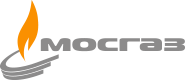 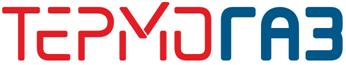 «PLEXOR®»
ПИЛОТНЫЙ ПРОЕКТ
ГРП «ЮЖНАЯ ГС» | ОБЪЕКТ №2

Перед проведением технического обслуживания и диагностирования системой «PLEXOR®»  были заблаговременно установлены безопасные соединения – муфты в необходимых местах всех ГРУ.
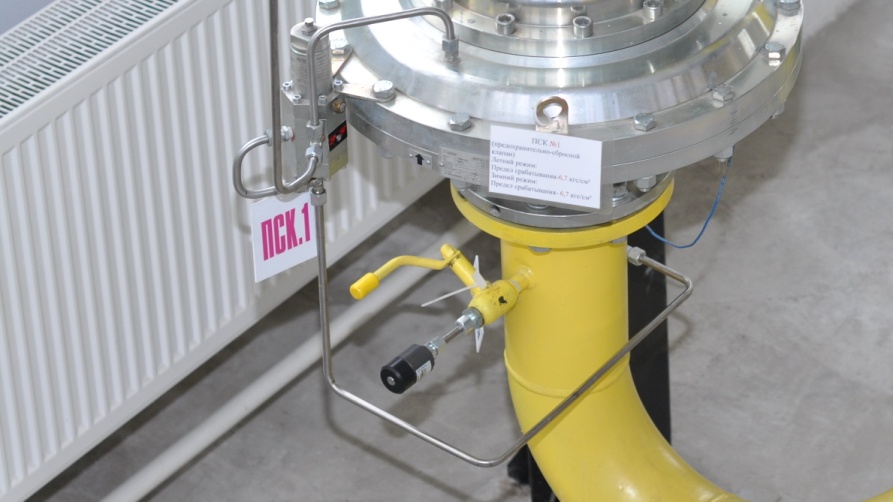 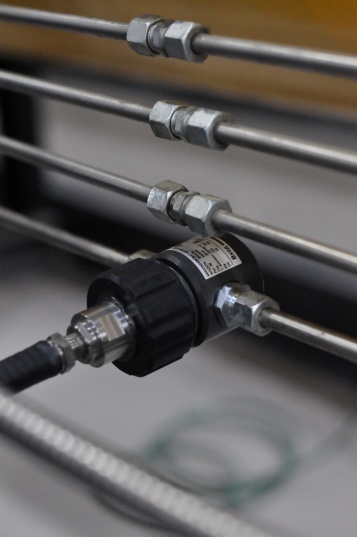 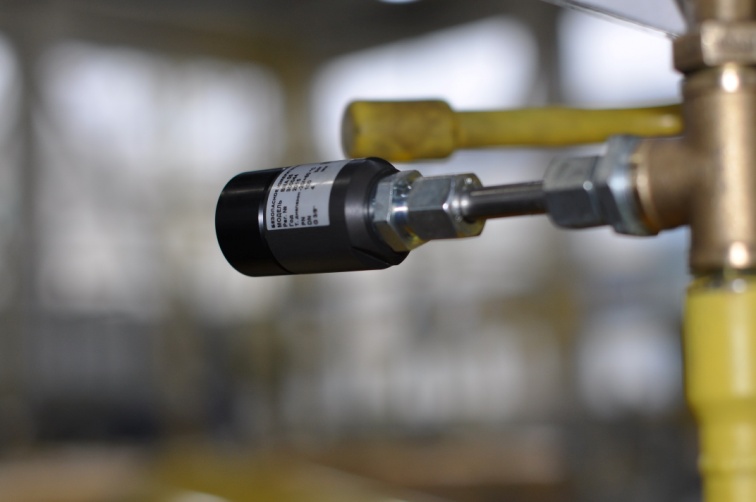 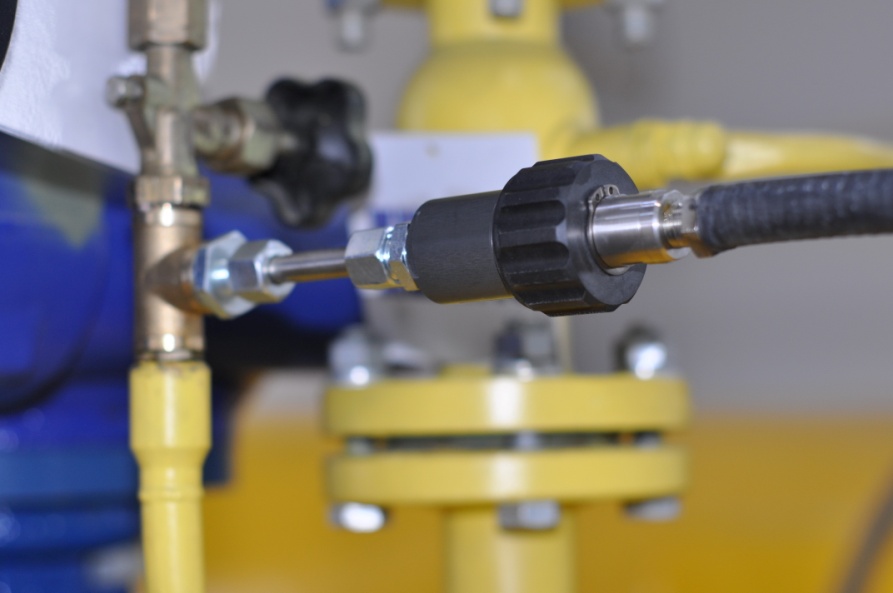 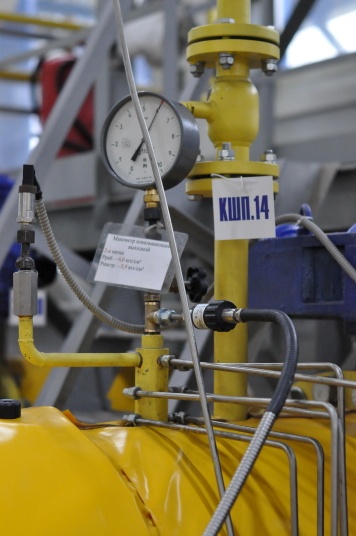 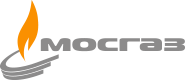 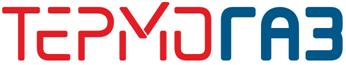 «PLEXOR®»
ПИЛОТНЫЙ ПРОЕКТ  | РЕЗУЛЬТАТЫ
ПРОВЕДЕНА ВЫСОКОТОЧНАЯ НАСТРОЙКА ВСЕХ ПАРАМЕТРОВ НА СООТВЕТСТВИЕ РЕЖИМНЫМ КАРТАМ на всех объектах, которые приняли участие в пилотном проекте :
выходного давления ПРГ;
сбросного давления ПСК;
давления срабатывания ПЗК по верхнему и нижнему пределам.
УСТАНОВЛЕННЫЕ В ХОДЕ КОНТРОЛЯ НЕИСПРАВНОСТИ ОБОРУДОВАНИЯ БЫЛИ УСТРАНЕНЫ.
ПРОВЕДЕНА ВЫСОКОТОЧНАЯ НАСТРОЙКА ВСЕХ ЛИНИЙ РЕДУЦИРОВАНИЯ МНОГОНИТОЧНОГО ГРП «ЮЖНАЯ ГС», что является крайне актуальным для такого типа объектов.
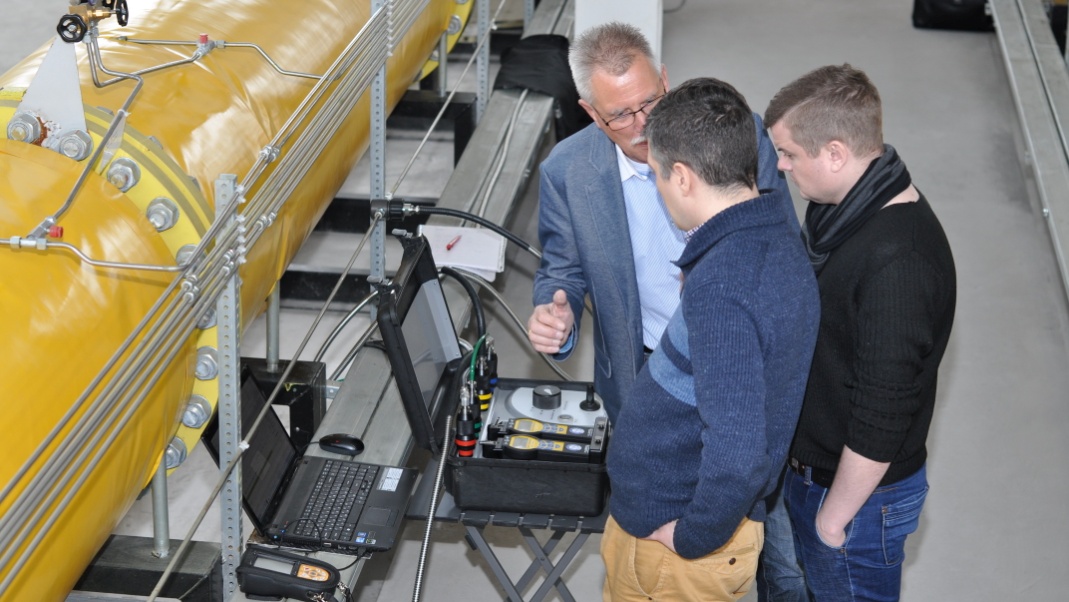 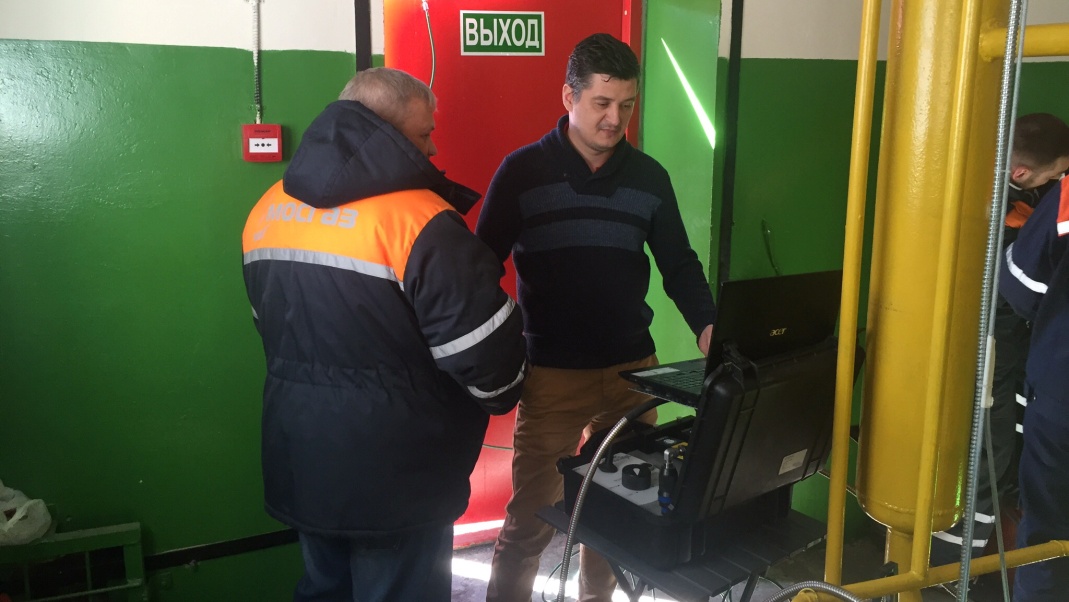 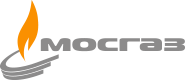 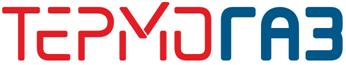 «PLEXOR®»
ПИЛОТНЫЙ ПРОЕКТ  | РЕЗУЛЬТАТЫ – БЕЗОПАСНОСТЬ
Повышение безопасности эксплуатации ПРГ за счет уменьшения влияния человеческого фактора. Система «PLEXOR®» выполняет процедуры диагностирования и ТО в АВТОМАТИЧЕСКОМ РЕЖИМЕ. Резкое снижение вероятности возникновения ошибки. Сотрудник службы эксплуатации выполняет лишь команды, которые сообщает ему система.
Во время процедуры ТО не происходит вмешательство персонала в работу линии редуцирования ПРГ. Нет необходимости изменять настройки оборудования и тем более разбирать оборудование для выявления причины неисправности.
Возможность сокращения низкоквалифицированного персонала в пользу высококвалицированного. Один или два высококвалифицрованных специалиста с прибором «PLEXOR®» заменяют множество низкоквалицированных специалистов.
Отсутствие стравливания газа в атмосферу при проведении ТО.
Возможность проведения ТО всех ПРГ в ГРО по единой утвержденной руководством эксплуатирующей организации методике. Результаты ТО больше не будут зависеть от квалификации конкретного специалиста.
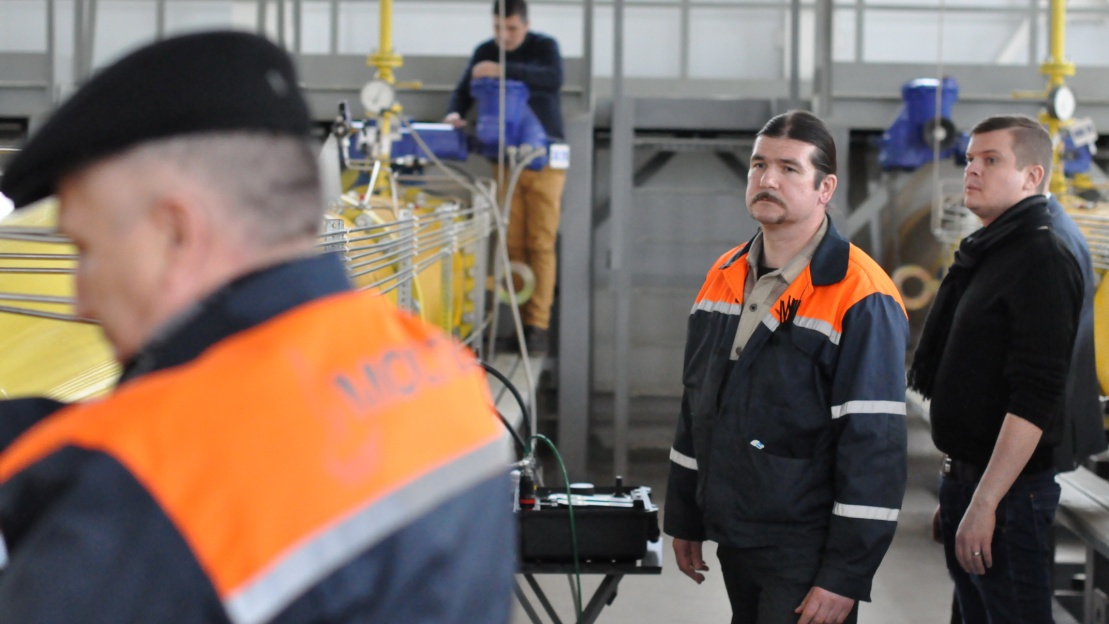 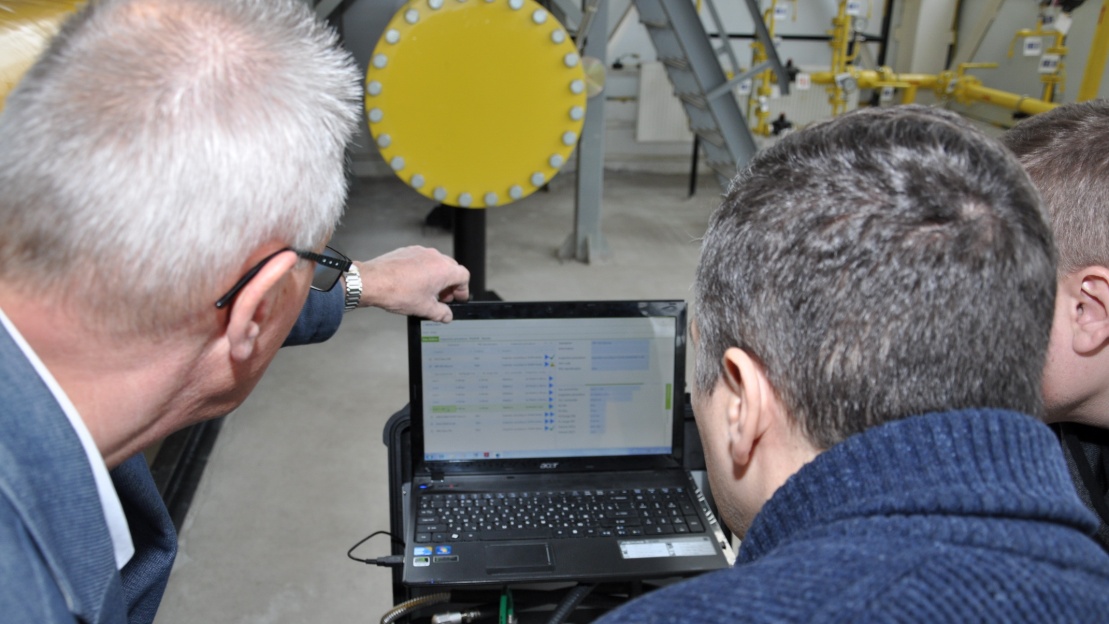 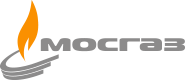 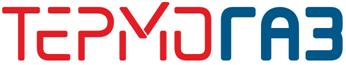 «PLEXOR®»
ПИЛОТНЫЙ ПРОЕКТ  | РЕЗУЛЬТАТЫ – БЕЗОПАСНОСТЬ
Все измерения во время ТО будут выполняться единым поверенным средством измерения (СИ), т.е. обеспечивается единство технической политики ГРО (в части эксплуатации ПРГ) и единство выполнения измерений.
Предоставление полной информации о проведенном ТО в электронном варианте: таблично и графически.
Все результаты ТО хранятся в единой базе данных предприятия. В любой момент можно получить доступ к любой проверке на любом из объектов.
Возможность выполнять аналитический прогноз по состоянию линии редуцирования ПРГ. Можно прогнозировать время проведения ремонта оборудования. 
Все результаты контроля формируются системой без участия специалиста. Специалист не имеет возможность изменить эти результаты, таким образом ГРО получает объективную информацию о состоянии ПРГ, что повышает безопасность эксплуатации объектов и резко снижает риск возникновения аварийных ситуаций на ПРГ.
Решение о необходимости проведения ПРГ принимается централизованно техническим аппаратом управления ГРО, при этом специалист, который будет выполнять ремонт, получает конкретное задание, с указанием характера неисправности компонента, а также получает необходимые для выполнения ремонта запасные части.
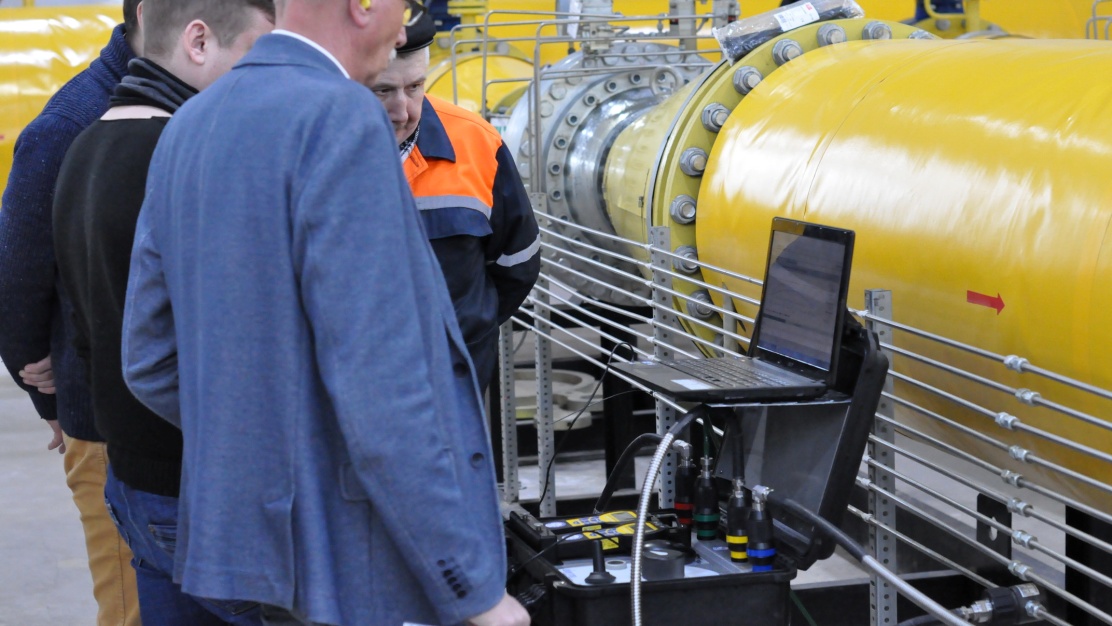 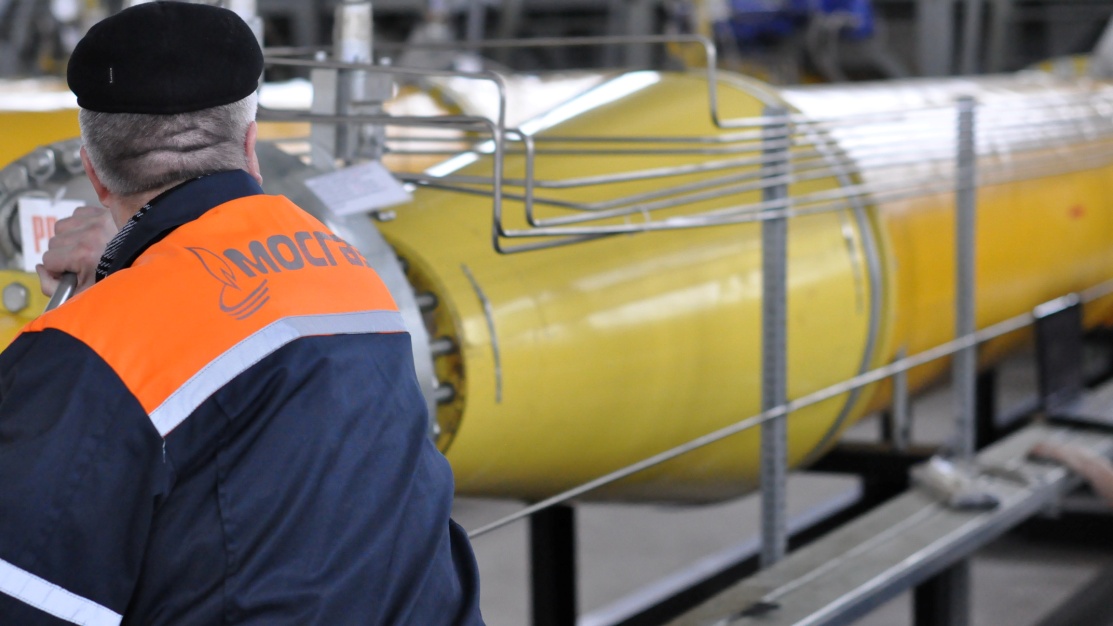 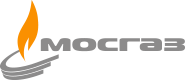 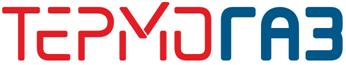 «PLEXOR®»
ПИЛОТНЫЙ ПРОЕКТ  | РЕЗУЛЬТАТЫ – ЭКОНОМИКА
Производительность труда при  выполнения ТО на ПРГ с системой «PLEXOR®» в 2,5 РАЗА ВЫШЕ, чем у бригады, выполняющей работы по ТО обычным классическим способом.
Возможность сокращения количества низкоквалицированного персонала за счет увеличения производительности труда. При этом безопасность эксплуатации ПРГ от этого только повышается, так как низкоквалифированный персонал является одной и самой вероятной причиной возникновения инцидентов и аварийных ситуаций на ПРГ.
Сокращение количества выполняемых ТО на ГРПБ и ШРП / ГРПШ до 1 раза в 2 года, тогда как сейчас ТО на ШРП / ГРПШ и ГРПБ выполняется не менее чем 1 раз в год. т.е. СОКРАЩЕНИЕ ЗАТРАТ НА ТО ГРПБ и ШРП / ГРПШ в 2 РАЗА (без учета производительности труда).
Снижение эксплуатационных расходов на ПРГ при увеличении уровня безопасности. Возможность перехода от ресурсного метода эксплуатации ПРГ (когда ГРО обязано производить ремонт оборудования с определенной периодичностью без учета реального технического состояния оборудования) к методу эксплуатации по фактическому состоянию (ремонт оборудования производится только при получении объективной информации при помощи прибора PLEXOR). Это приводит к МНОГОКРАТНОМУ СОКРАЩЕНИЮ ЗАТРАТ НА ПРИОБРЕТЕНИЕ РЕМОНТНЫХ КОМПЛЕКТОВ, особенно в ГРО, которые оснащены современным качественным газовым оборудованием.
Возможность продемонстрировать результаты ТО третьим лицам: будь то Заказчик (который сомневается в том, что работы выполнялись, в объеме работ, или же не желает производить ремонт оборудования), или же инспектирующим органам (РОСТЕХНАДЗОРу, как доказательство выполнения работ по ТО ПРГ в полном объеме и в соответствии с графиком).
СРОК ОКУПАЕМОСТИ одной системы «PLEXOR®» может составить 1 – 1,5  ГОДА для ГРО с большим парком ПРГ.
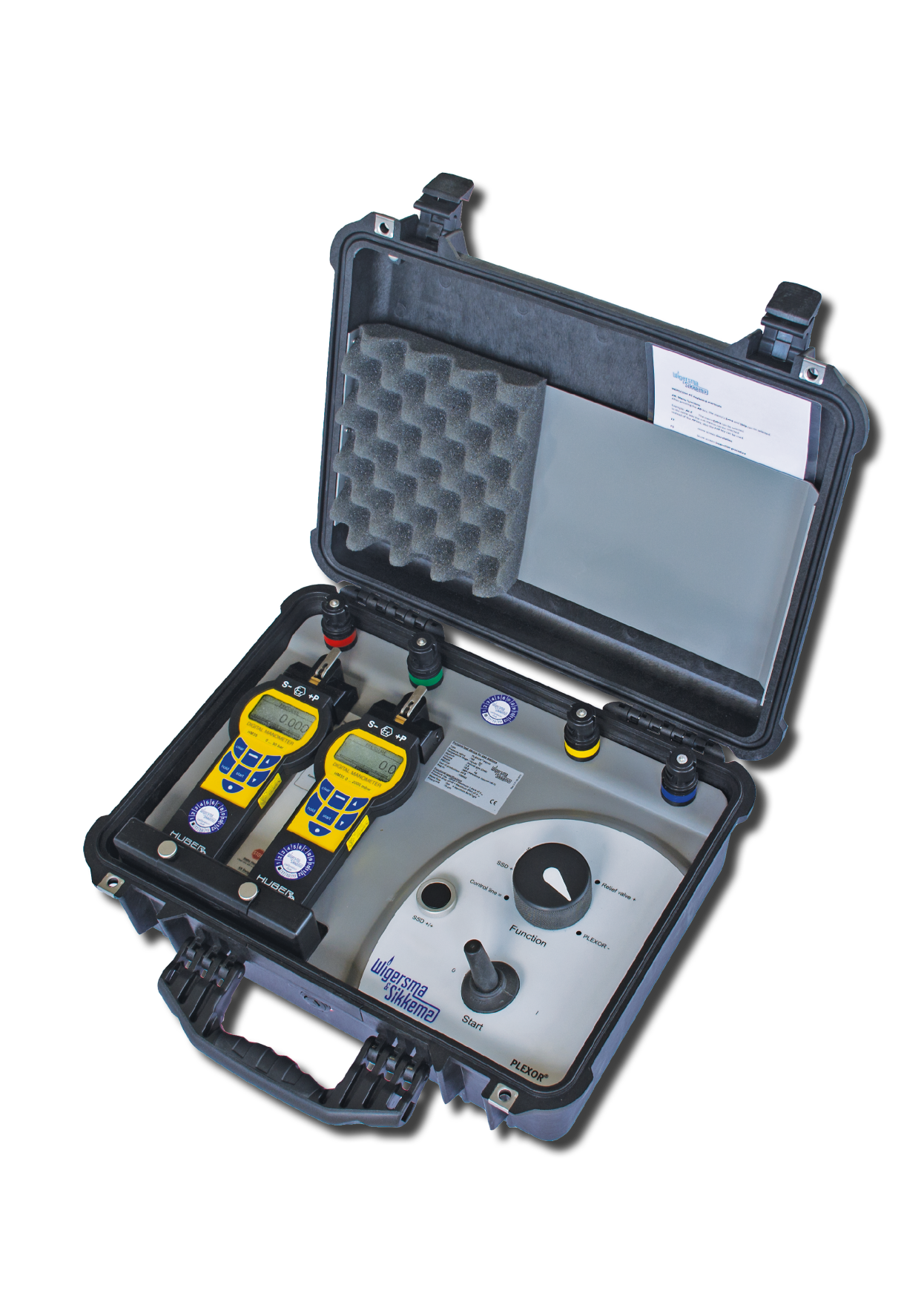 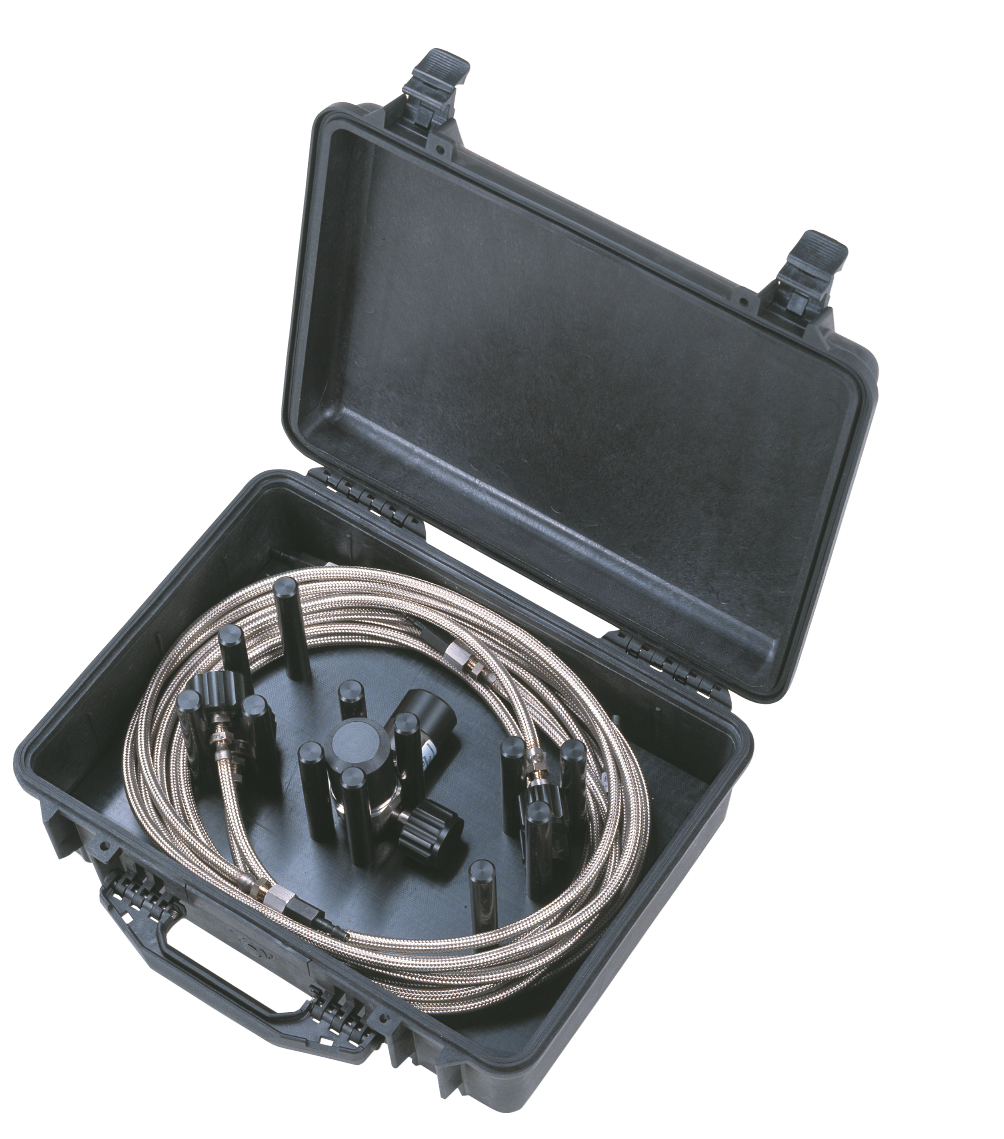 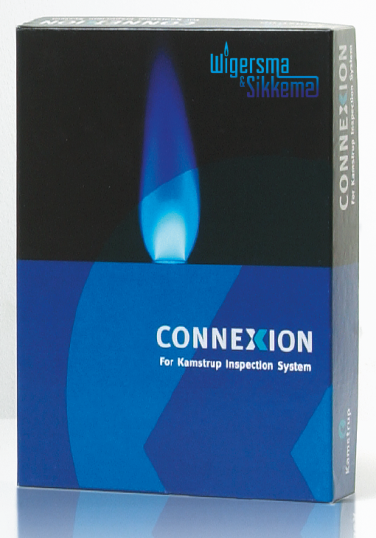 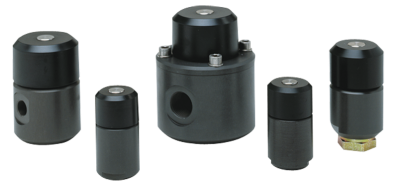 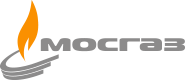 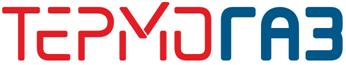 «PLEXOR®»
ПИЛОТНЫЙ ПРОЕКТ  | РЕЗУЛЬТАТЫ – ЭКОНОМИКА
Производительность труда при  выполнения ТО на ПРГ с системой «PLEXOR®» в 2,5 РАЗА ВЫШЕ, чем у бригады, выполняющей работы по ТО обычным классическим способом.
Возможность сокращения количества низкоквалицированного персонала за счет увеличения производительности труда. При этом безопасность эксплуатации ПРГ от этого только повышается, так как низкоквалифированный персонал является одной и самой вероятной причиной возникновения инцидентов и аварийных ситуаций на ПРГ.
Сокращение количества выполняемых ТО на ГРПБ и ШРП / ГРПШ до 1 раза в 2 года, тогда как сейчас ТО на ШРП / ГРПШ и ГРПБ выполняется не менее чем 1 раз в год. т.е. СОКРАЩЕНИЕ ЗАТРАТ НА ТО ГРПБ и ШРП / ГРПШ в 2 РАЗА (без учета производительности труда).
Снижение эксплуатационных расходов на ПРГ при увеличении уровня безопасности. Возможность перехода от ресурсного метода эксплуатации ПРГ (когда ГРО обязано производить ремонт оборудования с определенной периодичностью без учета реального технического состояния оборудования) к методу эксплуатации по фактическому состоянию (ремонт оборудования производится только при получении объективной информации при помощи прибора PLEXOR). Это приводит к МНОГОКРАТНОМУ СОКРАЩЕНИЮ ЗАТРАТ НА ПРИОБРЕТЕНИЕ РЕМОНТНЫХ КОМПЛЕКТОВ, особенно в ГРО, которые оснащены современным качественным газовым оборудованием.
Возможность продемонстрировать результаты ТО третьим лицам: будь то Заказчик (который сомневается в том, что работы выполнялись, в объеме работ, или же не желает производить ремонт оборудования), или же инспектирующим органам (РОСТЕХНАДЗОРу, как доказательство выполнения работ по ТО ПРГ в полном объеме и в соответствии с графиком).
СРОК ОКУПАЕМОСТИ одной системы «PLEXOR®» может составить 1 – 1,5  ГОДА для ГРО с большим парком ПРГ.
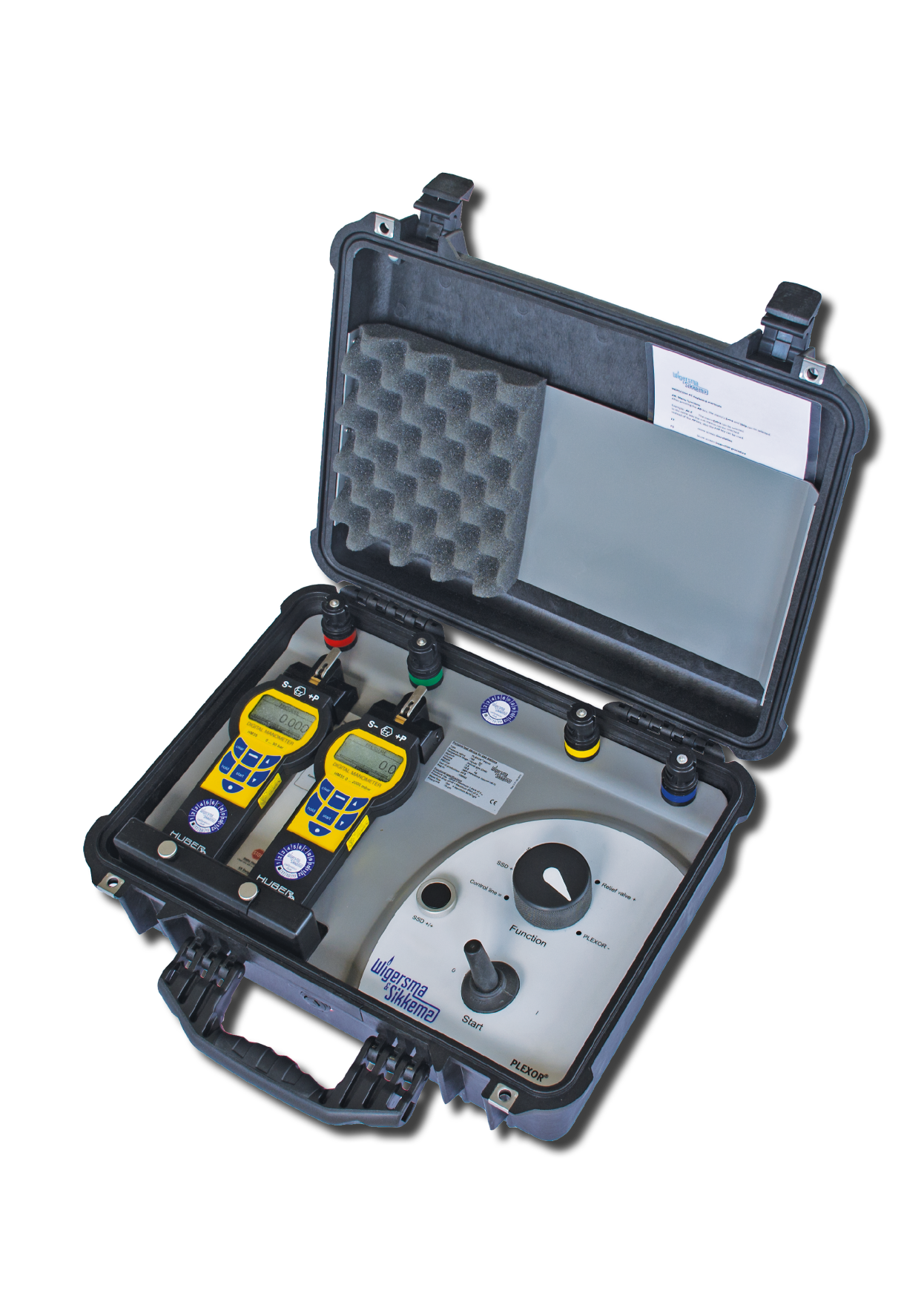 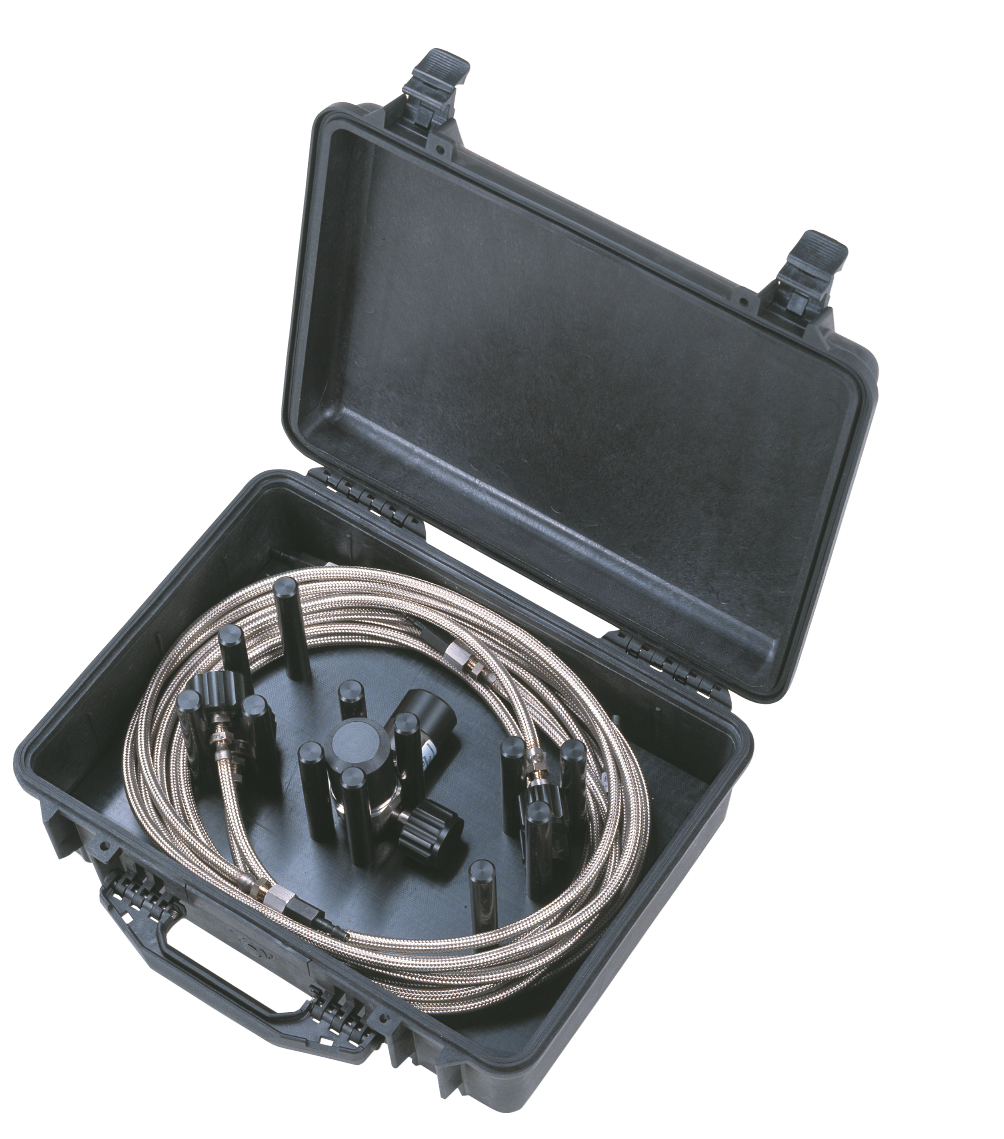 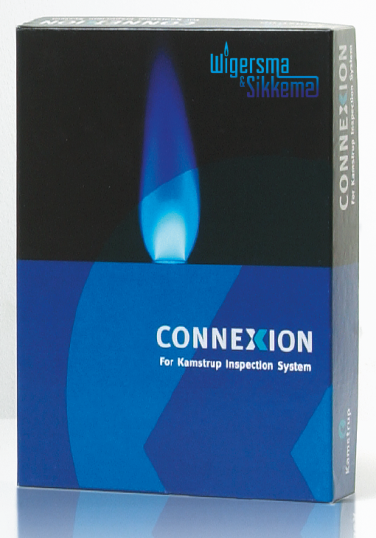 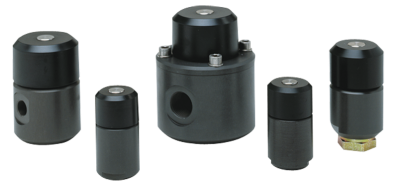 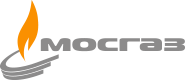 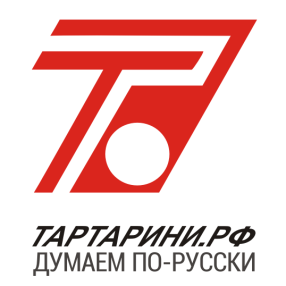 ДИСТРИБЬЮТОР
СПАСИБО ЗА ВНИМАНИЕ
И СОТРУДНИЧЕСТВО!
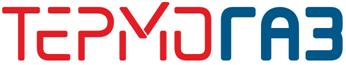 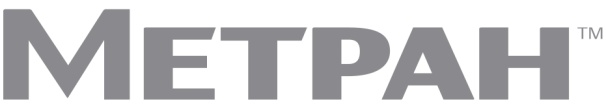 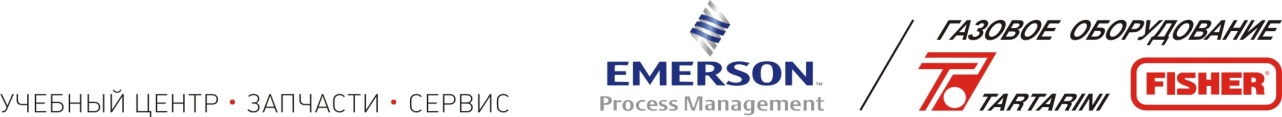 51